So-Rad controller box
Step-by-step mounting instructions
[Speaker Notes: This slide portfolio serves as a step-by-step reference to the electronics components used for the construction of the So-Rad control unit. Each component is added in sequence to the base plate of the enclosure, a 400x400x150mm stainless steel enclosure. Details on the overall construction of the So-Rad are given in the Build Manual available from this repository (see doi below). 

Authors: 
Adam Wright, Plymouth Marine Laboratory, UK
Stefan Simis, Plymouth Marine Laboratory, UK – stsi@pml.ac.uk
 
This document is licenced under Creative Commons BY-NC 4.0 International, see: https://creativecommons.org/licenses/by-nc/4.0/

For commercial licensing of So-Rad or this manual please contact the authors.

This document is part of the So-Rad technical document repository available online:doi: 10.5281/zenodo.4485805 (this version)]
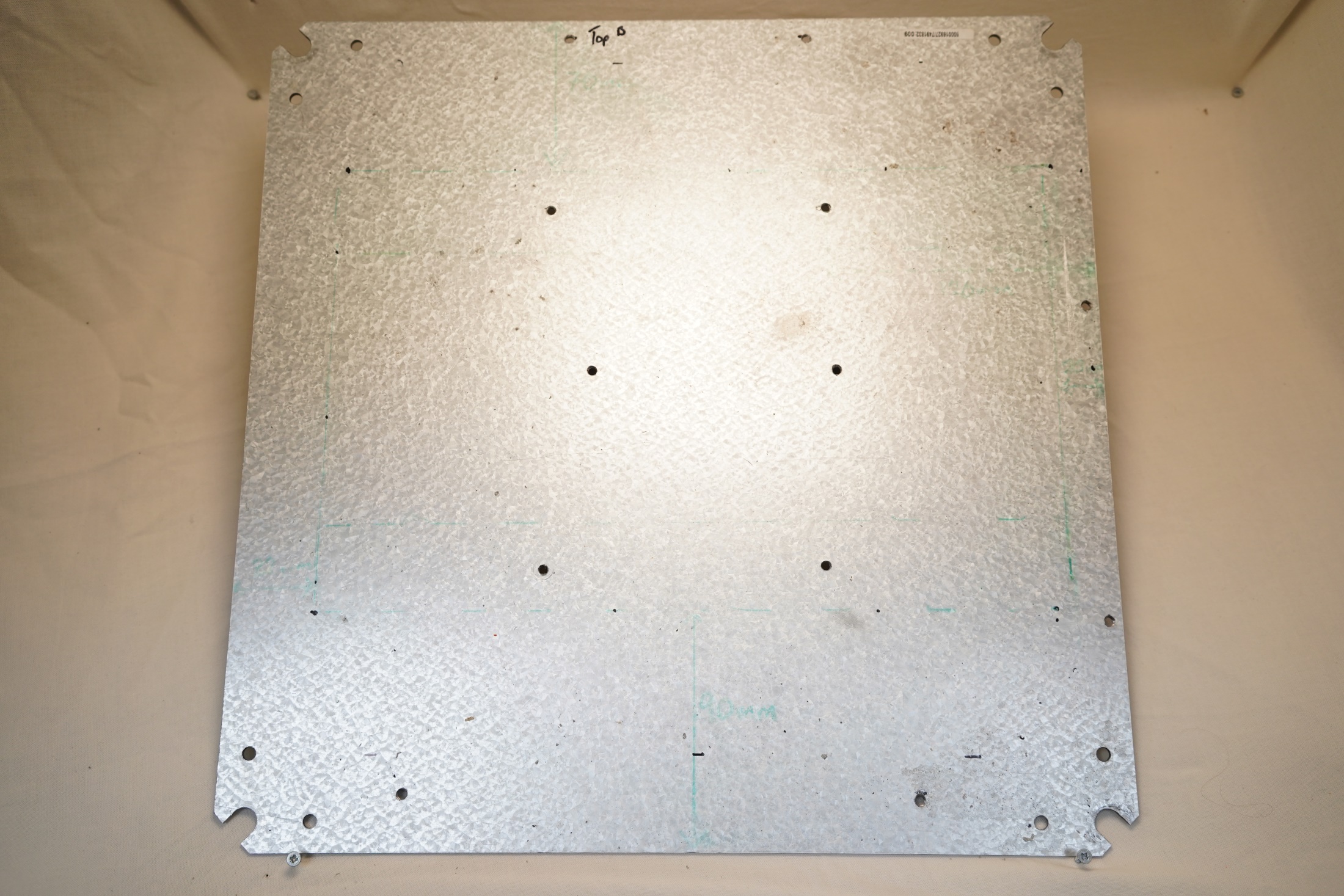 [Speaker Notes: Description:
Steel Base plate with holes for DIN rail mount and Cable trunking position. 

Dimensions:
350 x 350mm

Construction instructions: 
Using a 3.5mm drill bit drill holes two holes for each DIN Rail and Cable trunking segment. DIN rail Upper, DIN rail lower and Cable Trunking Top, Centre, Base, Right.
Holes drilled will vary in location depending on how the DIN Rail is cut to length. 
Underlined distances given are for the best configuration (+/-1mm)

DIN rail upper: 88mm from Top of base plate, 110mm from left, 122mm from right
DIN rail lower: 108mm from Base of base plate, 110mm from left, 122mm from right
Cable Trunking Top: 10mm from Top of base plate, 127mm from left 120mm from right
Cable Trunking Centre: 160mm from Centre of base plate, 127mm from left, 120mm from right
Cable Trunking Base: 20mm from Base of base plate, 127mm from left, 120 mm from right
Cable Trunking Right: 6mm from Right of base plate, 134mm from top, 87mm from base.

Tap each hole using a 4mm tapping set.]
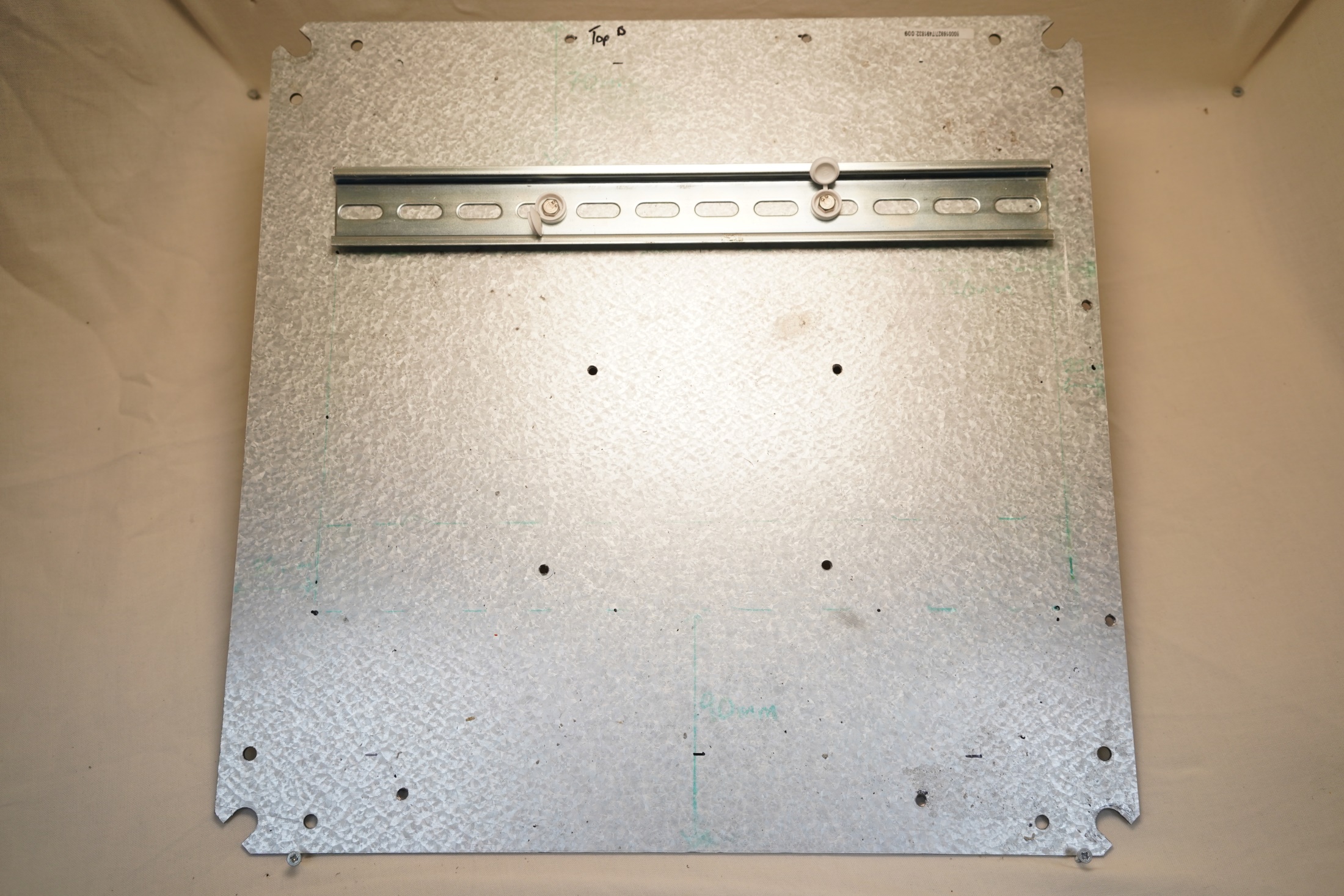 [Speaker Notes: Description:
Upper DIN rail 

Dimensions:
35mm W
296mm L

Construction:
Fasten DIN rail with 4mm (Diameter) Machine screws to the position specified on Slide 2]
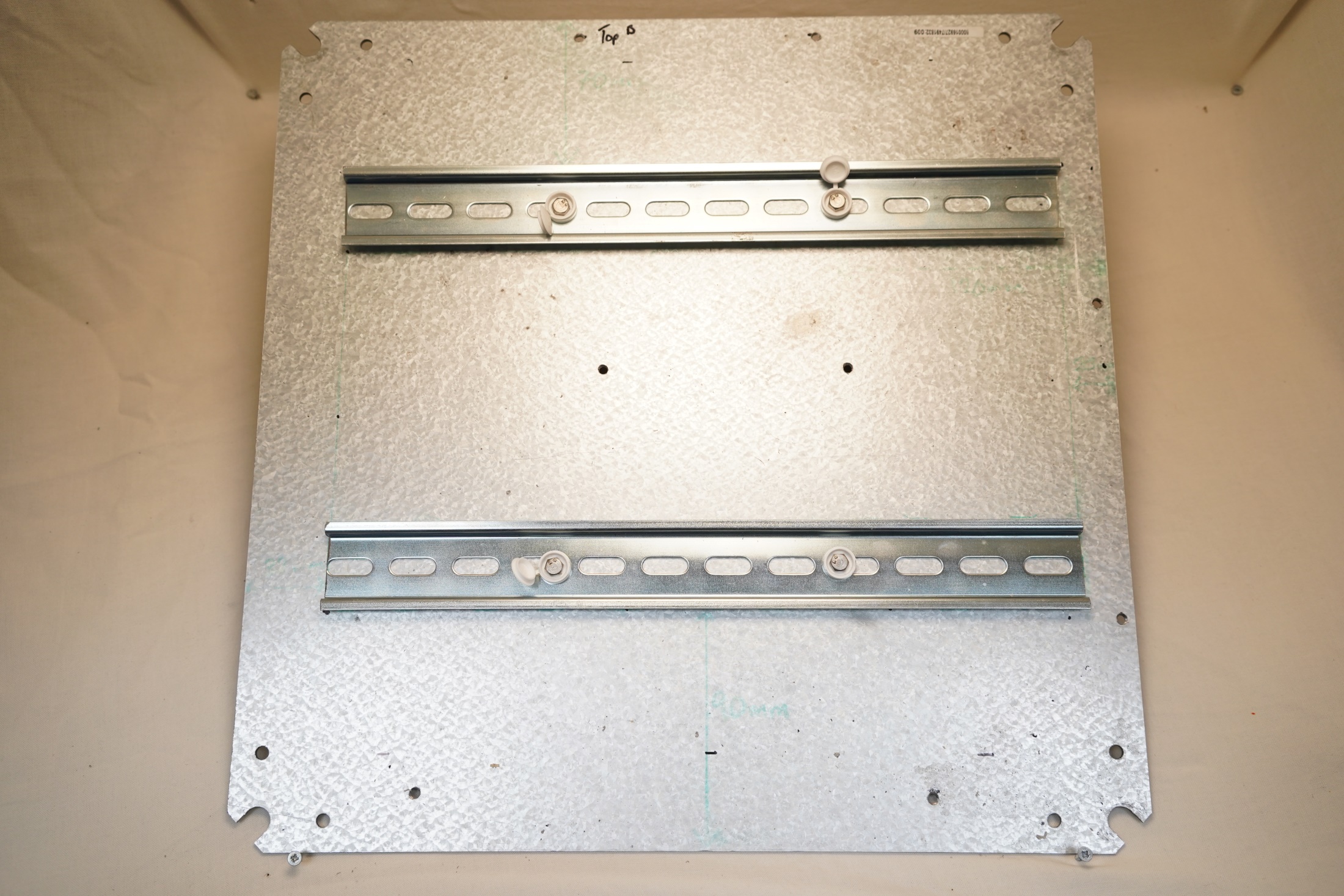 [Speaker Notes: Description:
Lower DIN rail 

Dimensions:
35mm W
296mm L

Construction:
Fasten DIN rail with 4mm (Diameter) Machine screws to the position specified on Slide 2]
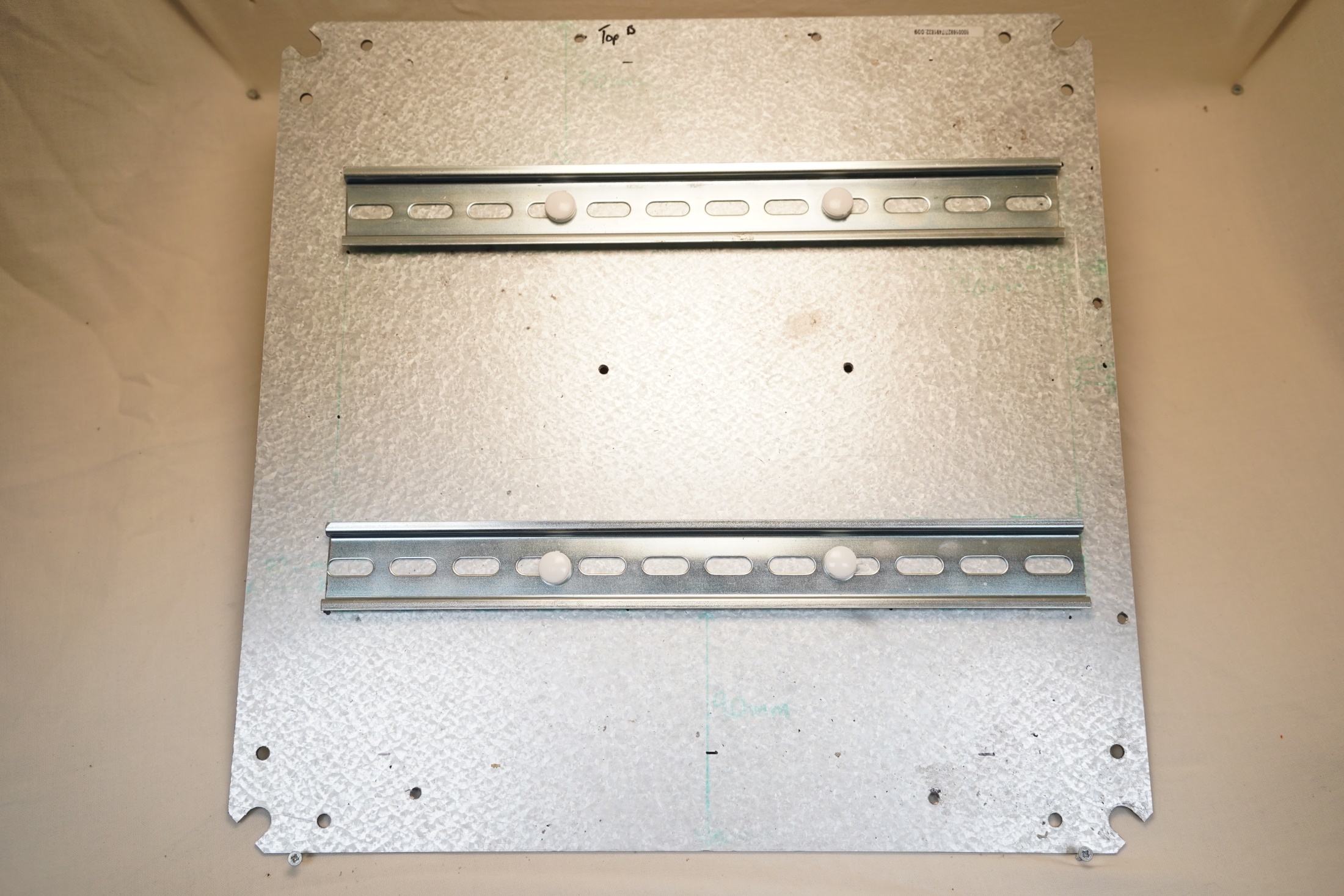 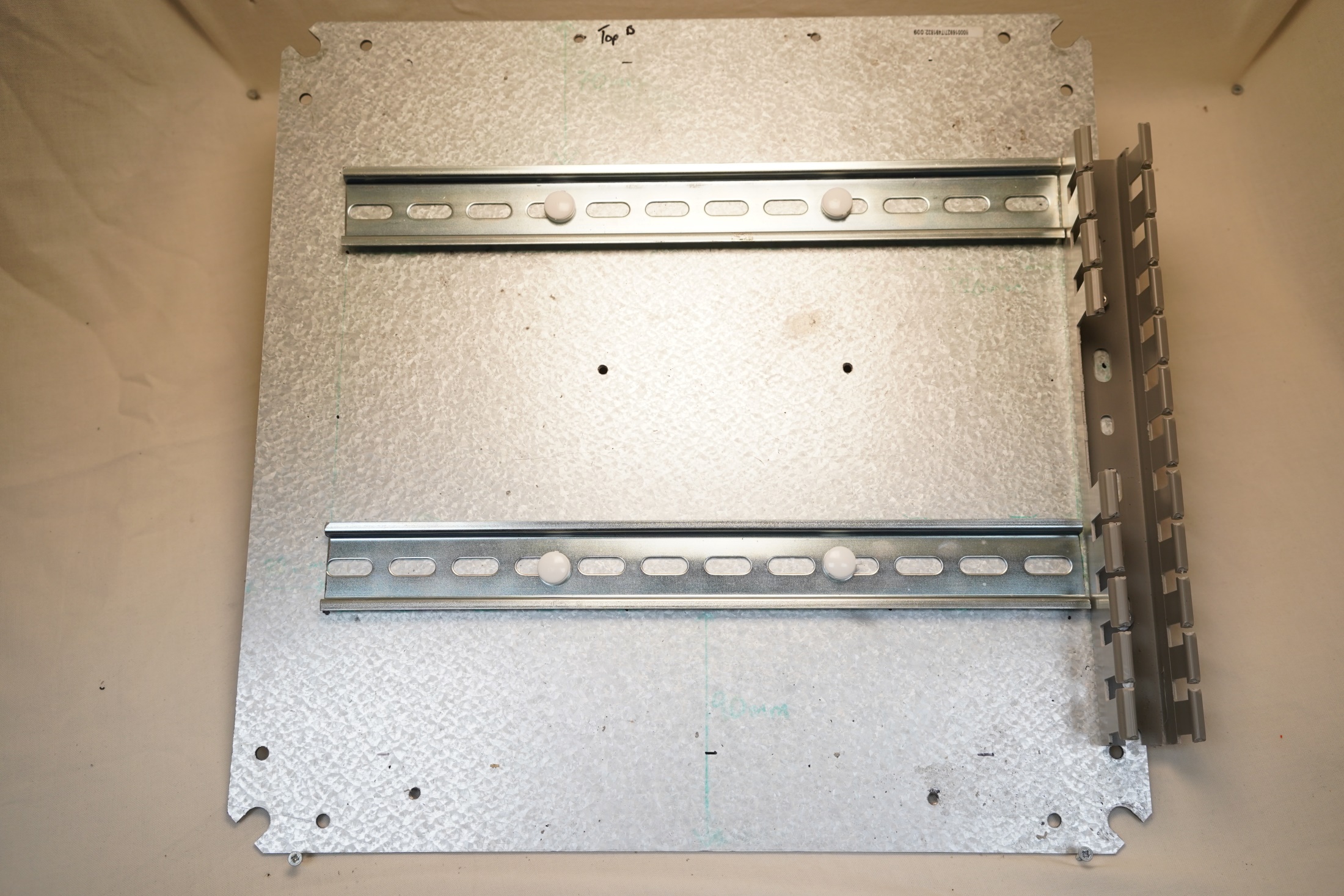 [Speaker Notes: Description:
Cable Trunking Right

Dimensions:
40mm W
~ 250mm L

Construction:
Fasten Cable Trunking Right with 4mm (Diameter) Machine screws to the position specified on Slide 2]
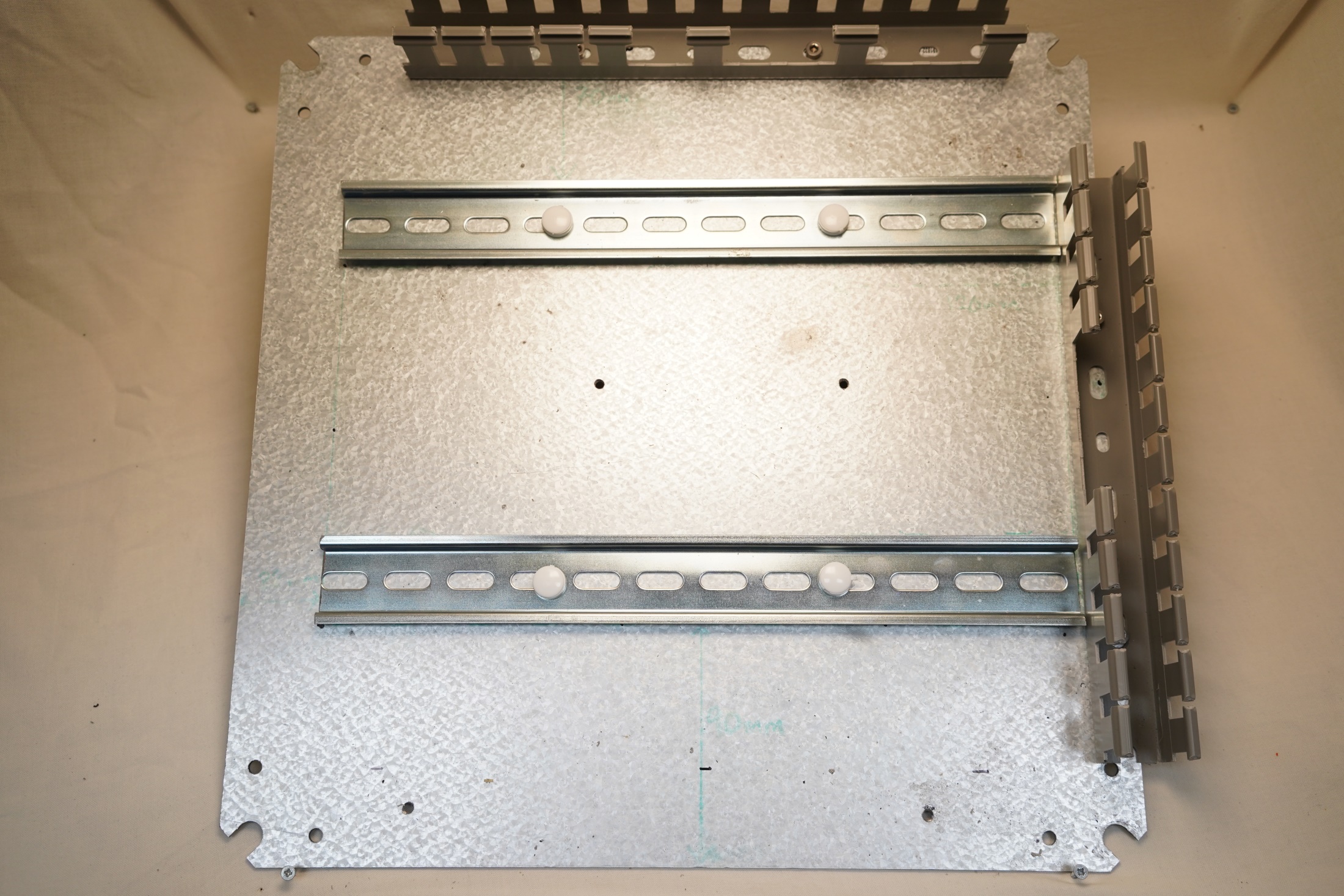 [Speaker Notes: Description:
Cable Trunking Upper

Dimensions:
40mm W
~ 250mm L

Construction:
Fasten Cable Trunking Upper with 4mm (Diameter) Machine screws to the position specified on Slide 2]
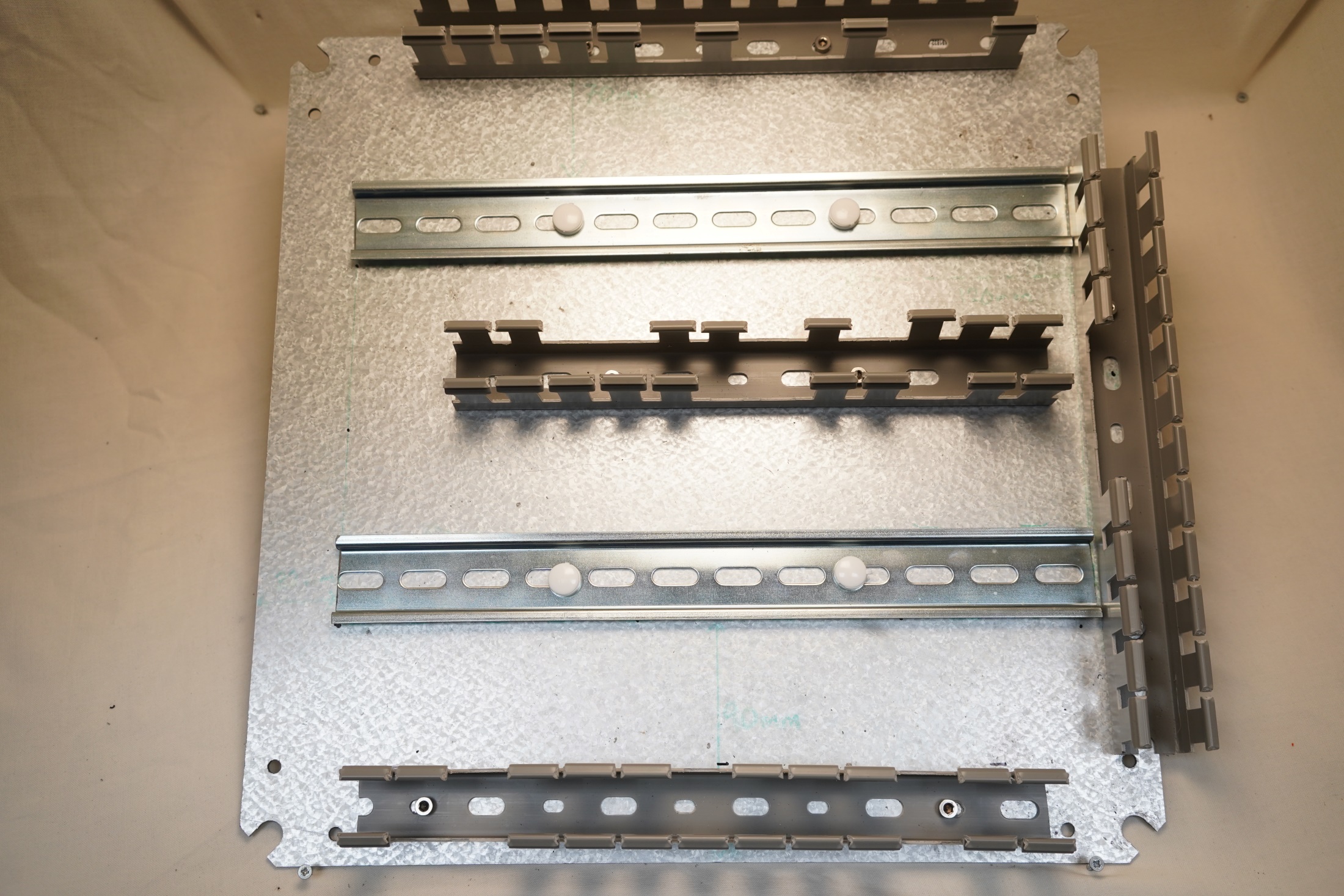 [Speaker Notes: Description:
Cable Trunking Centre and Cable Trunking Base

Dimensions:
40mm W
~ 250mm L

Construction:
Fasten Cable Trunking Centre, Base with 4mm (Diameter) Machine screws to the position specified on Slide 2]
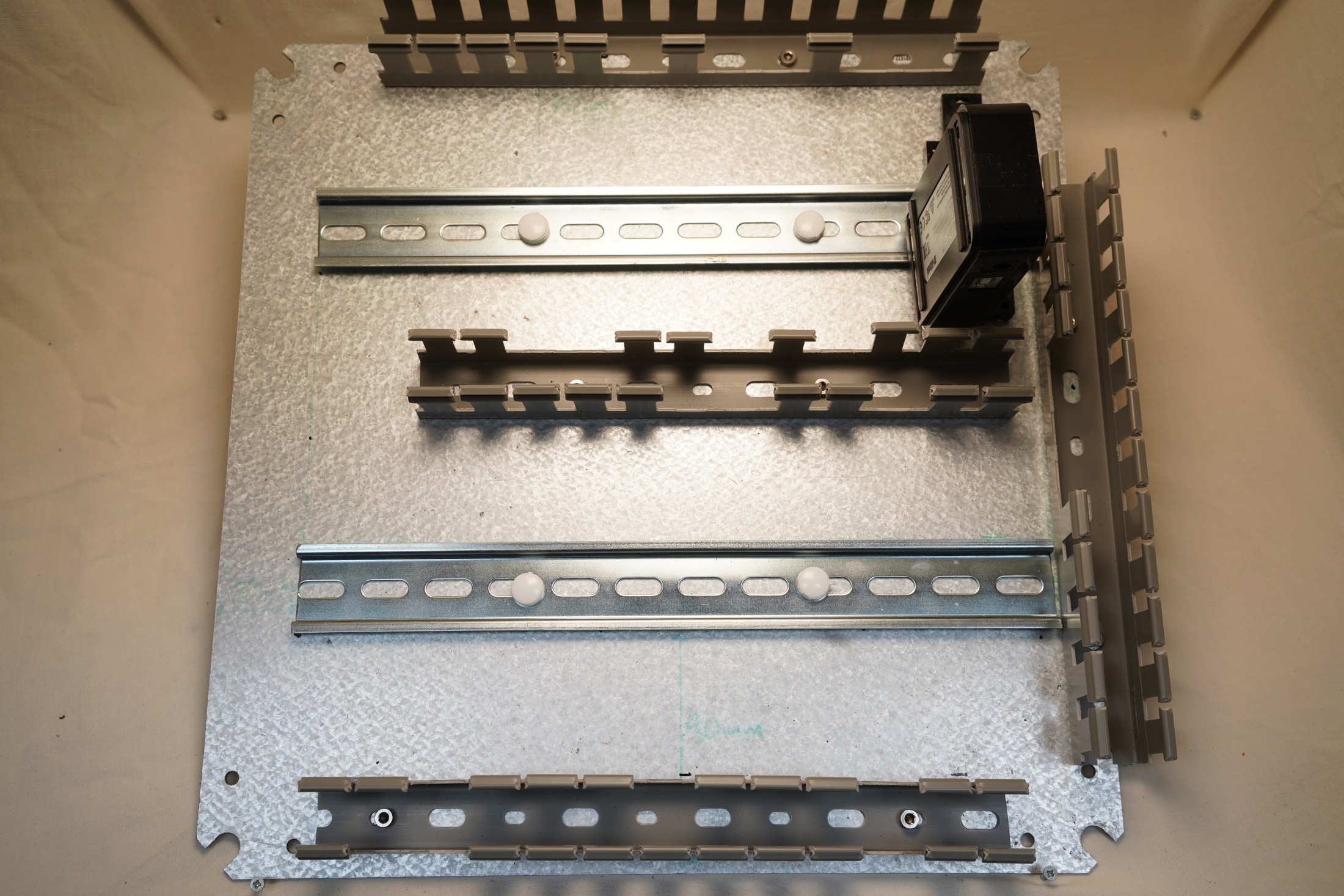 [Speaker Notes: Description:
USB Hub h7 

Dimensions:
30mm W
62mm L

Construction:
Using a DIN rail mount drill two 3.5mm holes in the mounting plate 6mm and 36mm from the lower edge, drill two holes in the same position through the USB Hub case, use a 4mm tapping kit and fasten with 4mm nylon (plastic) machine screws

See Appendix A for assembly of USB Hub and DIN rail mounting plate]
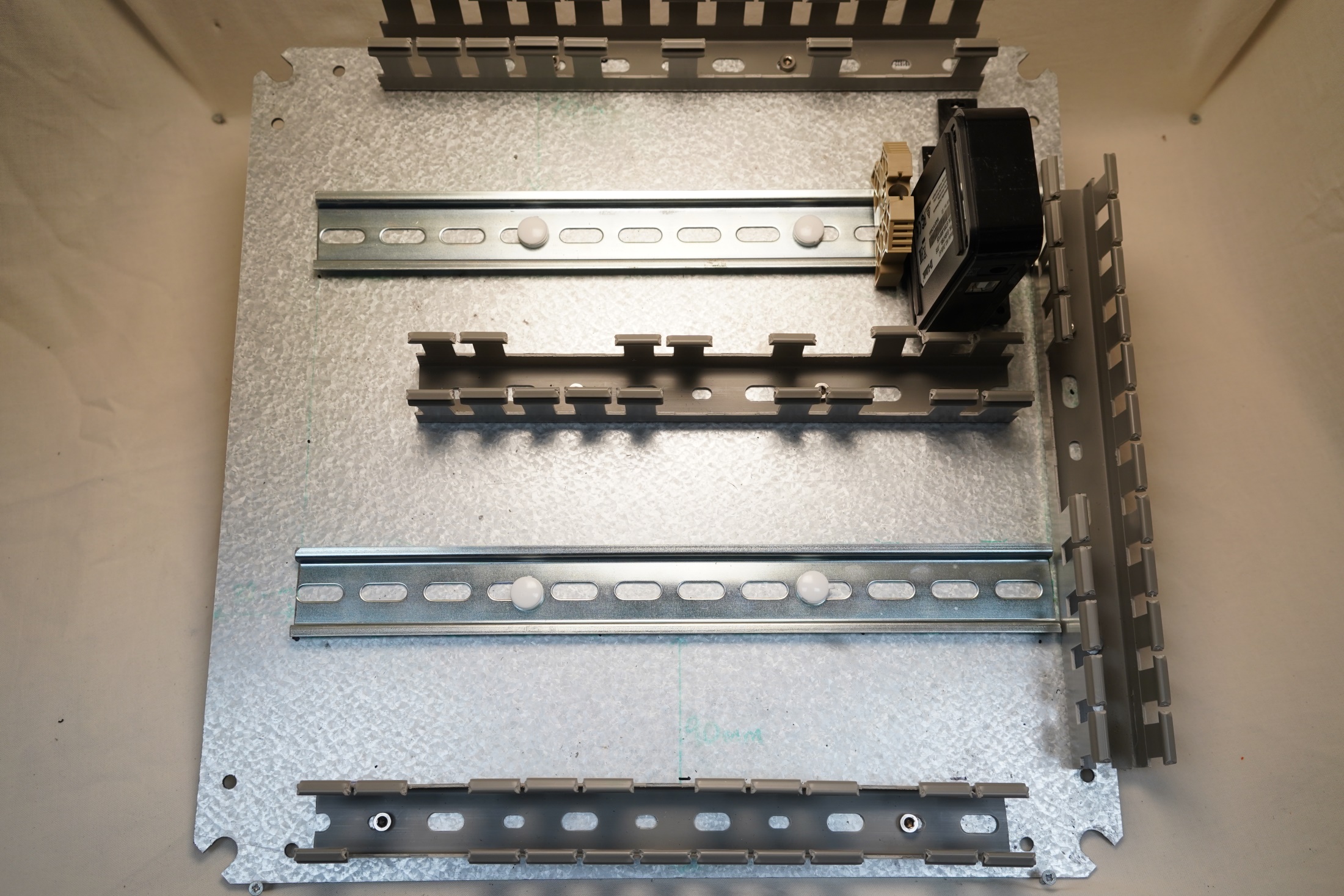 [Speaker Notes: Description:
Rugged end stop

Dimensions:
10mm W
40mm L

Construction:
Secure the endstop with a 3mm precision screwdriver]
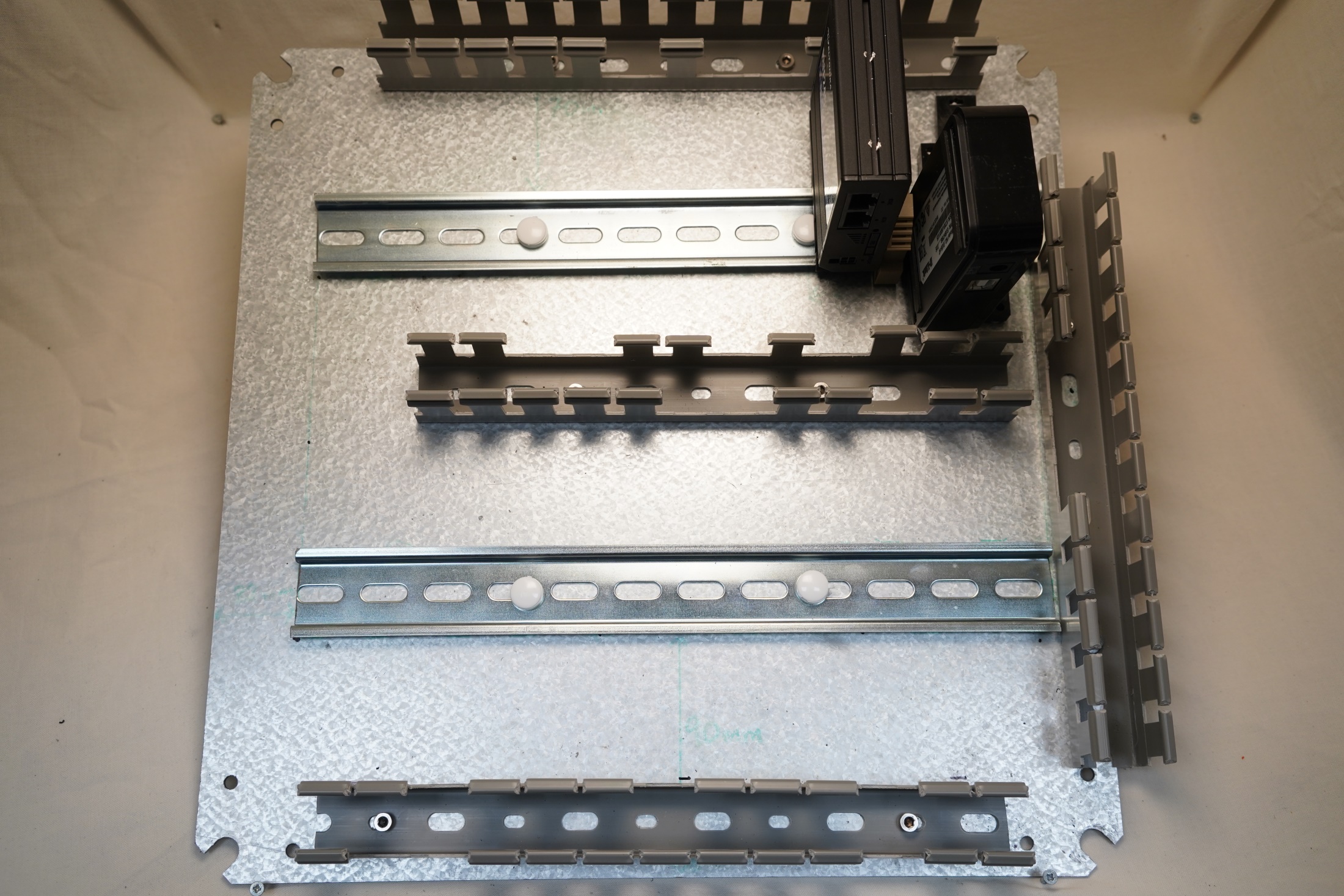 [Speaker Notes: Description:
RUT240 Teltonika Modem with DIN Plate bracket

Dimensions:
25mm W
75mm L

Construction:
Fasten the DIN Rail bracket using the screws provided. 
Mount the modem such that the antenna faces the top of the box/ base plate.]
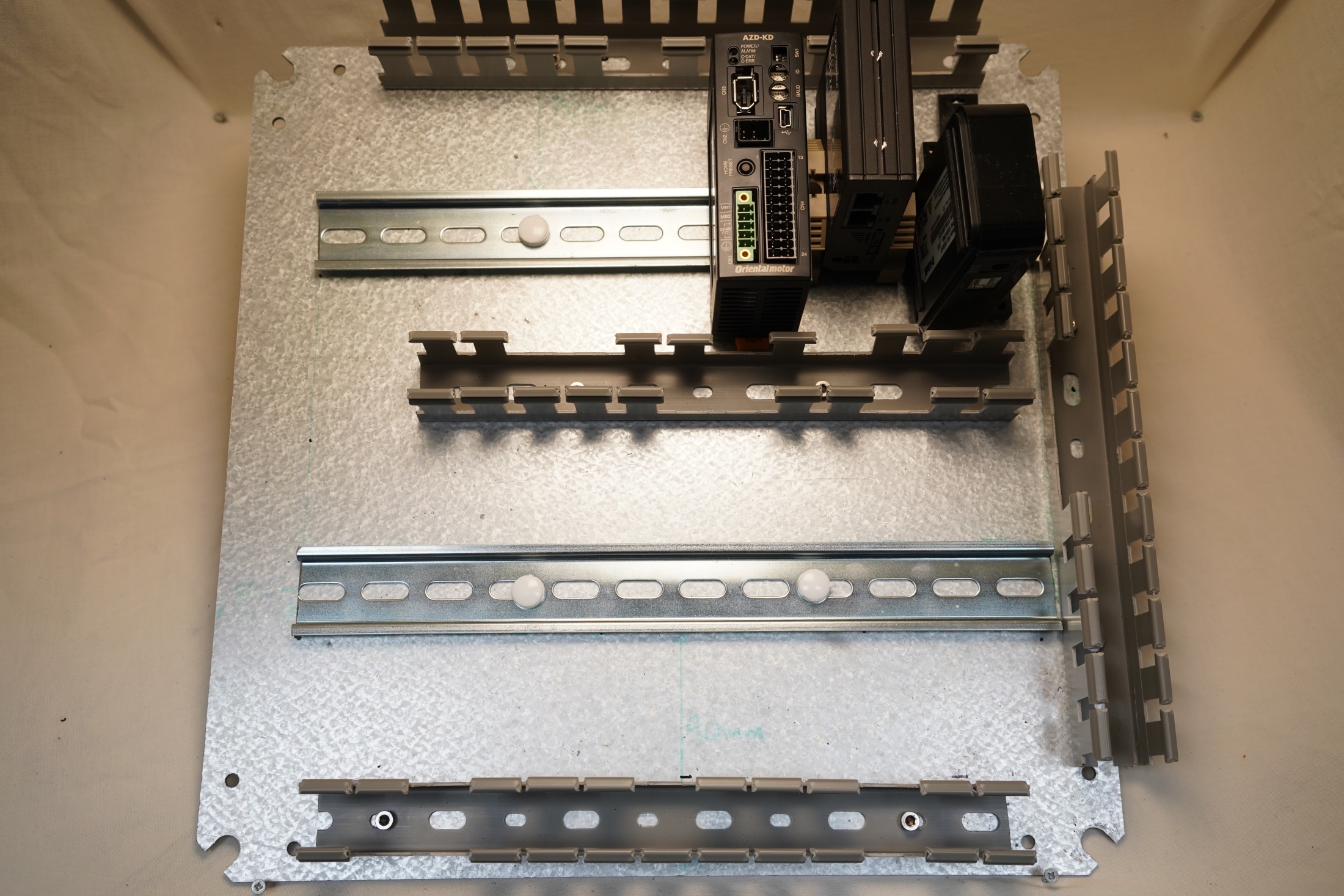 [Speaker Notes: Description:
AZD-KD Oriental Motor controller
Secure an endstop between Modem and Motor controller

Dimensions:
35mm W
100mm L

Construction:
Clip on Motor controller to the DIN rail such that the CN6 and CN7 ports face the top of the box/ Base plate]
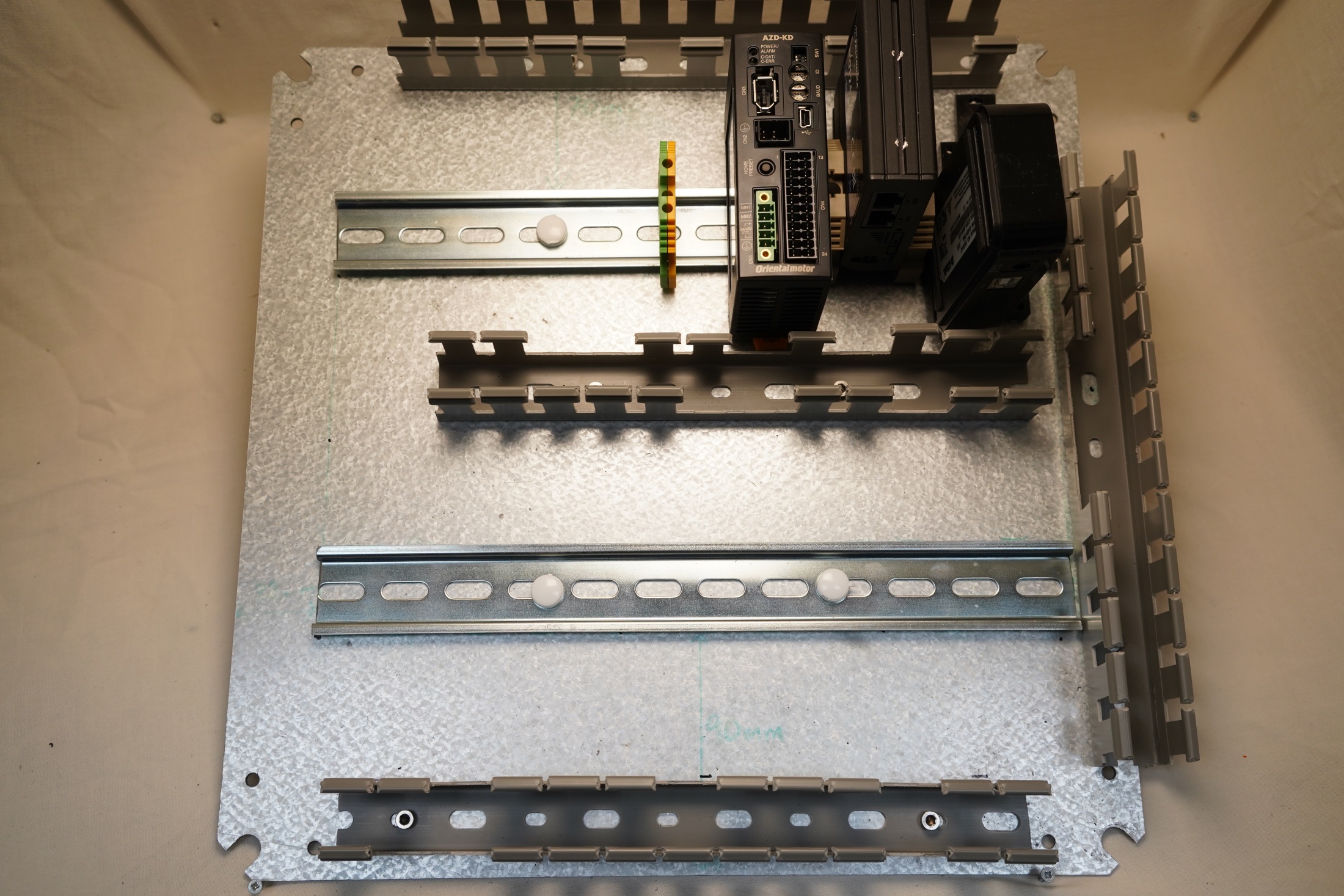 [Speaker Notes: Description:
Ground terminal 

Dimensions:
5mm W
40mm L

Construction:
Secure the ground terminal with a precision screwdriver ~ 10mm from the motor controller]
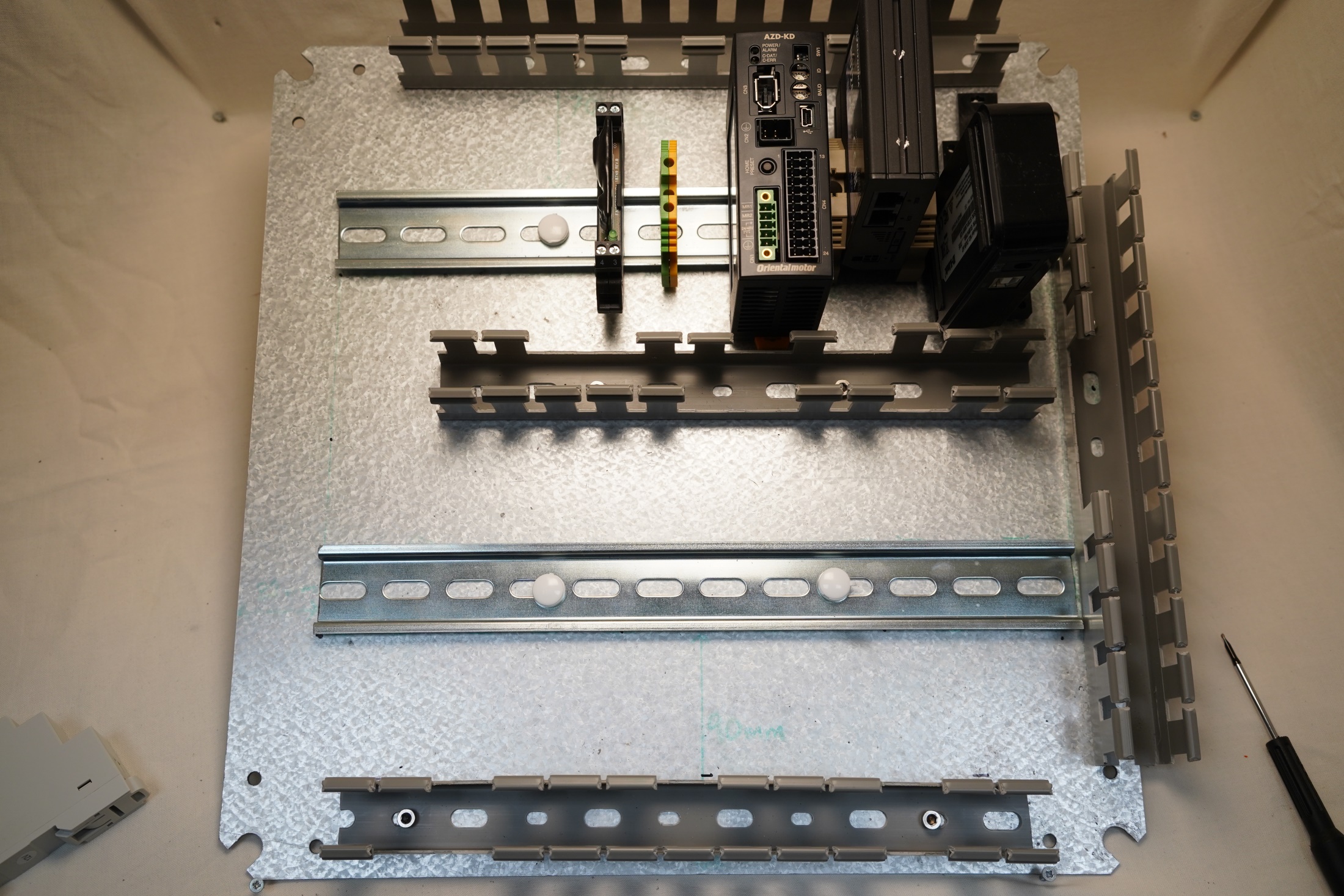 [Speaker Notes: Description:
Solid State Relay – Crydom 

Dimensions:
10mm W
90mm L

Construction:
Clip the SSR on to the upper DIN rail with the LED facing the base of the DIN plate]
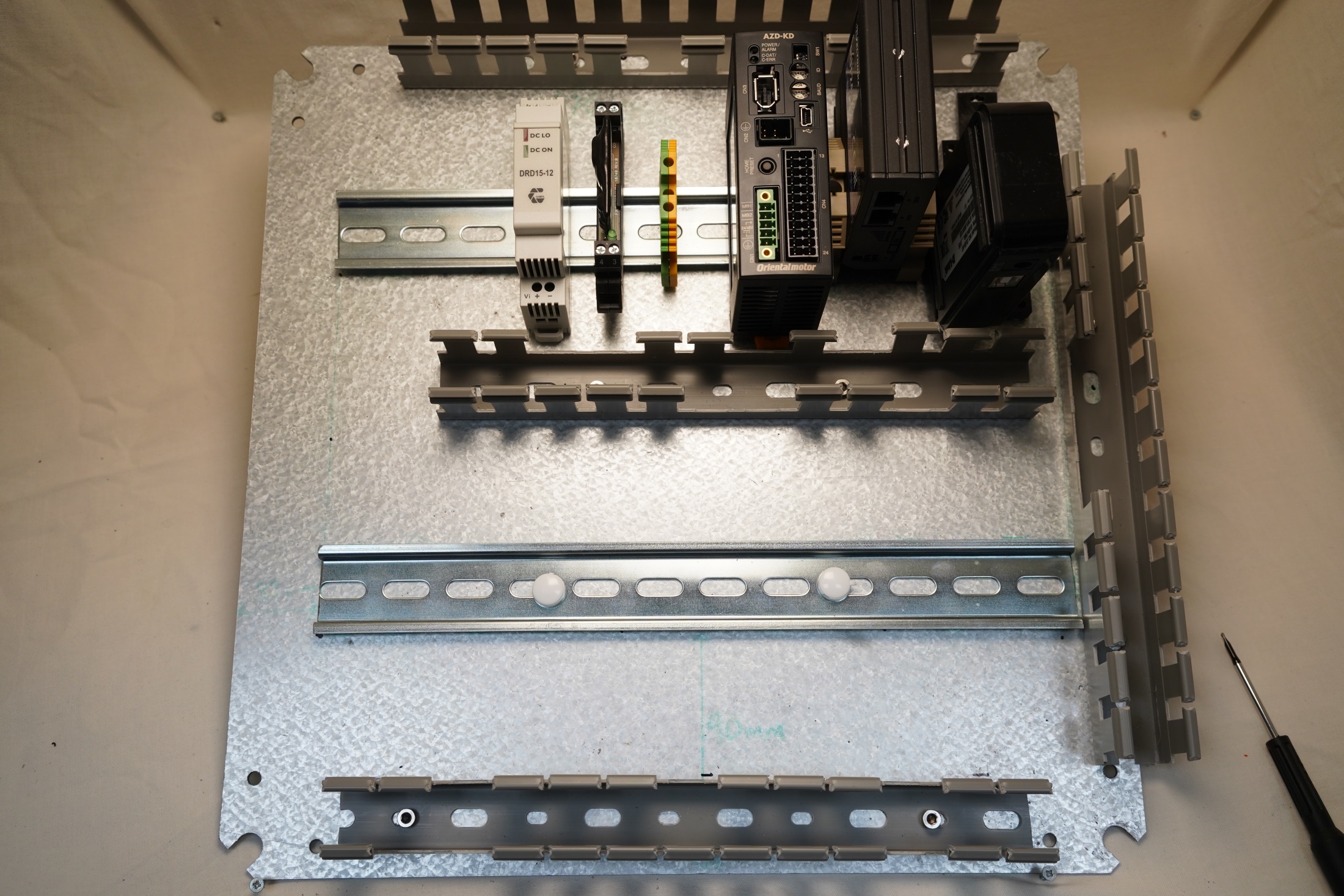 [Speaker Notes: Description:
24V - 12V DC converter

Dimensions:
20mm W
90mm L

Construction:
Clip on the converter to the upper DIN rail with the Input (Vi) terminals facing the base of the box/base plate]
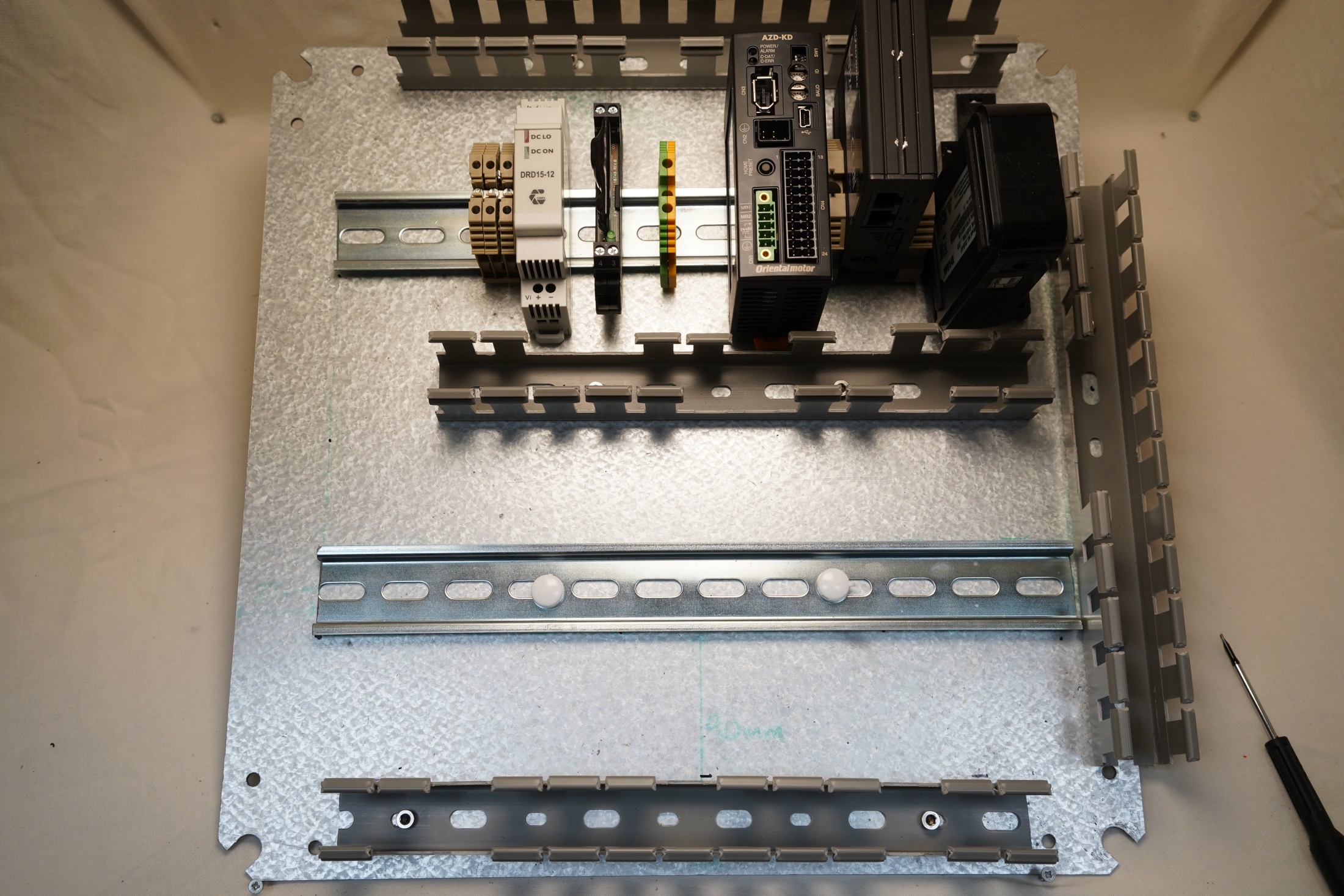 [Speaker Notes: Description:
Attach three single screw terminals together using a 3-pole connector to bridge the terminals

Dimensions:
Terminal bank,
15mm W
40mm L

Construction:
Clip the terminal bank to the upper DIN Rail]
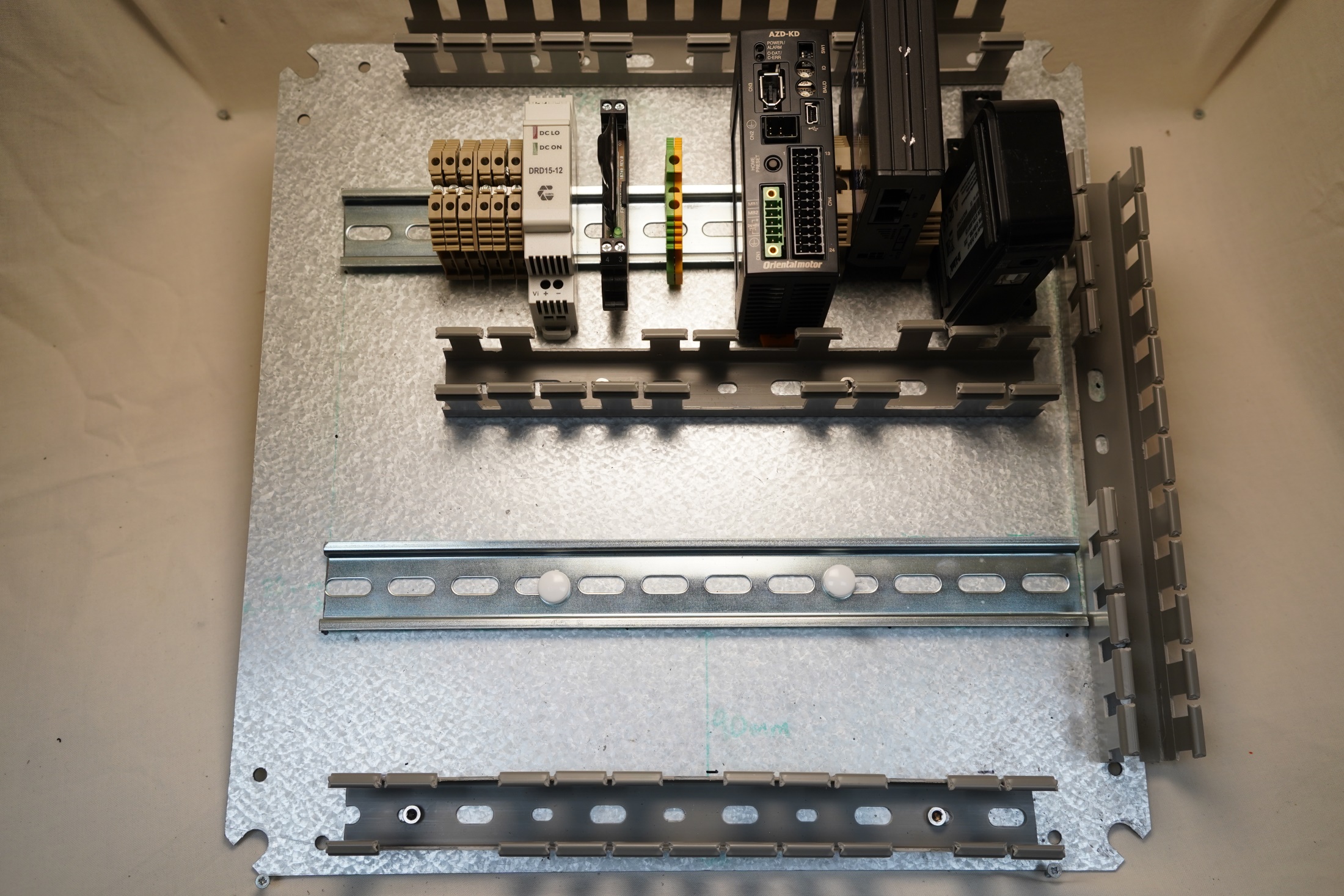 [Speaker Notes: Repeat instructions from slide 16

Description:


Dimensions:


Construction:]
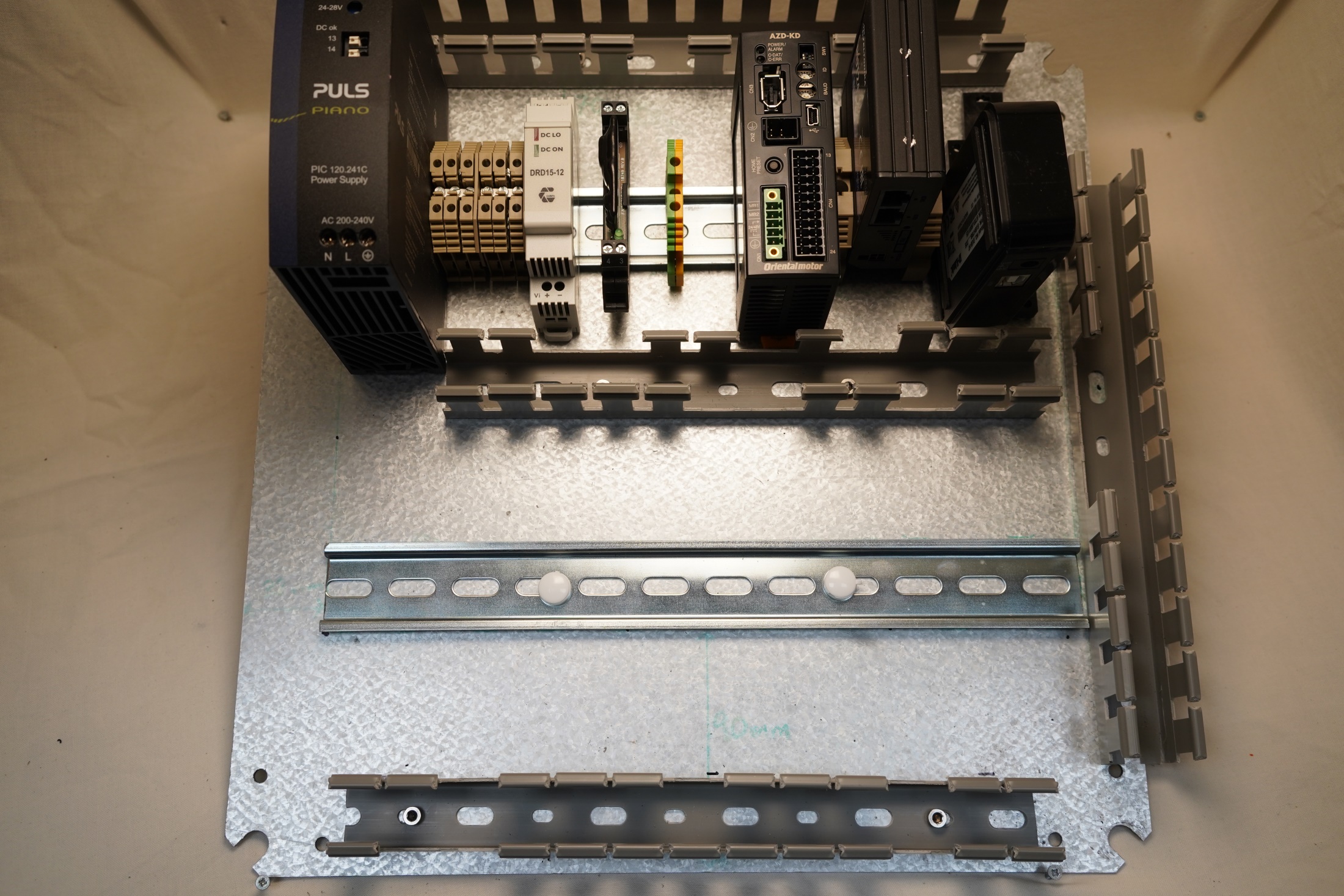 [Speaker Notes: Description:
PULS Piano  PIC 120.241C AC 240V -DC 24V converter (power supply)

Dimensions:
40mm W
124mm L

Construction:
Clip on Power supply to upper DIN rail with AC input terminals facing the base of the box/ base plate]
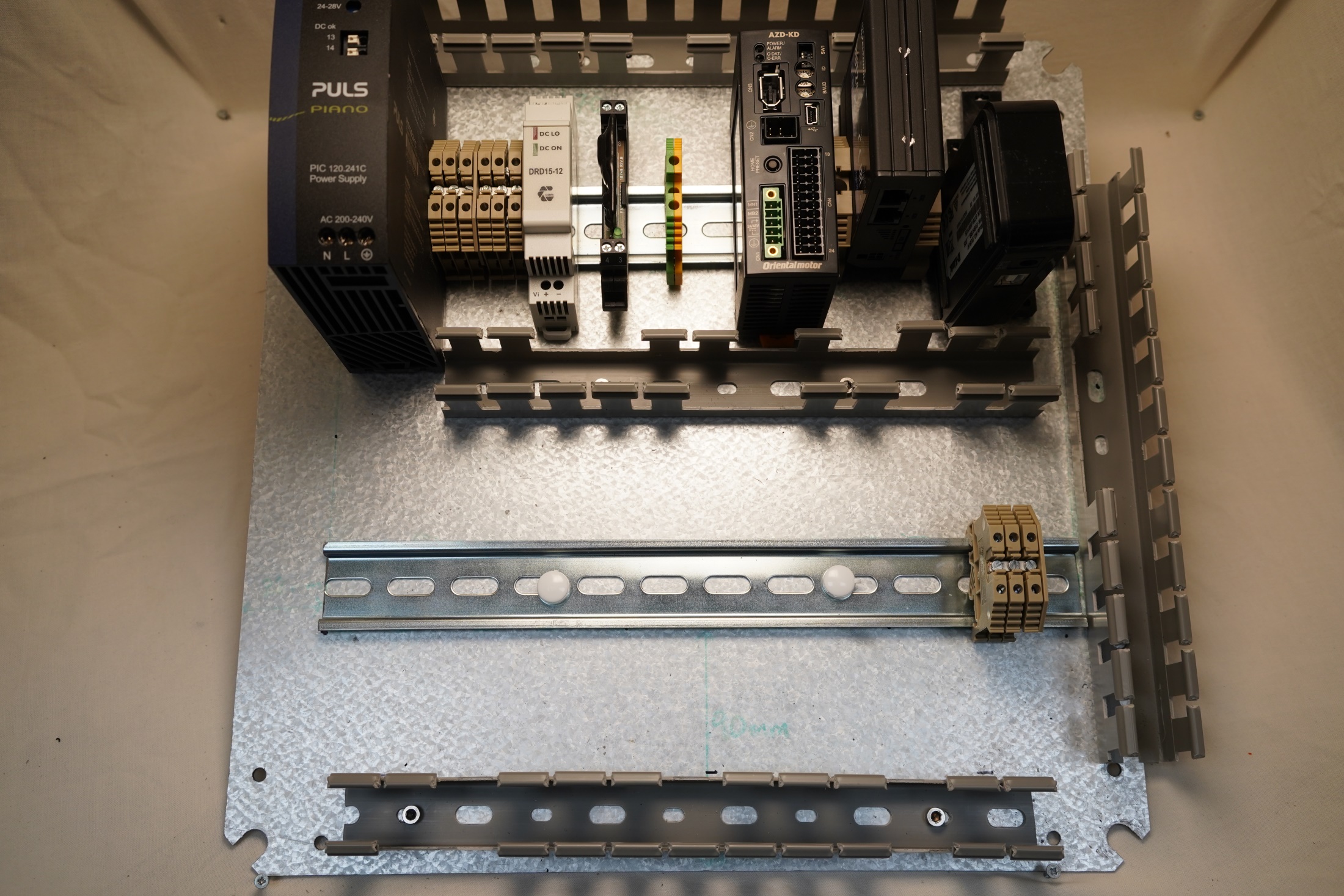 [Speaker Notes: Repeat instructions from slide 16

Description:


Dimensions:


Construction:
Clip terminal bank onto the Lower DIN rail]
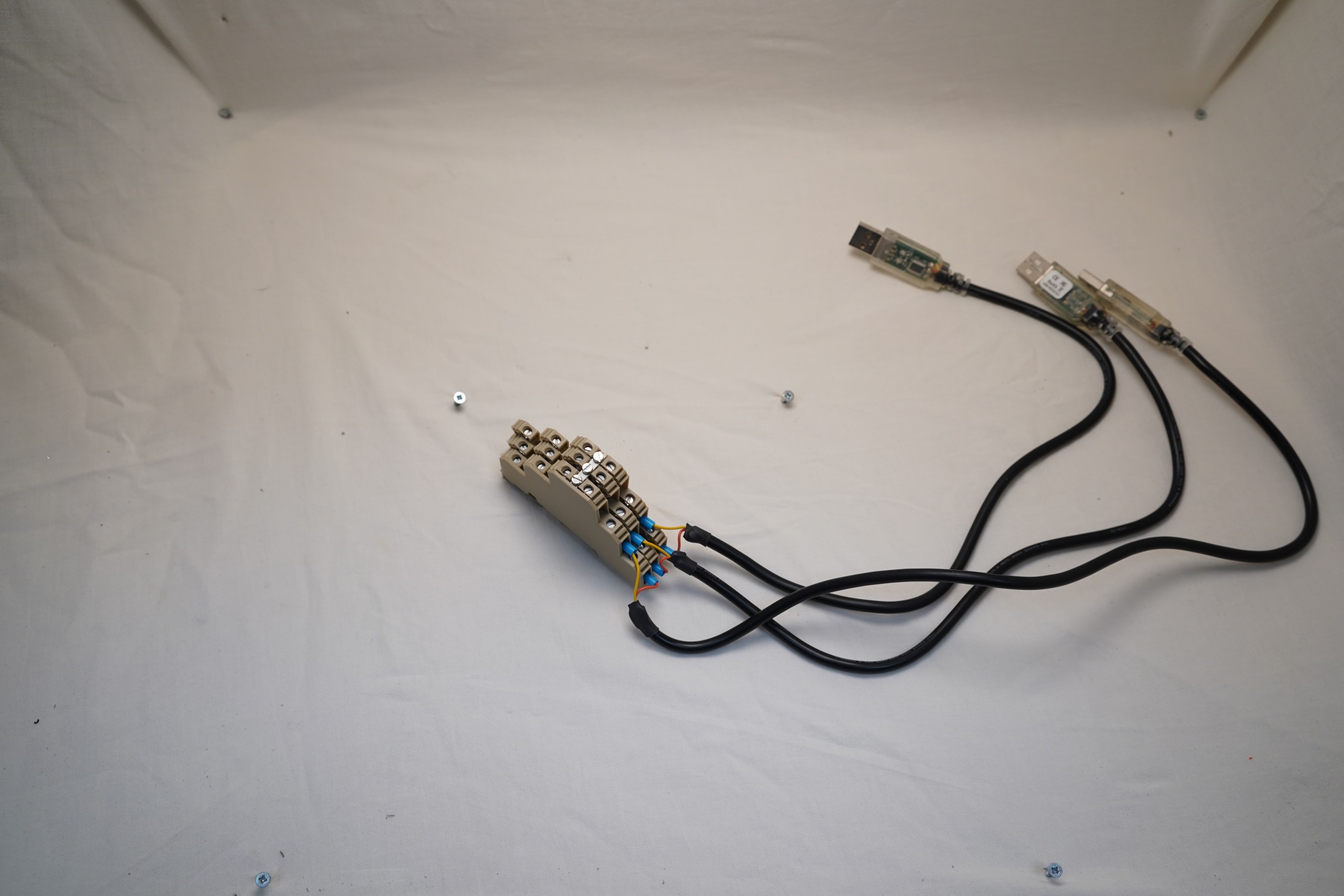 [Speaker Notes: Description:
Triple tier terminal bank created from three triple tiered screw terminals bridged with a 3-pole cross connecter. 
With USB-RS232 cables with FTDI chip. 
Dimensions:
Terminal bank:
15mm W
85mm L

Cables:
50-60cm in length

Construction:
Secure the TX (Orange) cable to the base of the terminal bank. Secure the RX (Yellow) cable to the middle tier of the terminal bank. 

Clip the terminal bank to the lower DIN rail see Slide 21]
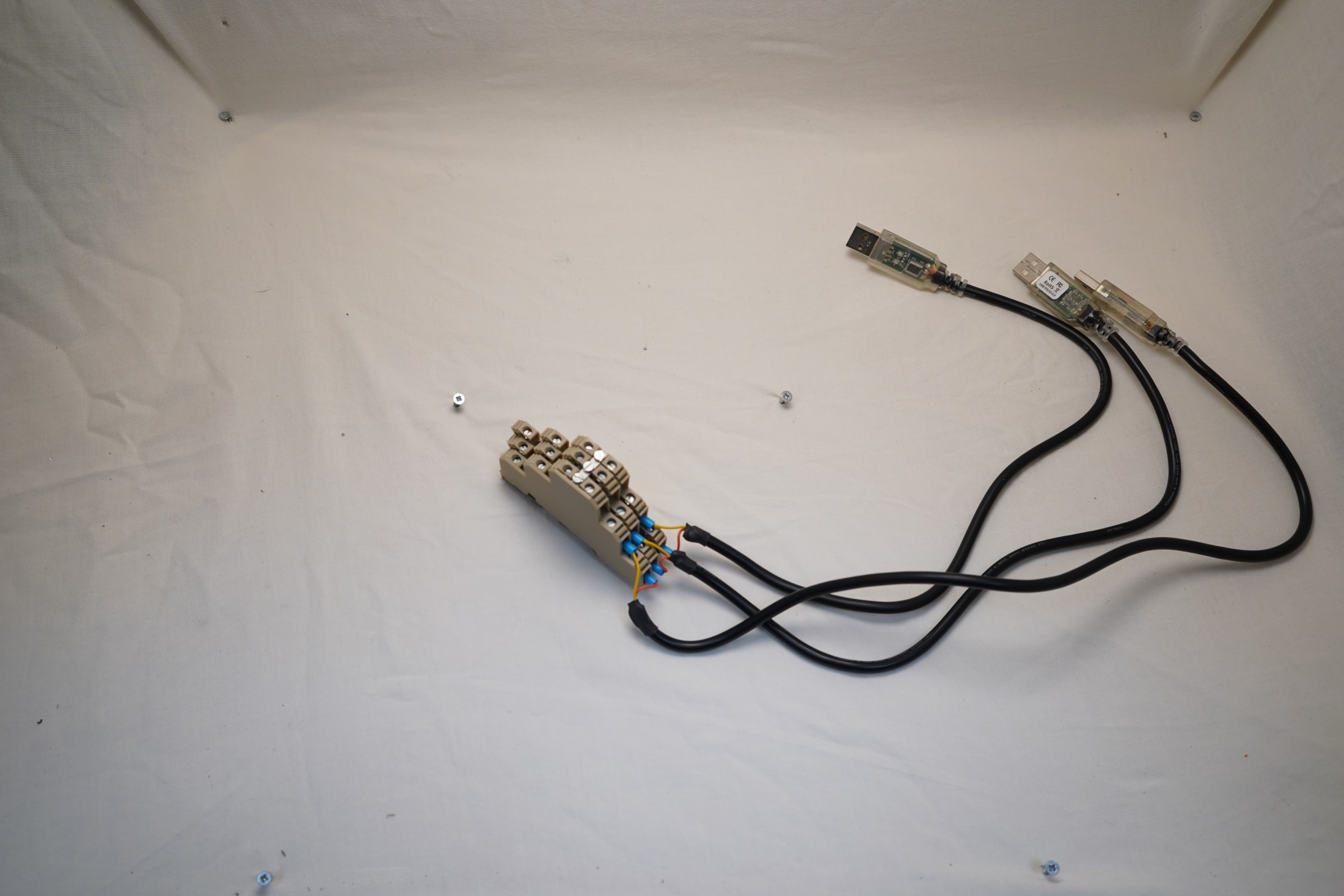 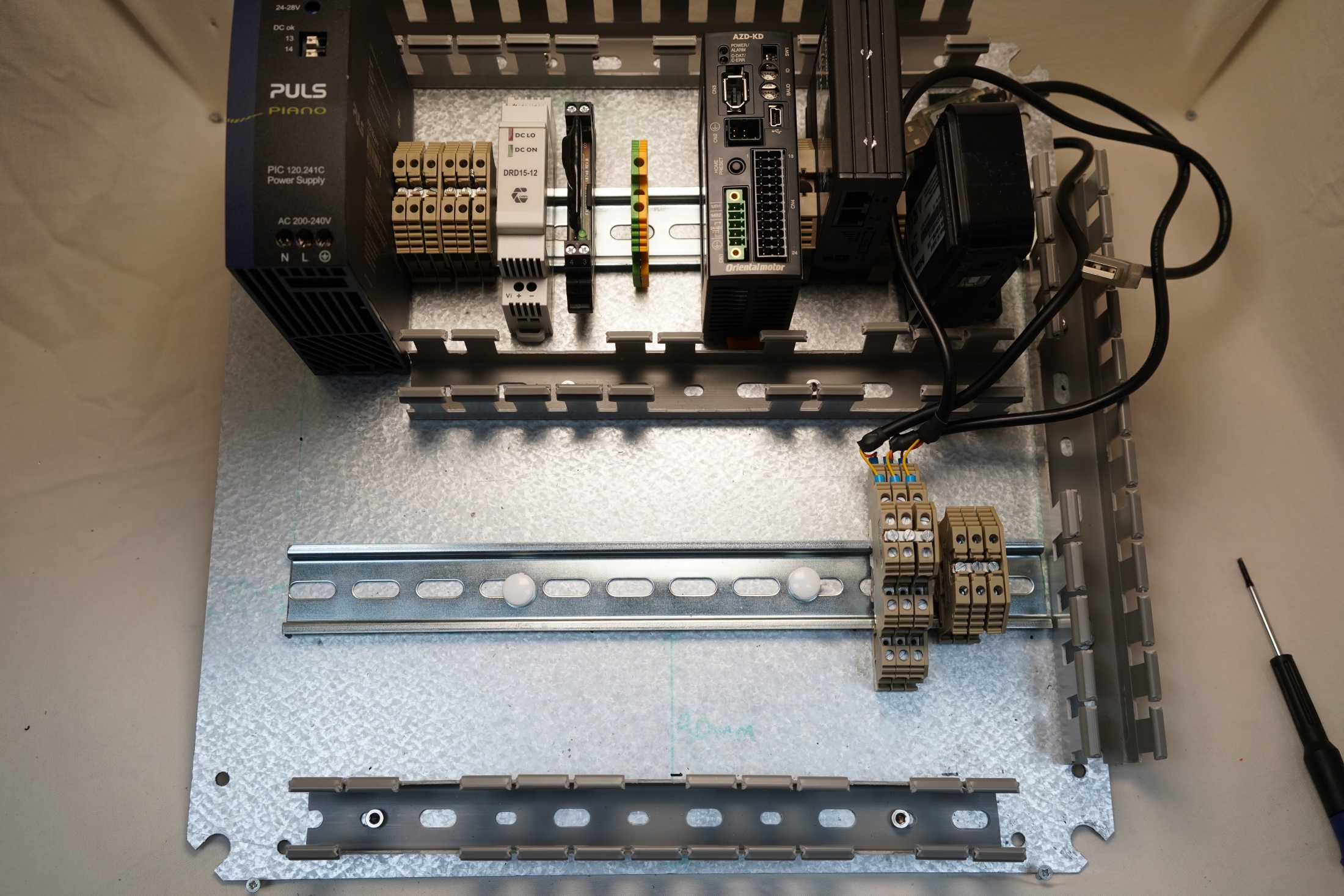 [Speaker Notes: See slide 20]
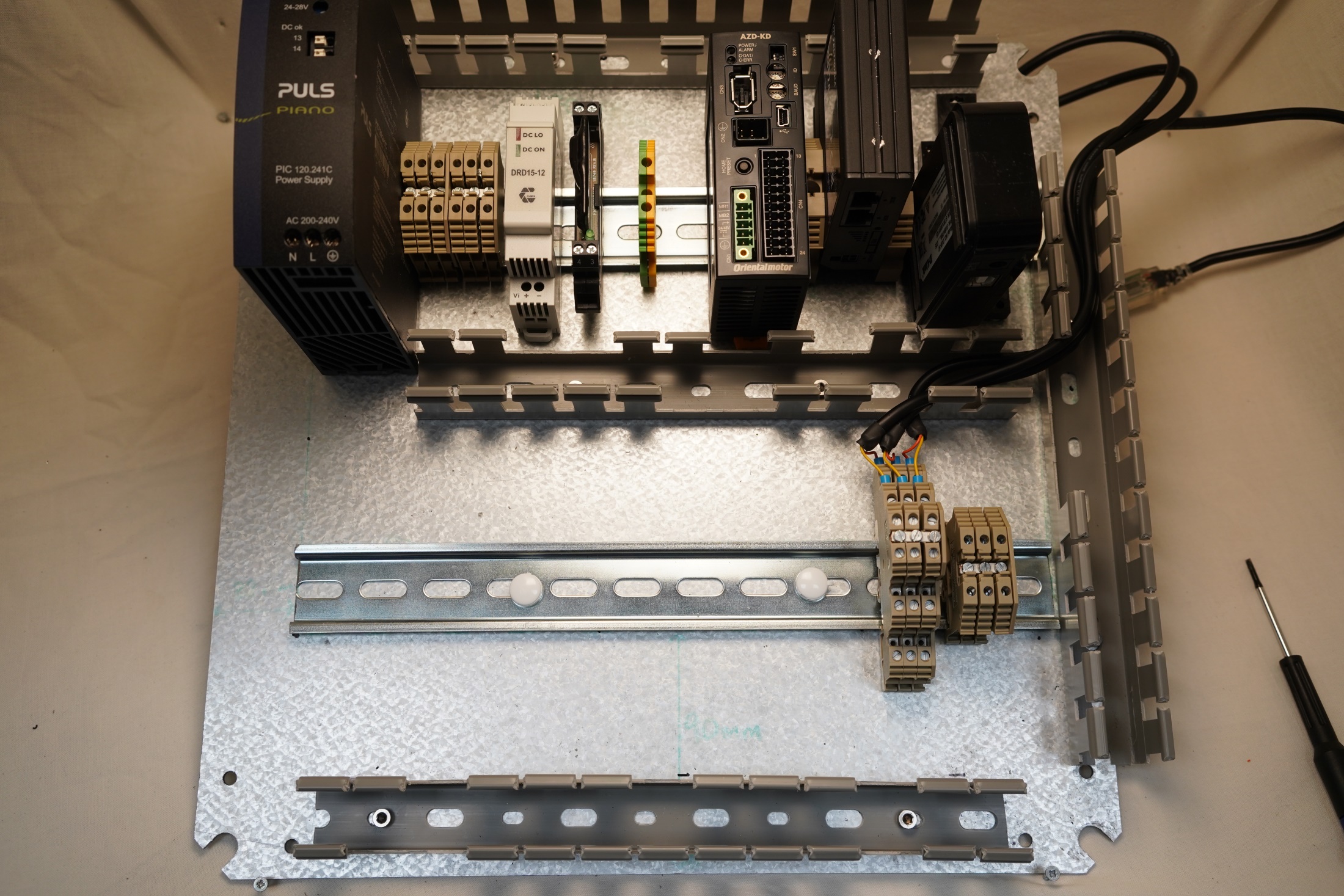 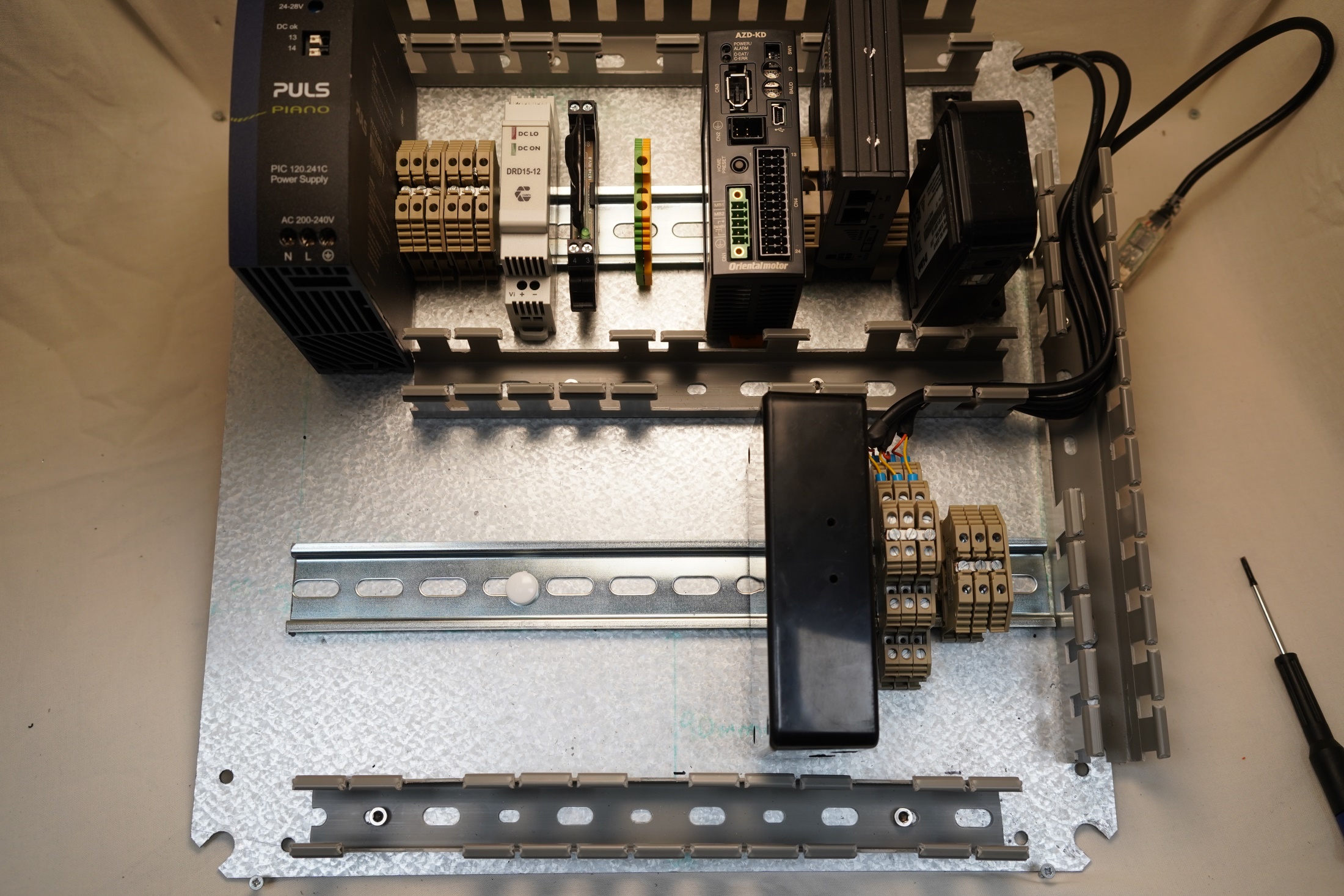 [Speaker Notes: Description:
Sensor and GPS enclosure: housing unit requires a DIN rail mounting plate in order to  attach the enclosure to the DIN rail.  

Dimensions:
43mm W
105mm L

Construction:
Secure the enclosure to the mounting plate: Drill two holes in the base of the mounting plate with a 3.5mm drill such that the enclosure has ~10mm of space between the Centre and base cable trunking. 

For construction/ mounting of sensors and GPS within the enclosure see Appendix B.]
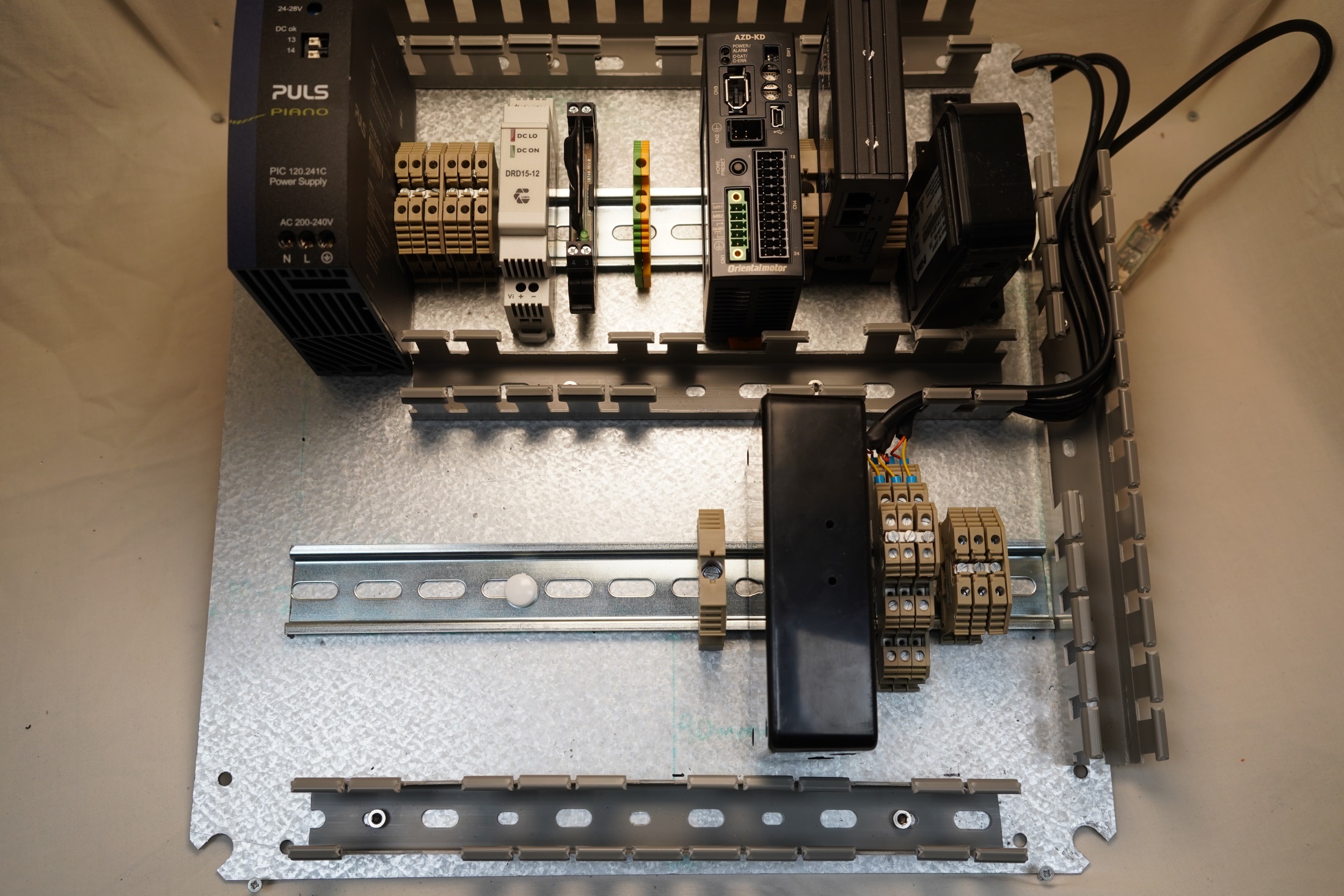 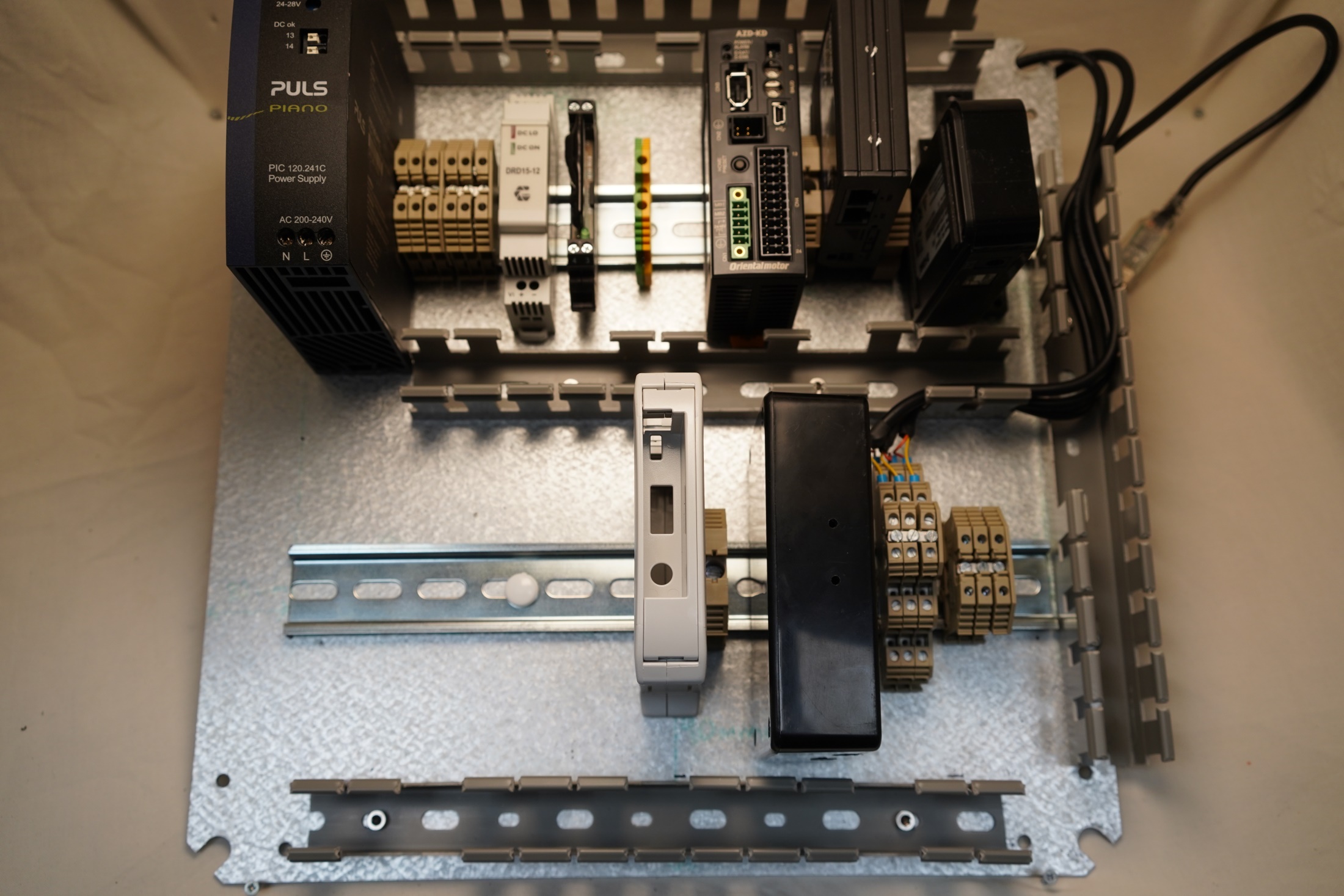 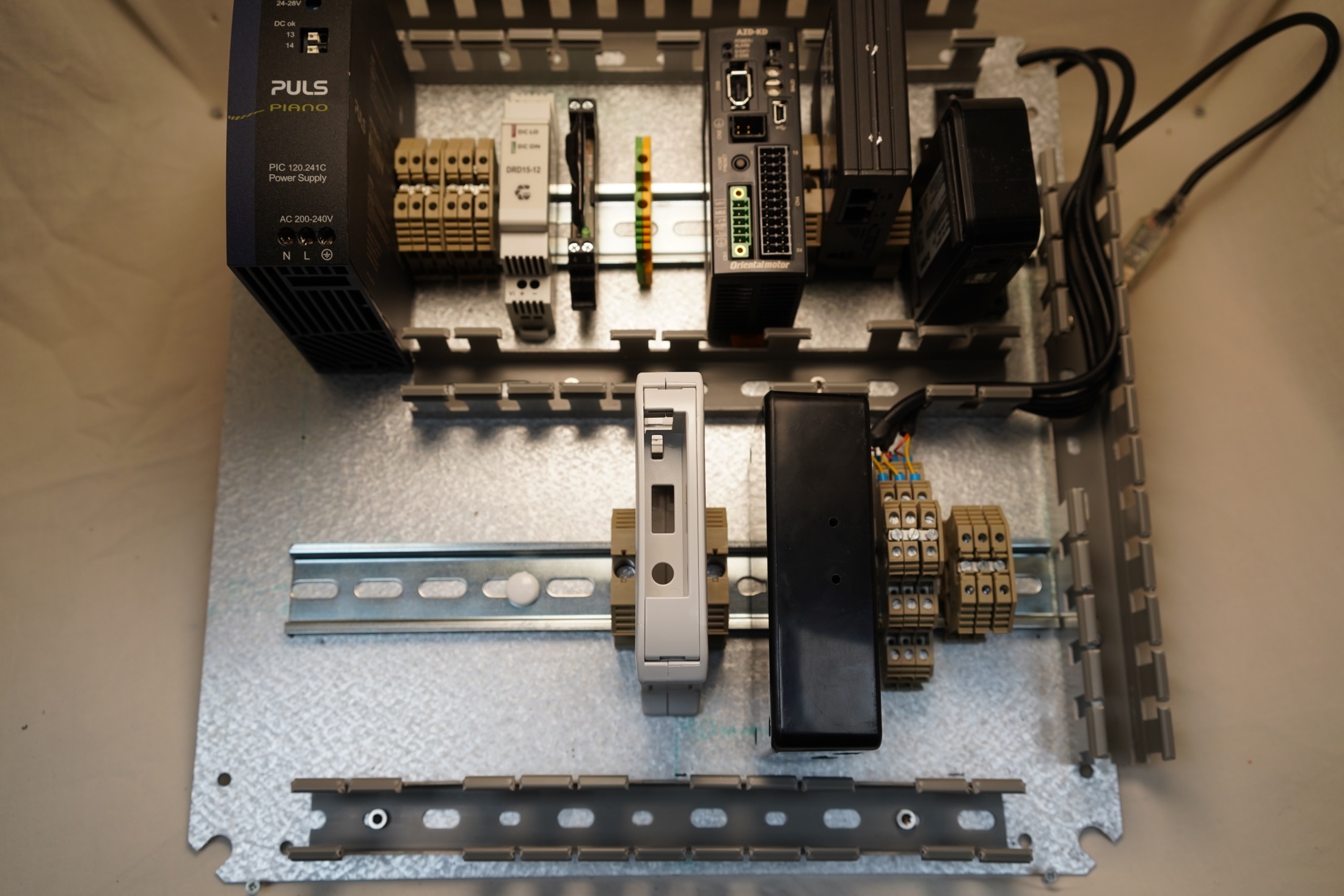 [Speaker Notes: Description:
Rugged endstop, Raspberry Pi 3B+, Rugged endstop

Dimensions:
Raspberry Pi 
22.5mm W
100mm L

Construction:
Clip Raspberry Pi to the lower DIN rail with the USB ports facing the Centre cable trunking, Secure the Raspberry Pi in position with an end stop either side.]
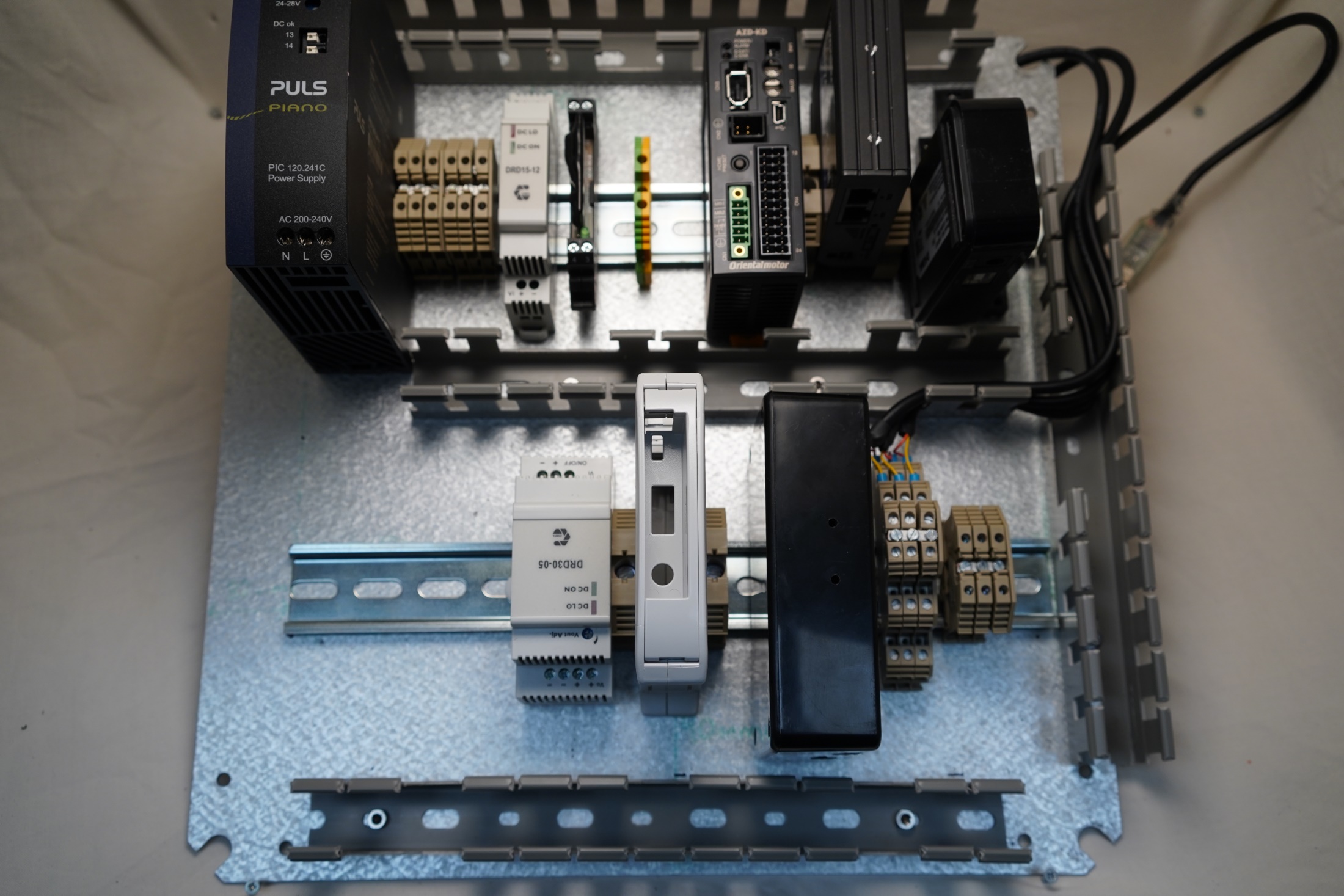 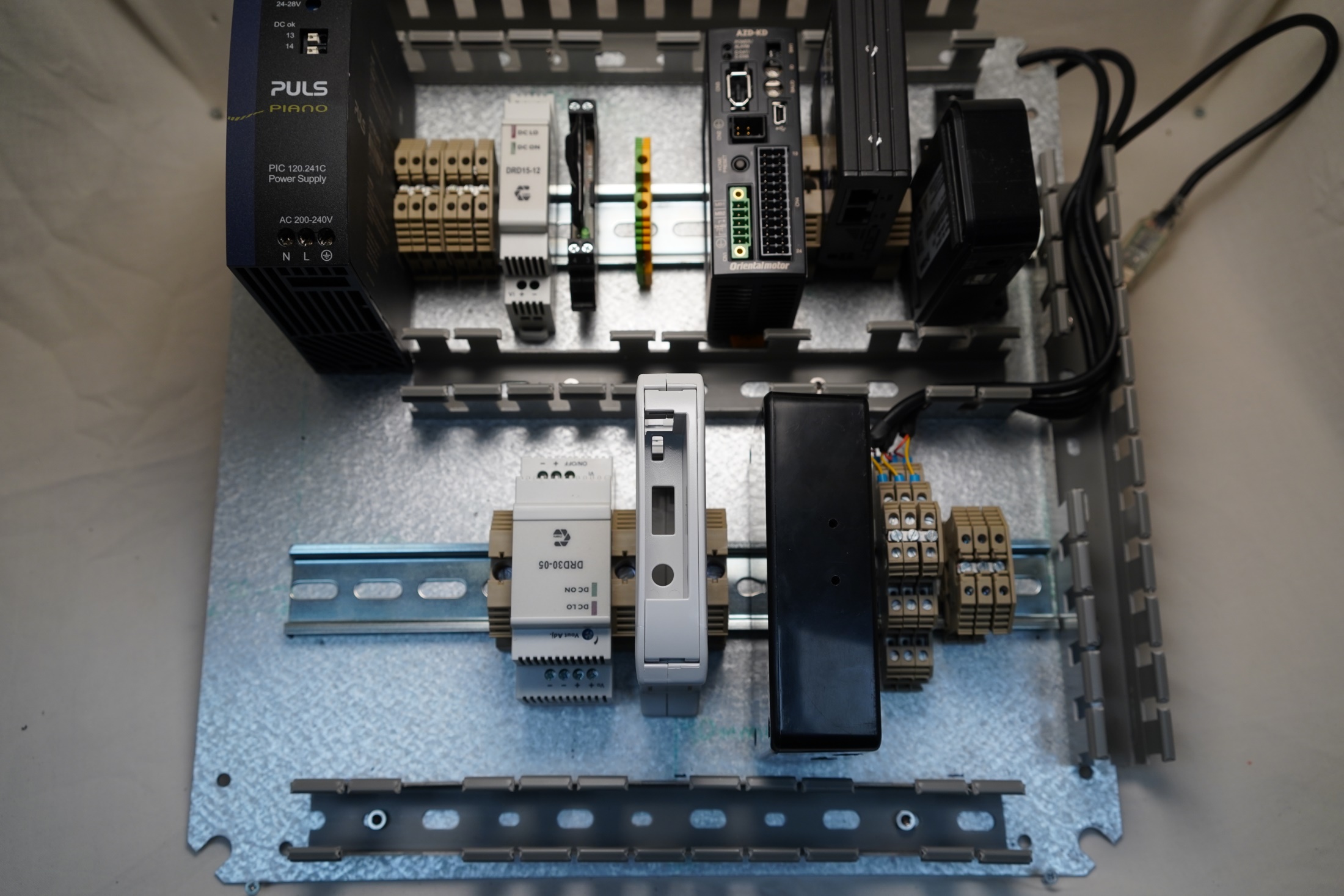 [Speaker Notes: Description:
Chinfa 24 VDC – 5 VDC converter 

Dimensions:
35mm W
90mm L

Construction:
Clip Converter to the Lower DIN rail ensuring the Output terminals are facing the base of the box.
Place an endstop after the converter for spacing.]
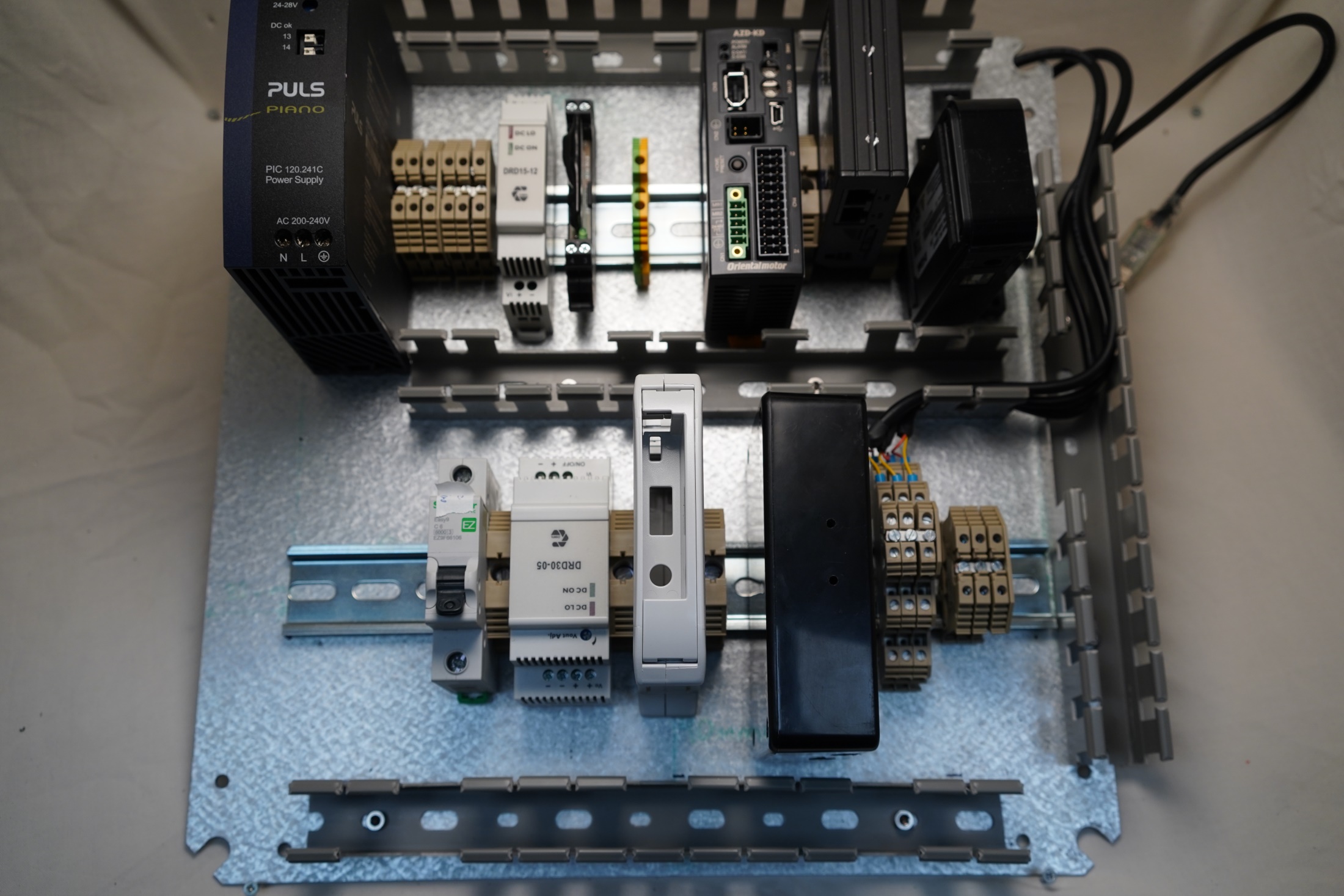 [Speaker Notes: Description:
Schnieder C6 (or higher) Circuit breaker 

Dimensions:
18mm W
81mm L

Construction:
Clip the MCB to the Lower DIN rail]
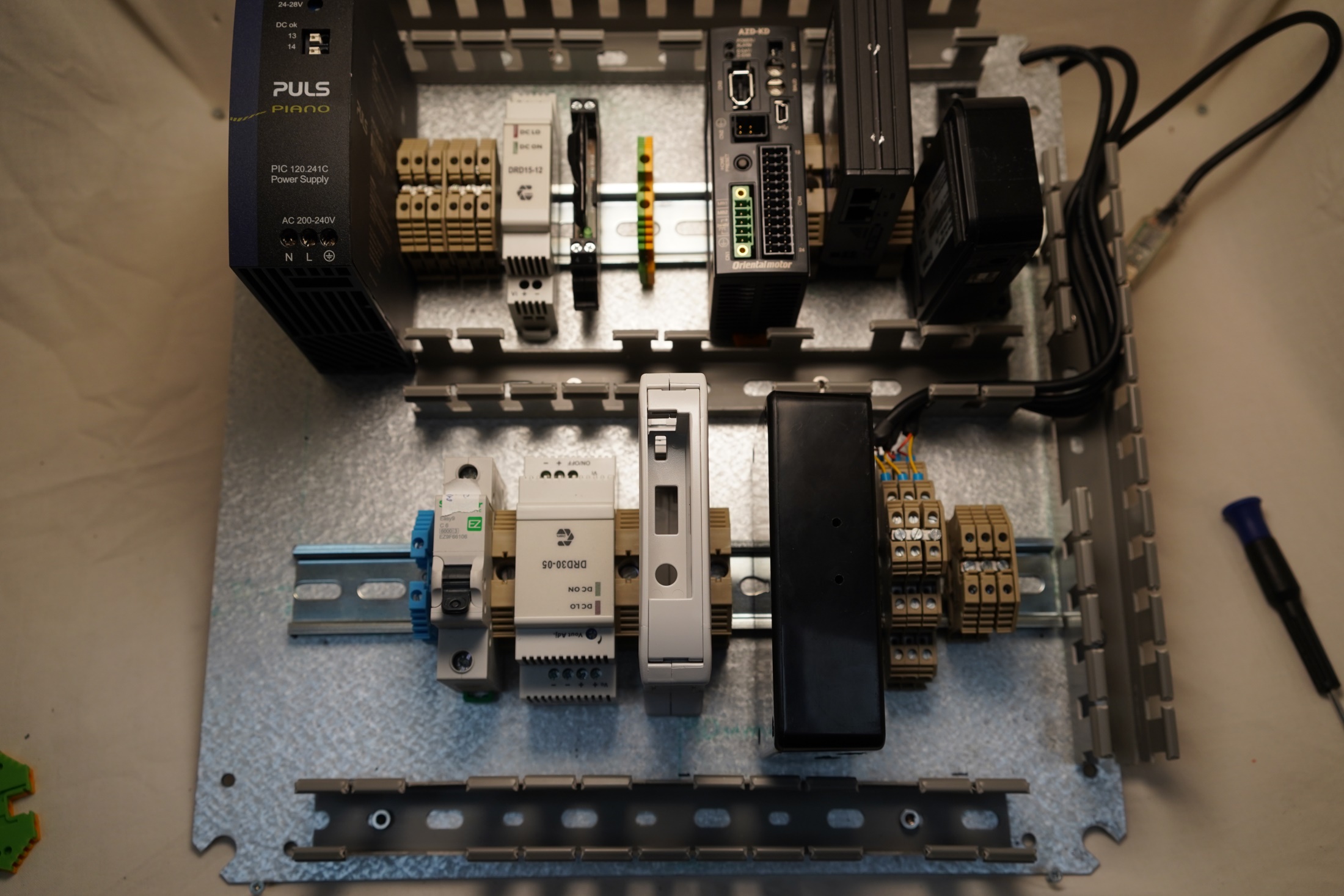 [Speaker Notes: Description:
Blue screw terminal for neutral AC cable 

Dimensions:
5mm W
40mm L

Construction:
Clip terminal to the lower DIN rail]
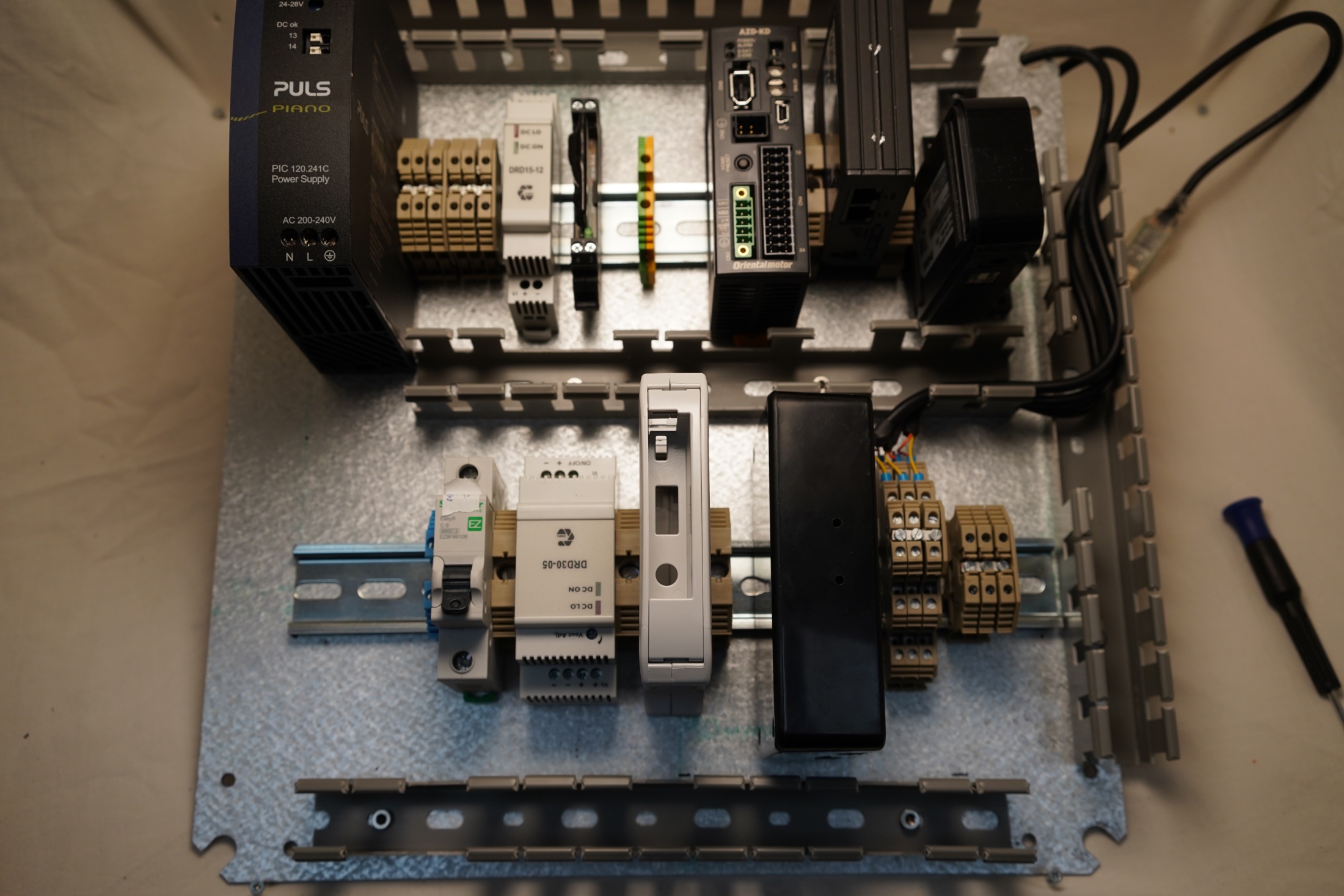 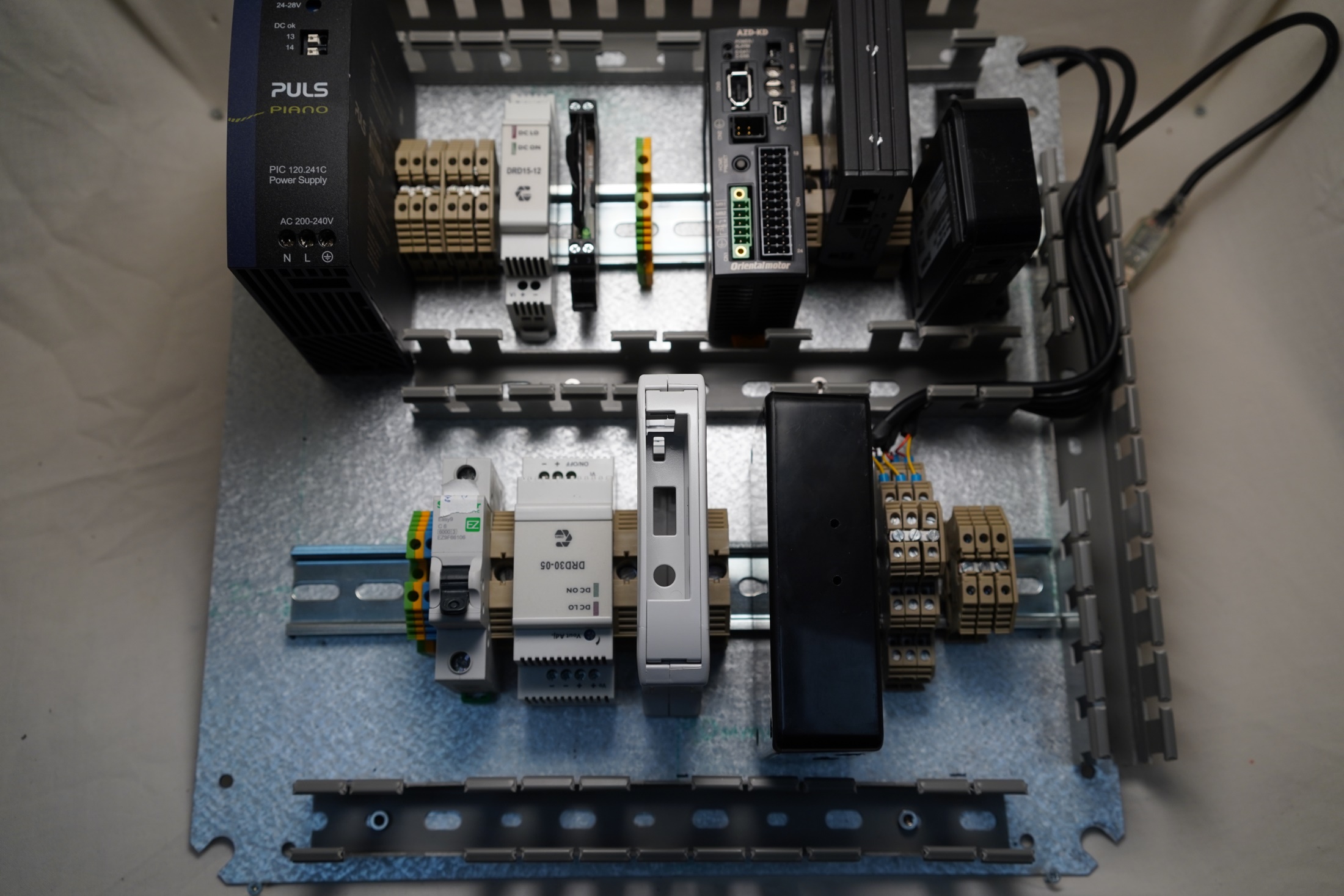 [Speaker Notes: Description:
Ground terminal for AC power cable and PULS power supply

Dimensions:
5mm W
40mm L

Construction:
Screw Ground terminal to the lower DIN rail.]
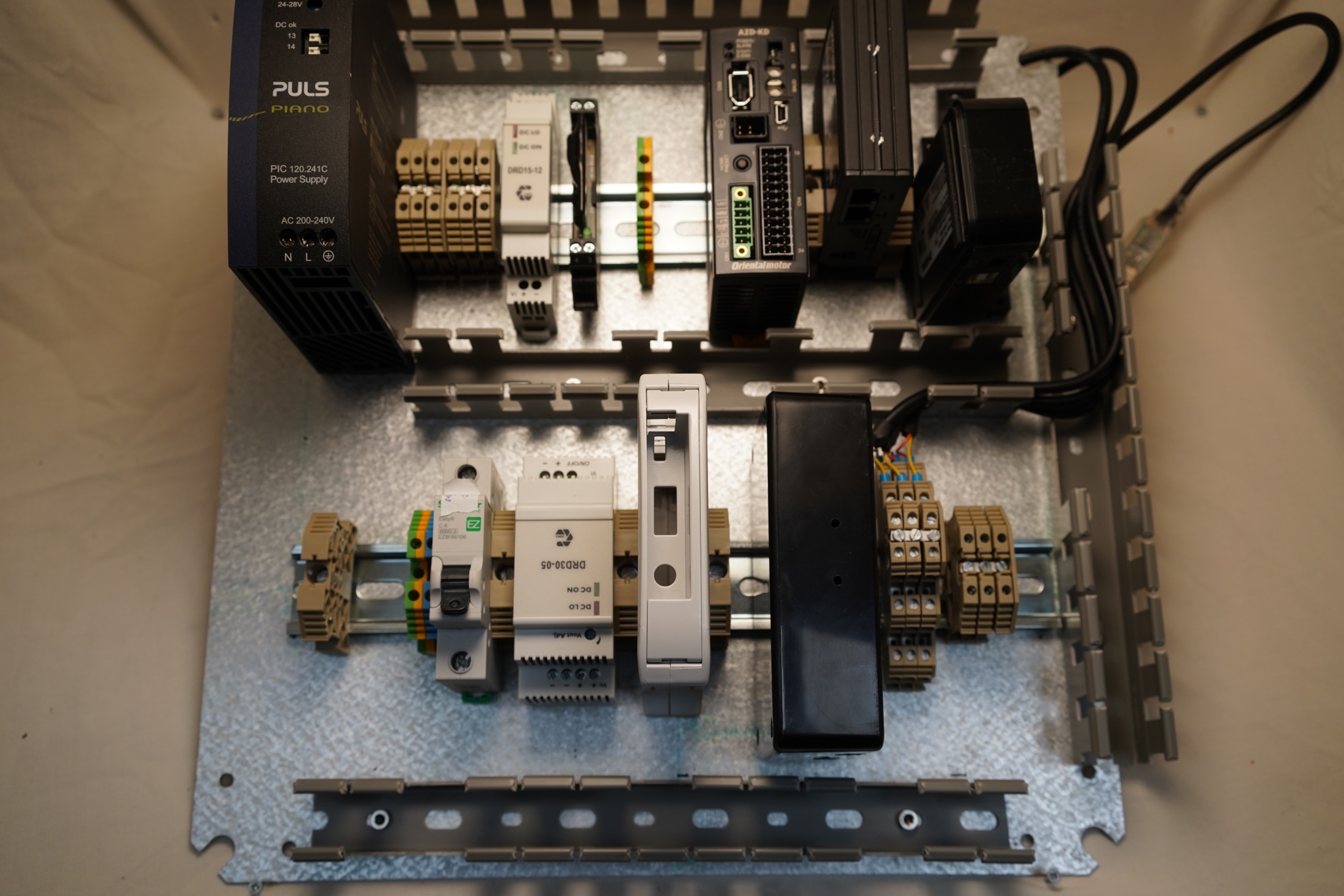 [Speaker Notes: Description:
Rugged end stop

Dimensions:
10mm W
40mm L

Construction:
Screw end stop to the left edge of the lower DIN rail, creating space for Motor controller cables to pass through.]
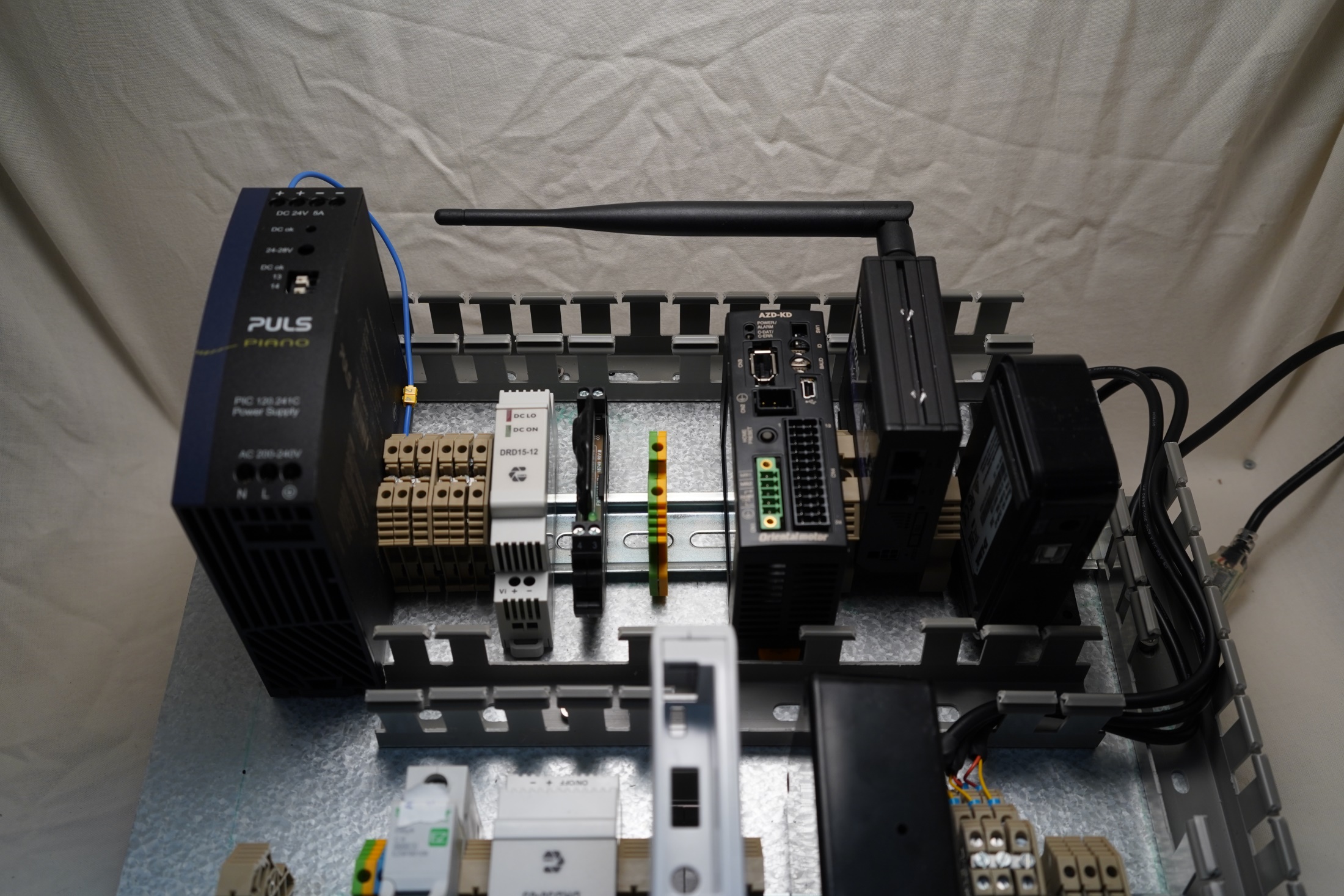 [Speaker Notes: Description:
Power connection 24V + to terminal bank
Dimensions:
200mm L 

Construction:
Strip 7mm of cable from either end and crimp with bootlace ferrules  and secure to the terminal.]
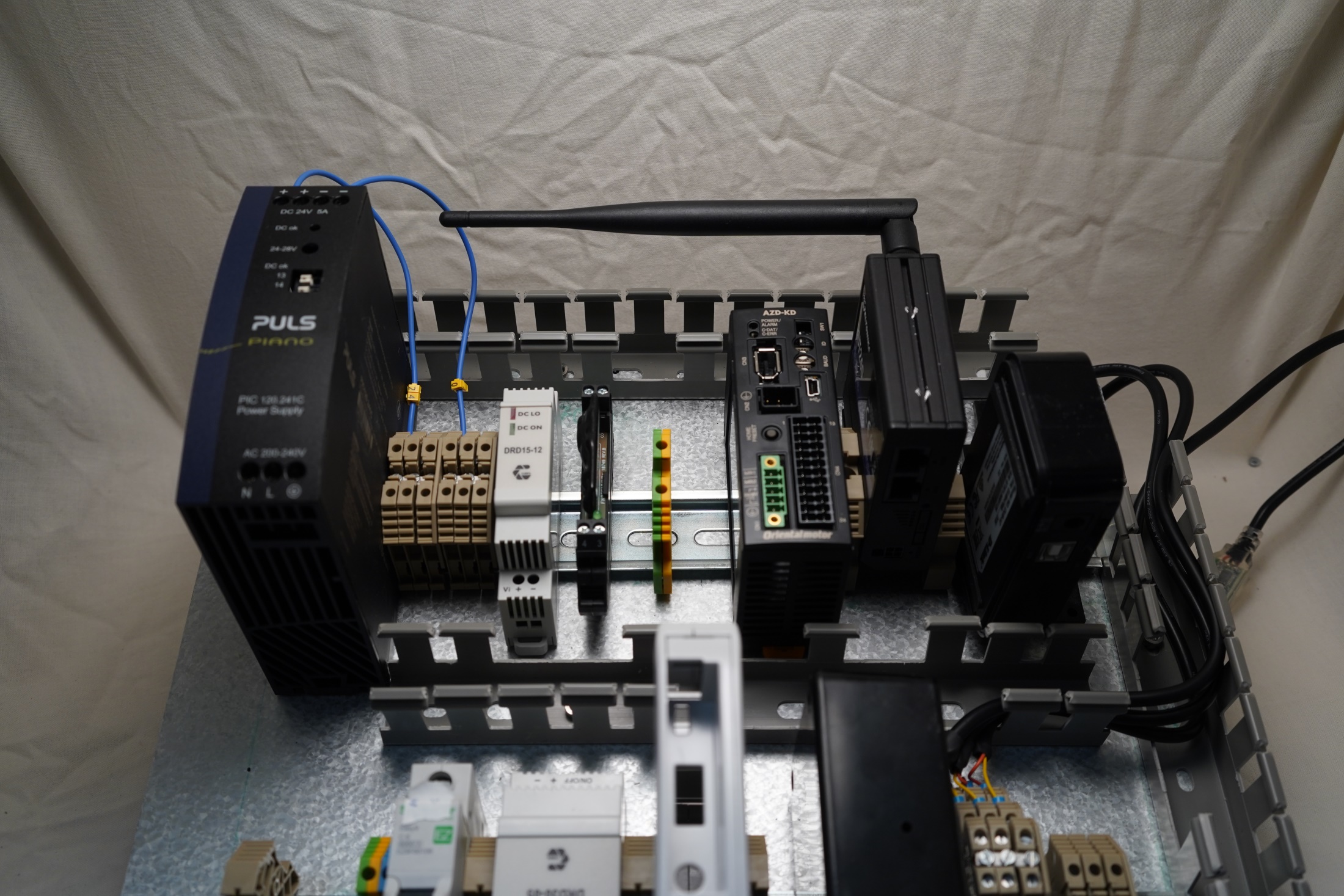 [Speaker Notes: Description:
Power connection 24V - to terminal bank

Dimensions:
200mm L 

Construction:
Strip 7mm of cable from either end and crimp with bootlace ferrules and secure to the terminal.]
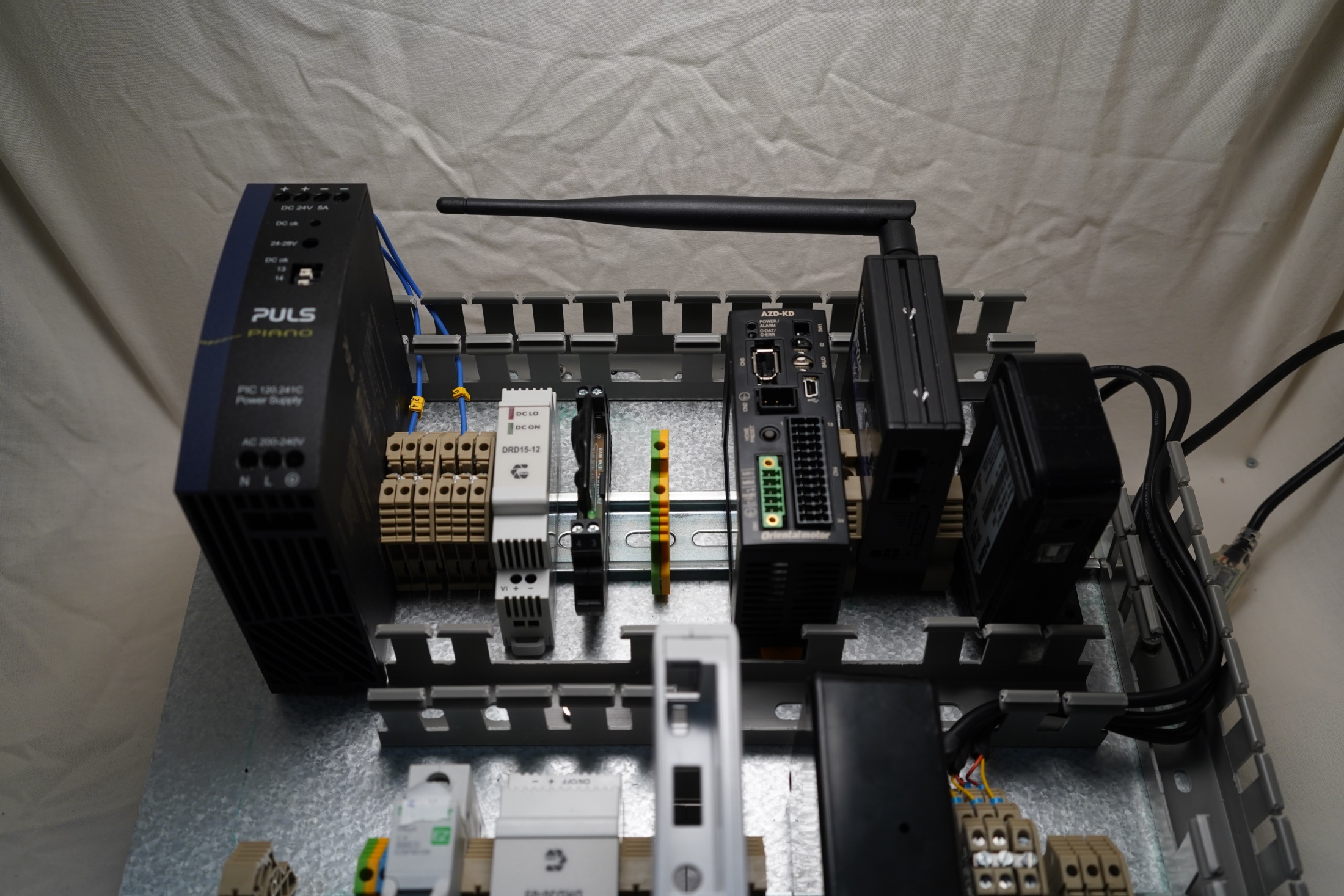 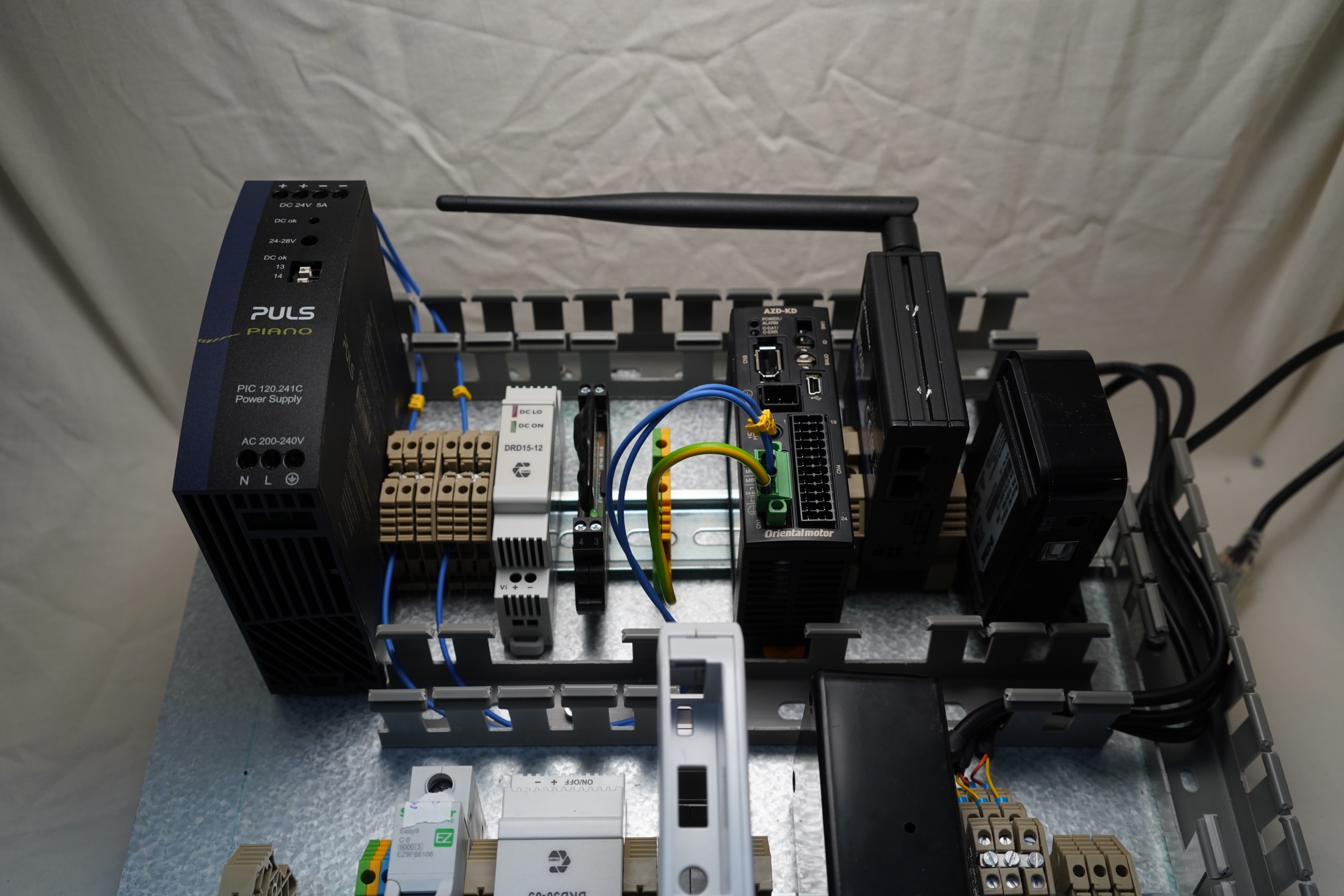 [Speaker Notes: Description:
Power connection terminal bank (24V – AZD-KD Motor controller)
Motor controller – Ground

Dimensions:
200mm L – Power
150mm L – Ground 

Construction:
Strip 7mm of cable from either end of the cable and crimp with bootlace ferrules and secure to the terminal.]
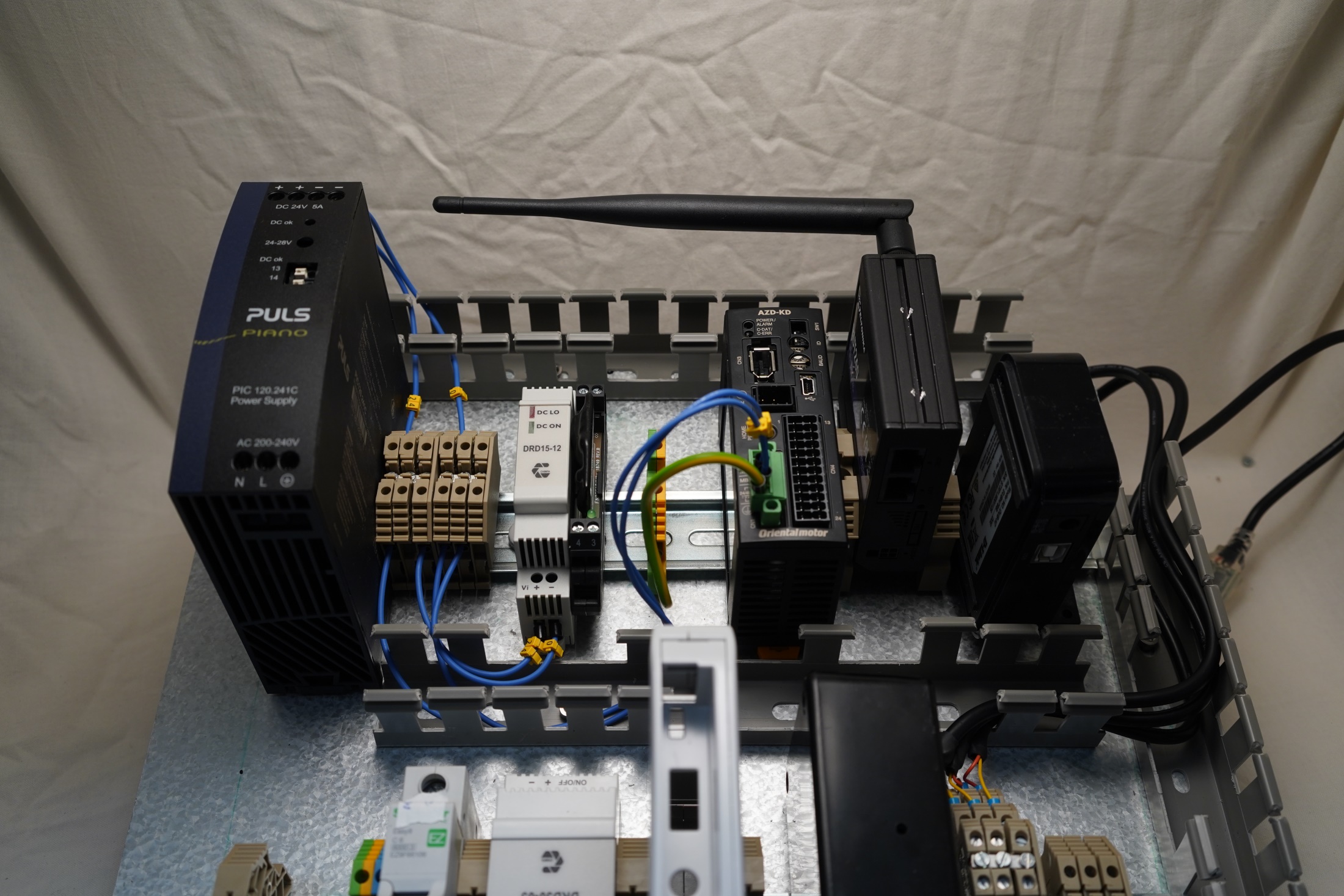 [Speaker Notes: Description:
Power connection terminal bank (24V – 24VDC/12VDC converter)

Dimensions:
120mm L – Power

Construction:
Strip 7mm of cable from either end of the cable and crimp with bootlace ferrules and secure to the terminal.]
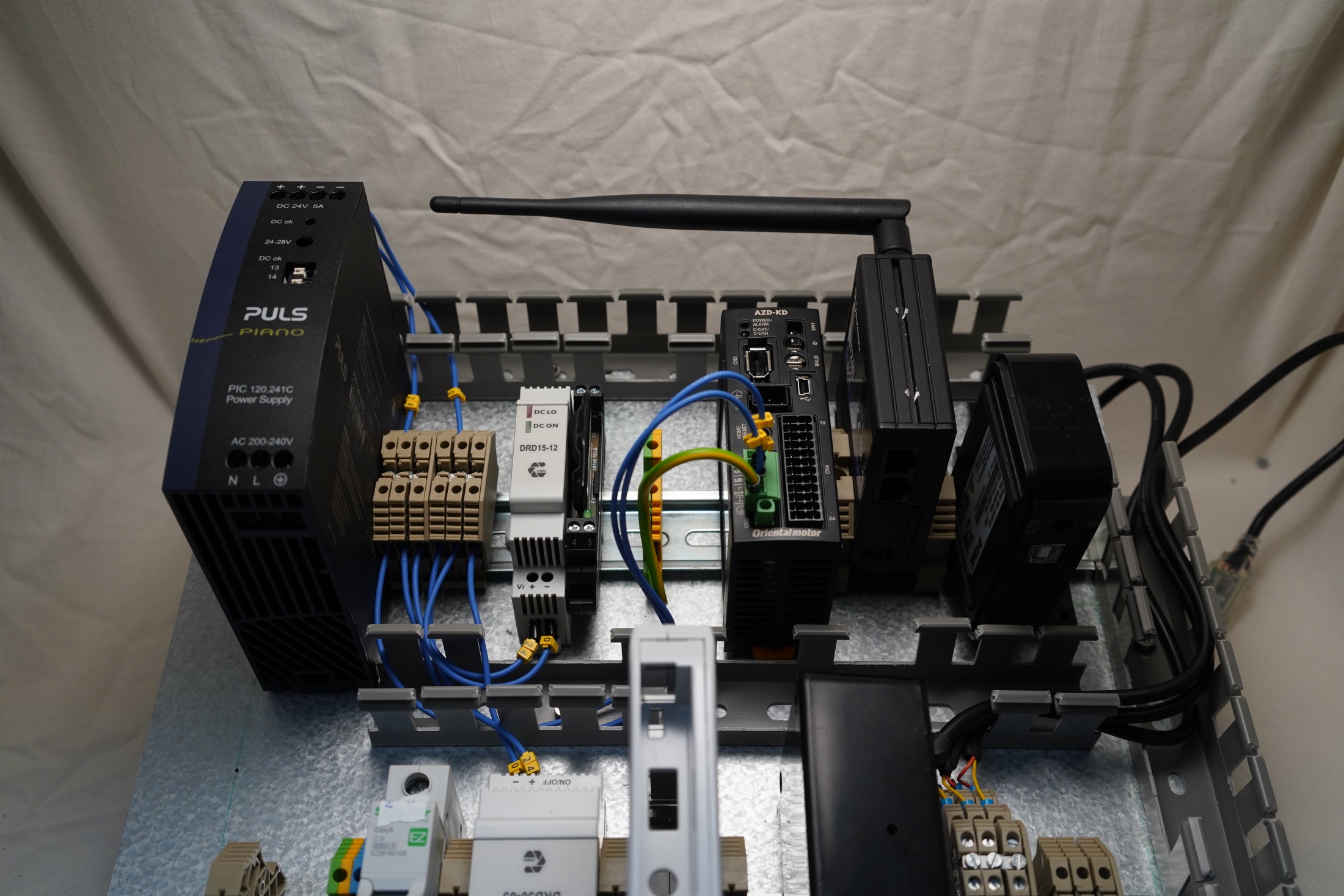 [Speaker Notes: Description:
Power connection terminal bank (24V – 24VDC/5VDC converter)

Dimensions:
120mm L – Power

Construction:
Strip 7mm of cable from either end of the cable and crimp with bootlace ferrules and secure to the terminal.]
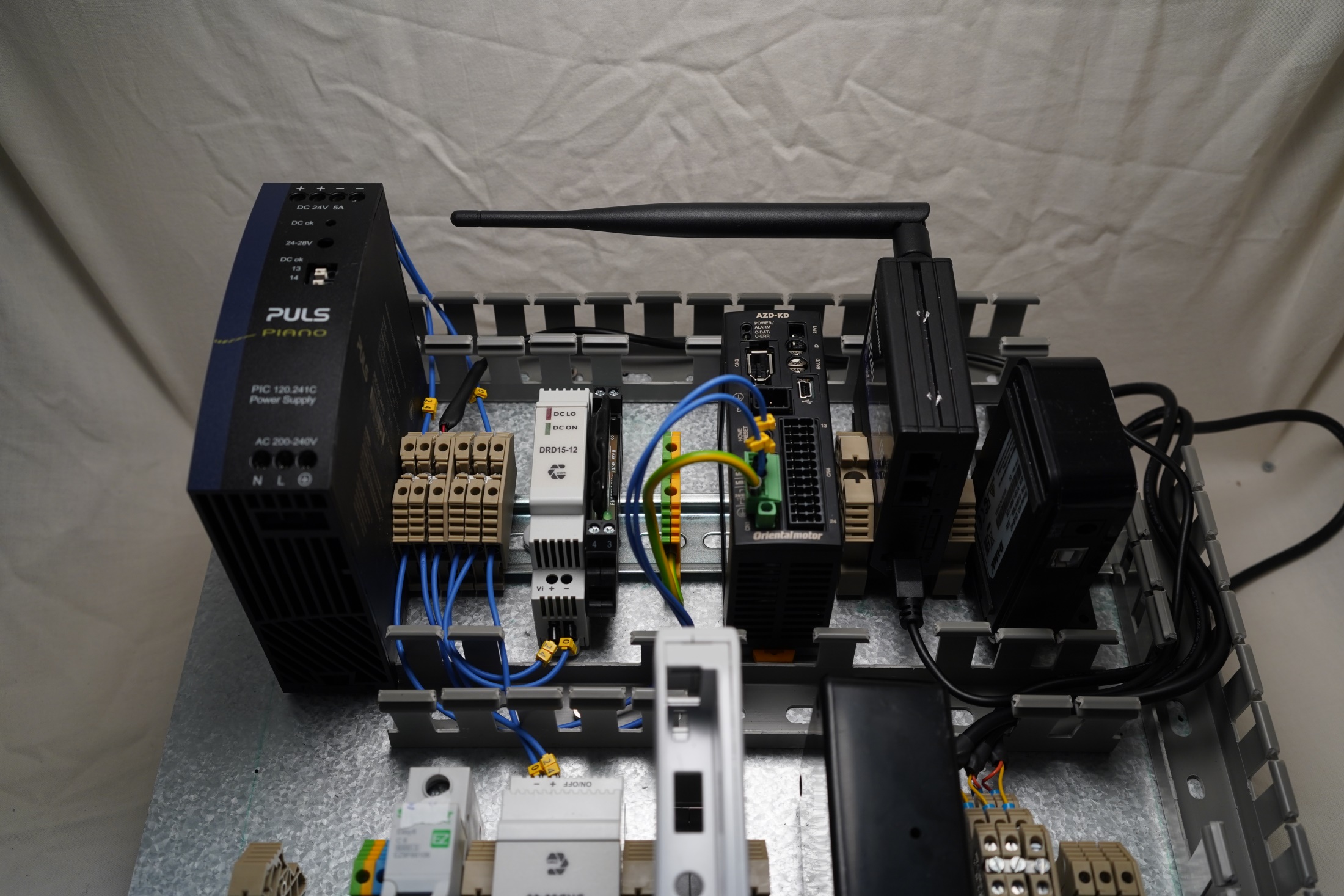 [Speaker Notes: Description:
Power connection terminal bank (24V – RUT240 Modem)

Dimensions:
~350mm L – Power

Construction:
Strip 7mm of cable from either end of the cable and crimp with bootlace ferrules and secure to the terminal.]
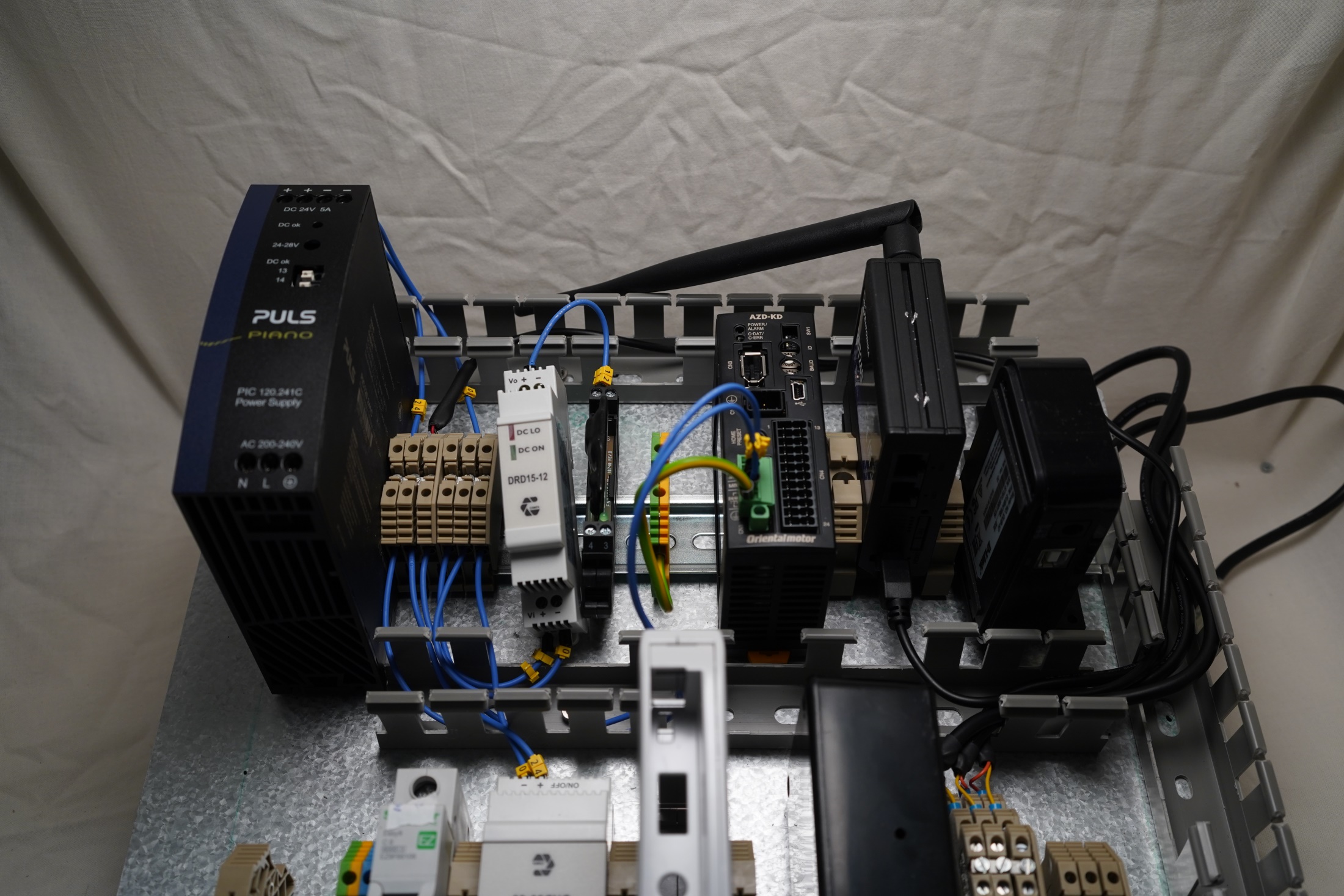 [Speaker Notes: Description:
Power connection 12VDC (+) – Solid State Relay

Dimensions:
100mm L – Power

Construction:
Strip 7mm of cable from either end of the cable and crimp with bootlace ferrules and secure to the terminal.]
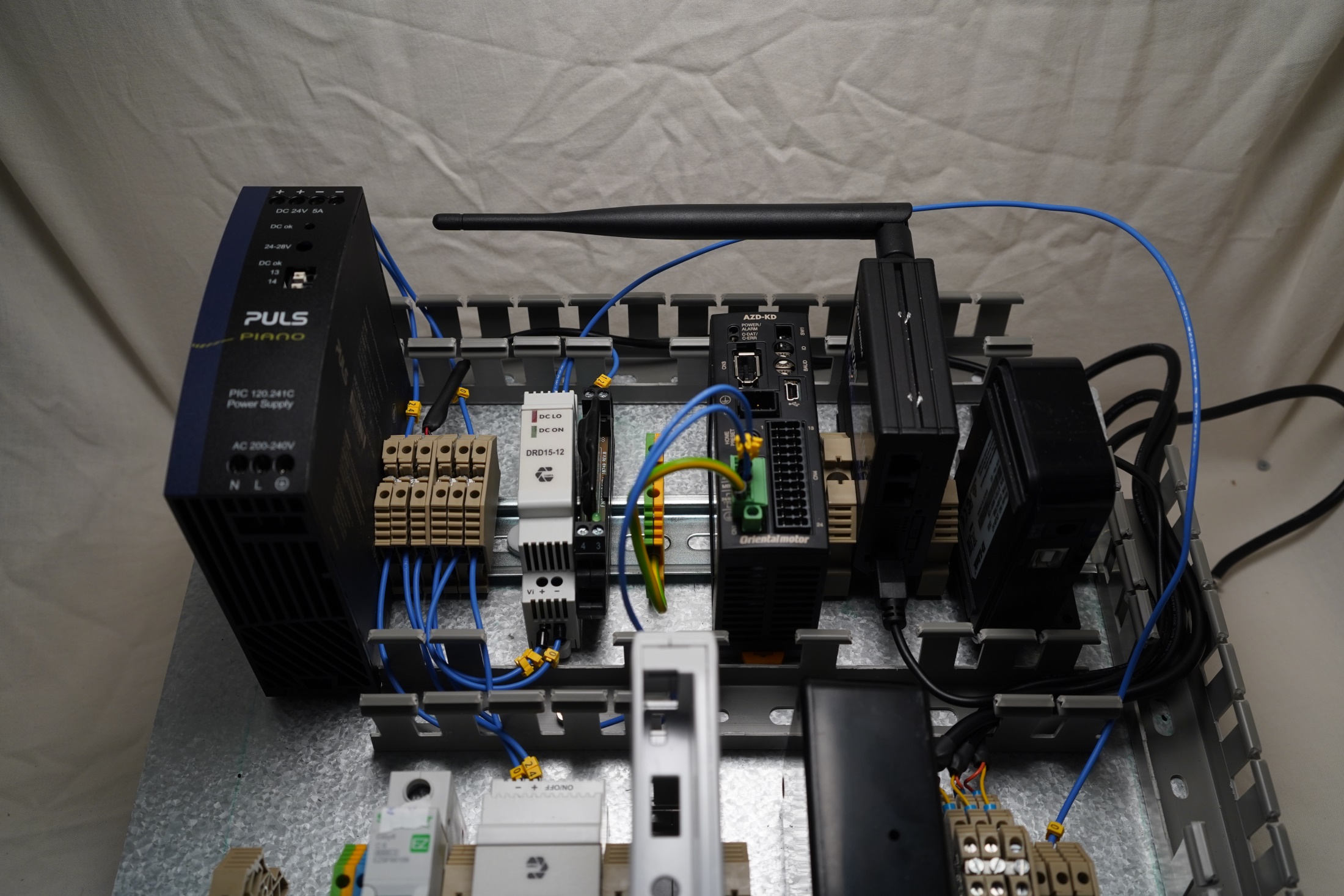 [Speaker Notes: Description:
Power connection 12VDC (-) – Lower DIN rail terminal bank

Dimensions:
400mm L – Power

Construction:
Strip 7mm of cable from either end of the cable and crimp with bootlace ferrules and secure to the terminal.]
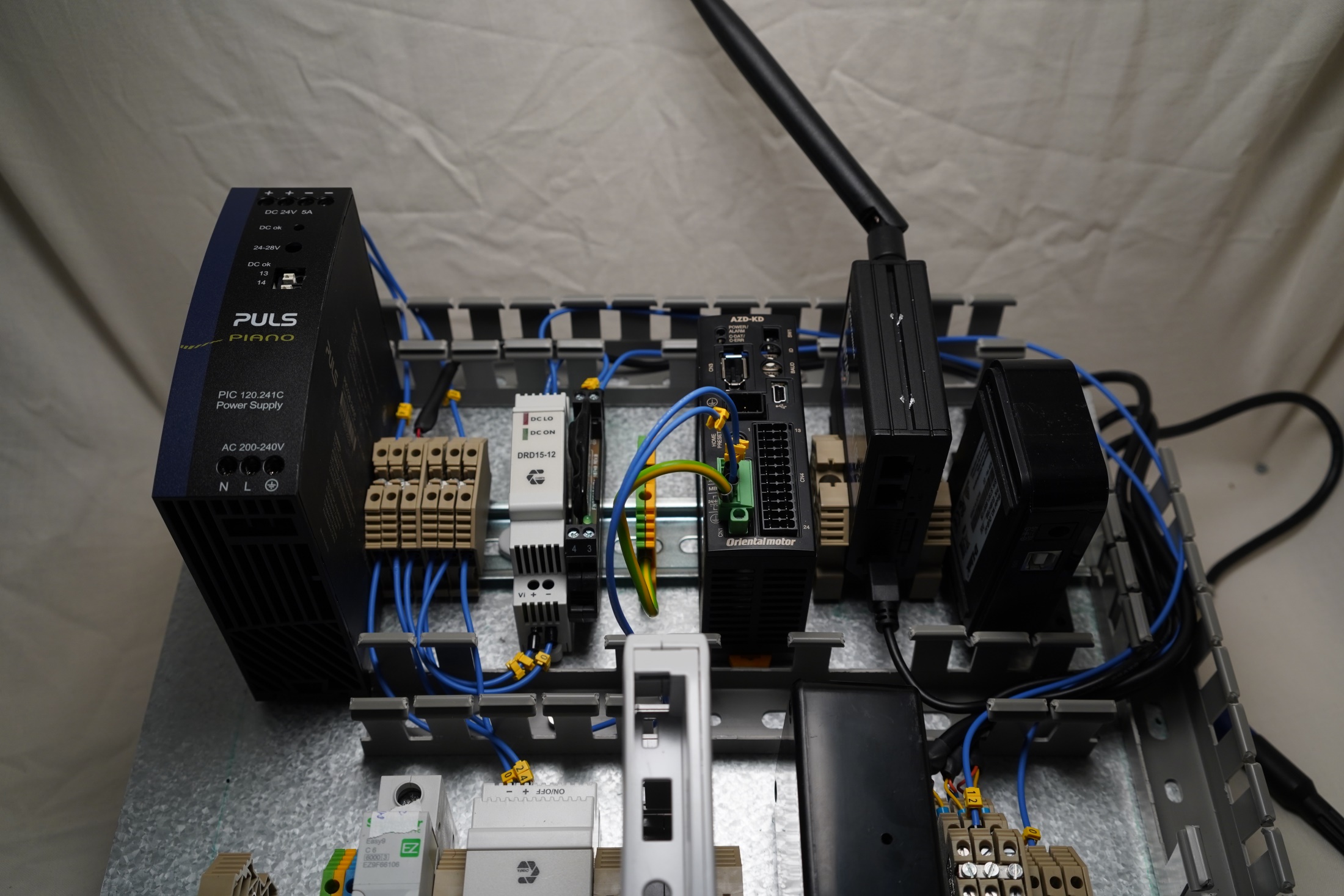 [Speaker Notes: Description:
Power connection Solid State Relay – Triple tier terminal bank (top tier terminal)

Dimensions:
370mm L – Power

Construction:
Strip 7mm of cable from either end of the cable and crimp with bootlace ferrules and secure to the terminal.]
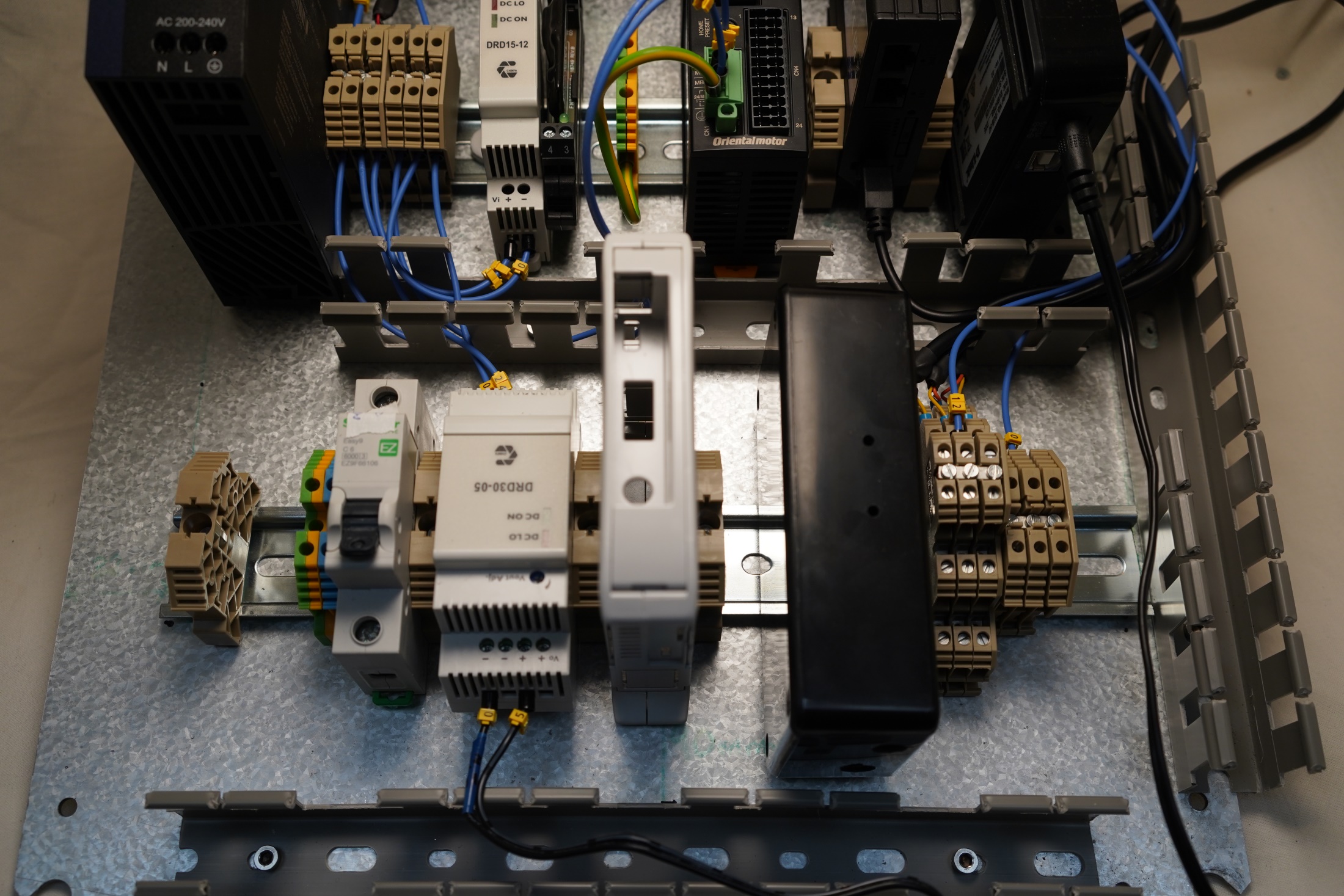 [Speaker Notes: Description:
Power connection 5VDC – USB Hub

Dimensions:
350mm L – Power

Construction:
Strip 7mm of cable from the end of the cable connecting to the 5VDC converter,  crimp with bootlace ferrules and secure to the terminal.]
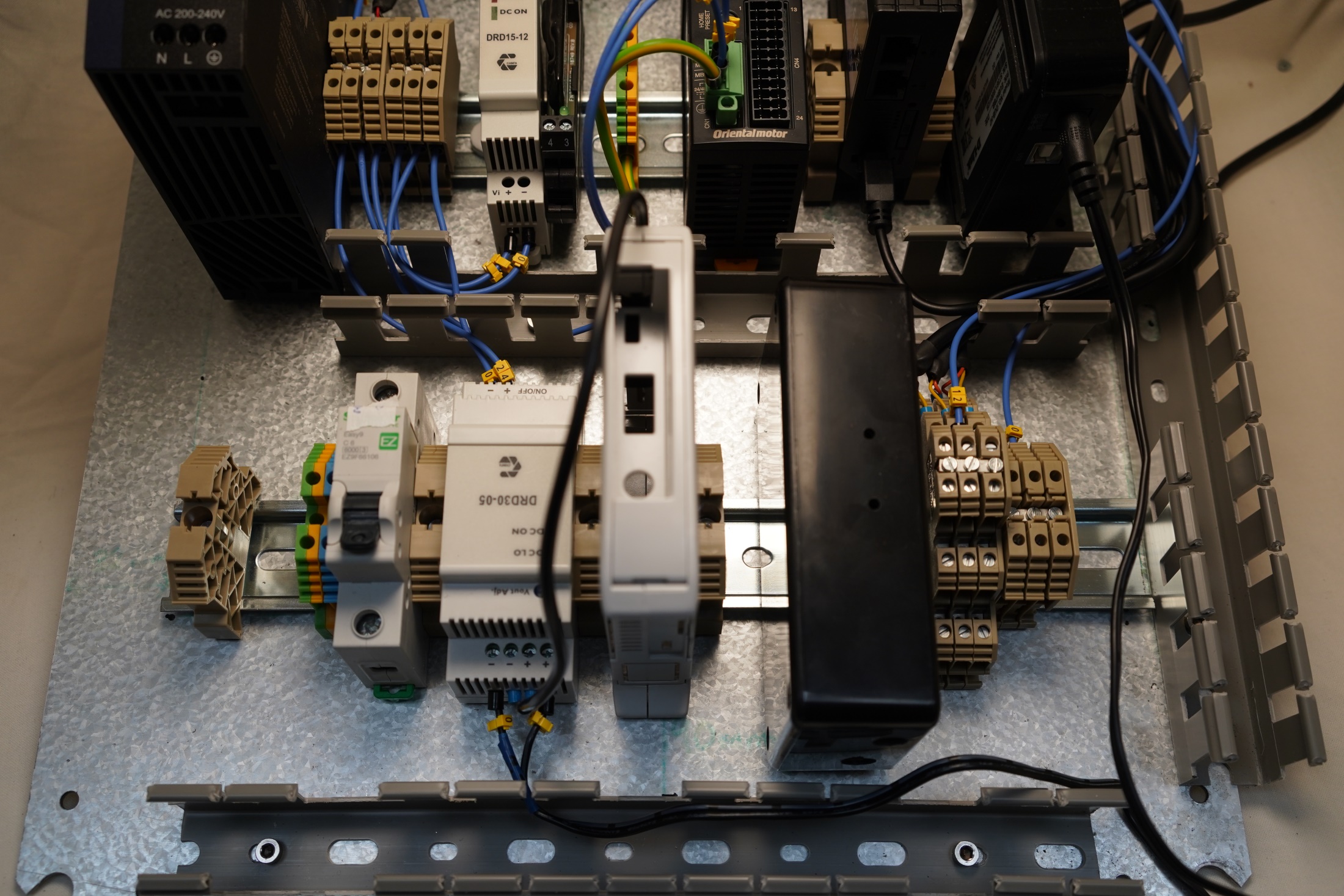 [Speaker Notes: Description:
Power connection 5VDC – Raspberry Pi

Dimensions:
180mm L – Power

Construction:
Strip 7mm of cable from the end of the cable connecting to the 5VDC converter,  crimp with bootlace ferrules and secure to the terminal.]
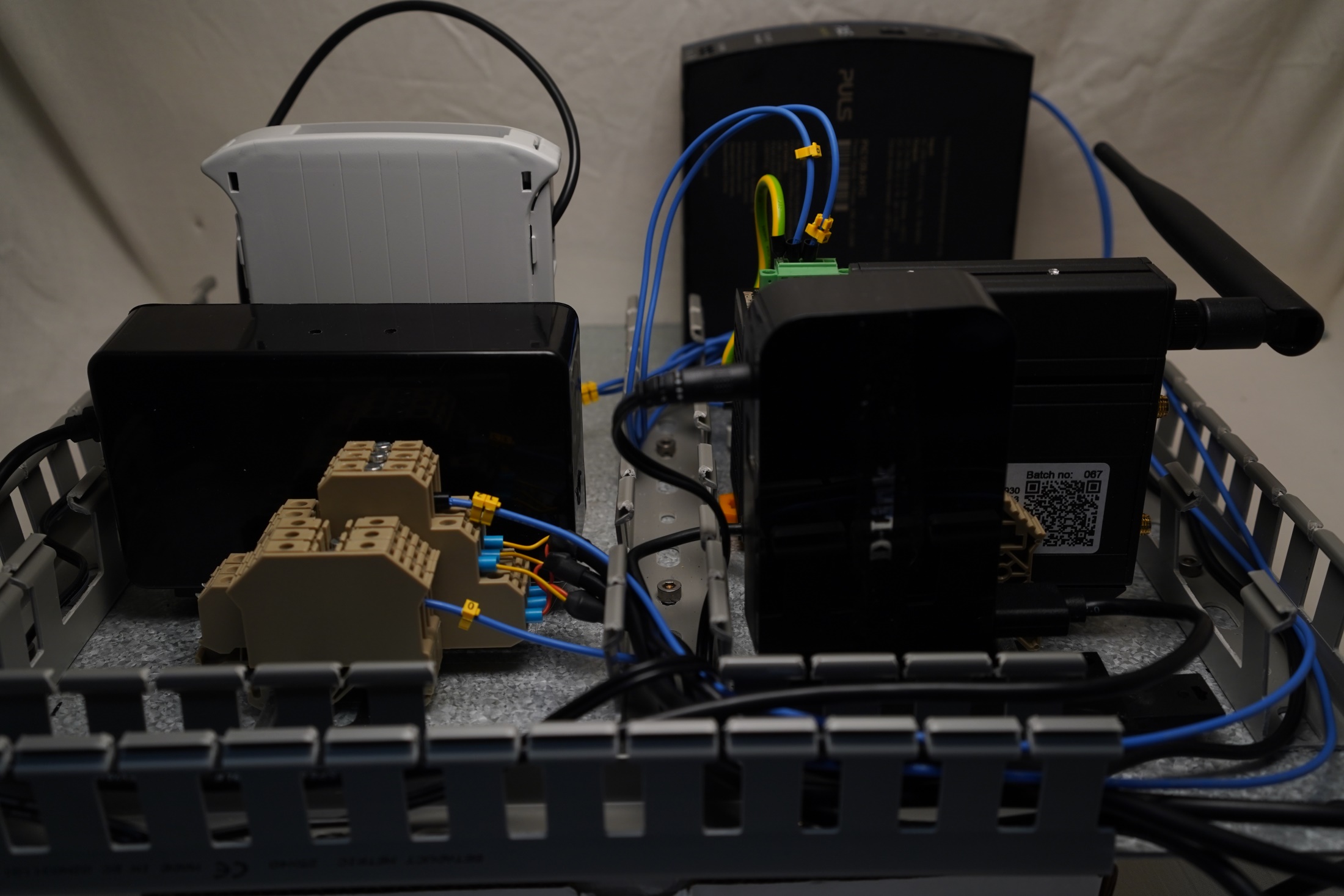 [Speaker Notes: Description:
Data/Power connection USB Hub to GPS controller
(Black Cable in position 1 of the USB Hub)

Dimensions:
500mm L – Power

Construction:
Insert the MicroUSB into the GPS controller and the USB-B into Position 1 (base) of the Hub]
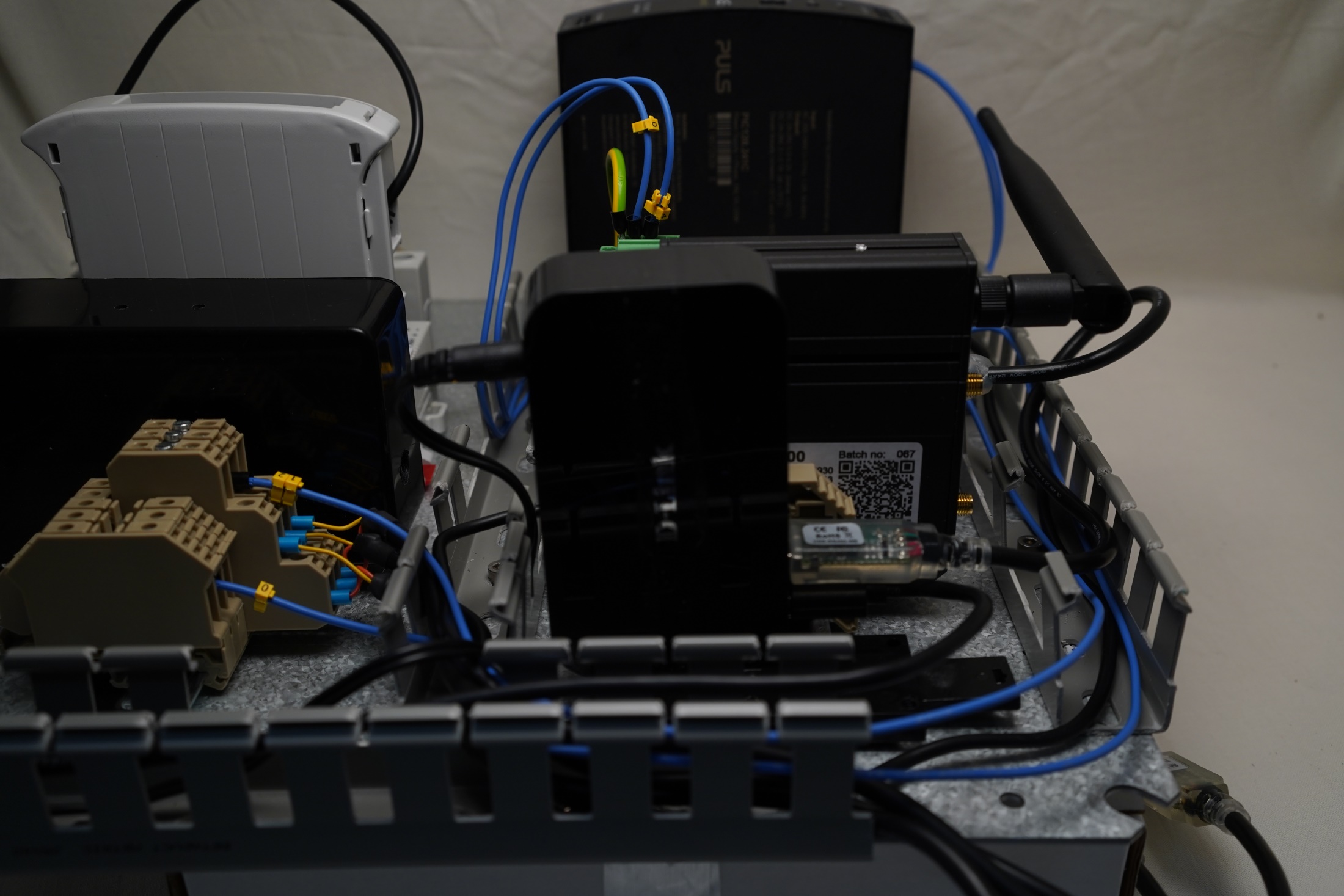 [Speaker Notes: Description:
Data/Power connection USB Hub to AZD-KD Motor Controller
(FTDI USB-RS485 Cable in position 2 of the USB Hub)

Dimensions:
300mm L – Power

Construction:
Insert the RS485 into the CN7 port of the motor controller and the USB-B into Position 2 of the Hub]
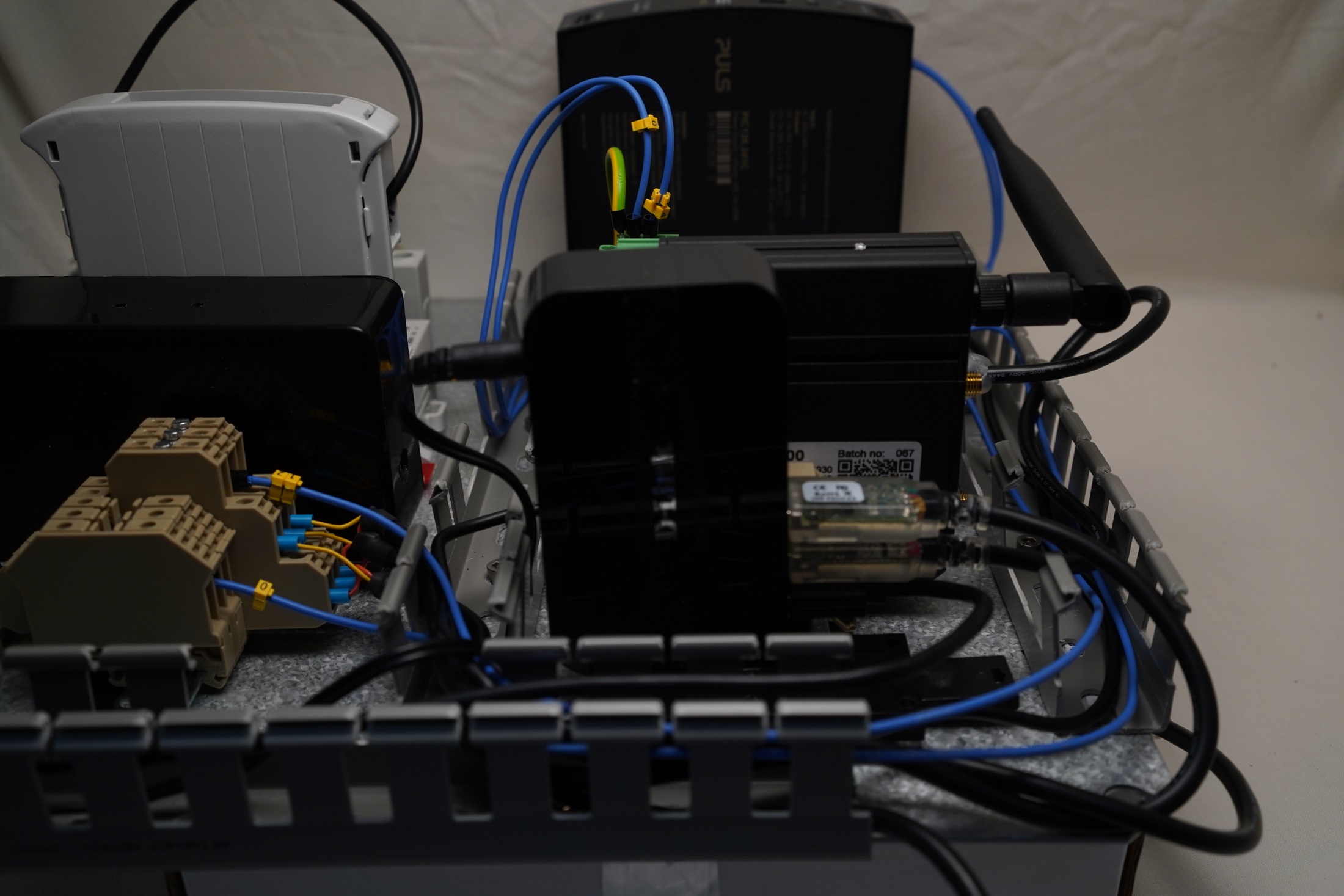 [Speaker Notes: Description:
Data connection USB Hub to triple tier terminal bank for Hyperspectral radiometers 
(FTDI USB – RS232 Cable in position 3 of the USB Hub)

Dimensions:
300mm L – Power

Construction:
Secure the orange (TX) cable to the base row of the triple tier terminal and the yellow (RX) to the middle tier, meanwhile insert the USB-B into Position 3 of the Hub.]
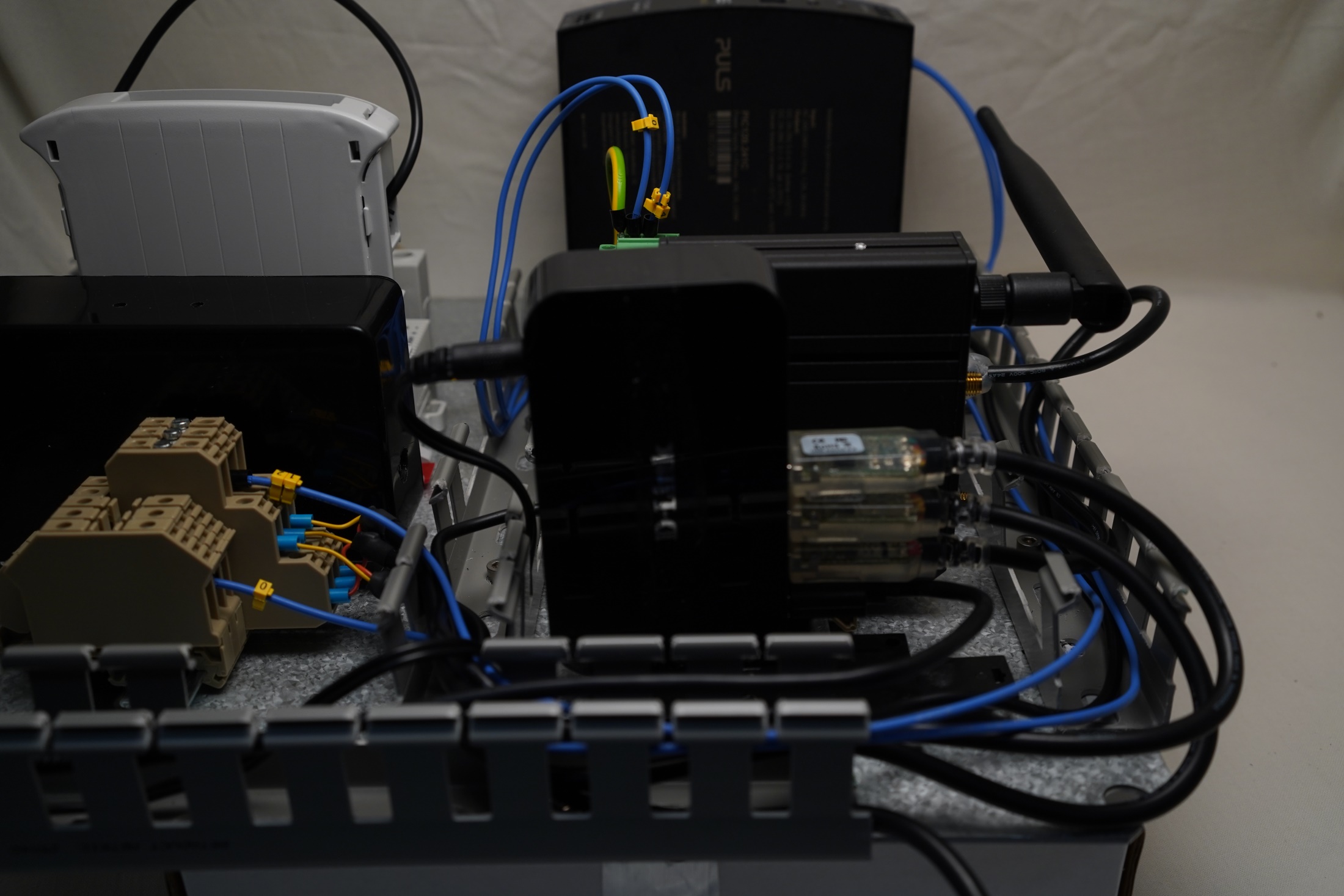 [Speaker Notes: Description:
Data connection USB Hub to triple tier terminal bank for Hyperspectral radiometers 
(FTDI USB – RS232 Cable in position 4 of the USB Hub)

Dimensions:
300mm L – Power

Construction:
Secure the orange (TX) cable to the base row of the triple tier terminal and the yellow (RX) to the middle tier, meanwhile insert the USB-B into Position 4 of the Hub.]
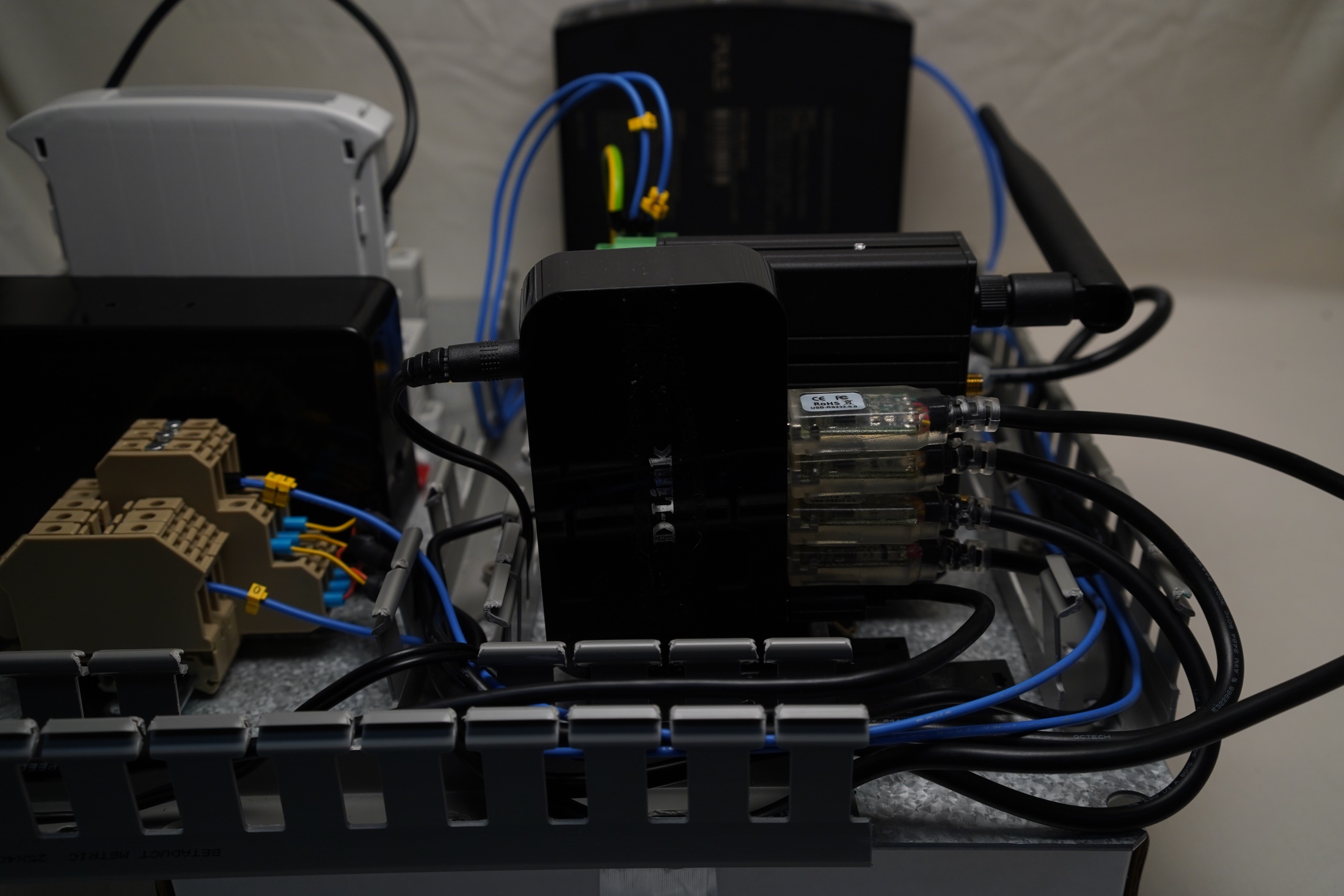 [Speaker Notes: Description:
Data connection USB Hub to triple tier terminal bank for Hyperspectral radiometers 
(FTDI USB – RS232 Cable in position 5 of the USB Hub)

Dimensions:
300mm L – Power

Construction:
Secure the orange (TX) cable to the base row of the triple tier terminal and the yellow (RX) to the middle tier, meanwhile insert the USB-B into Position 5 of the Hub.]
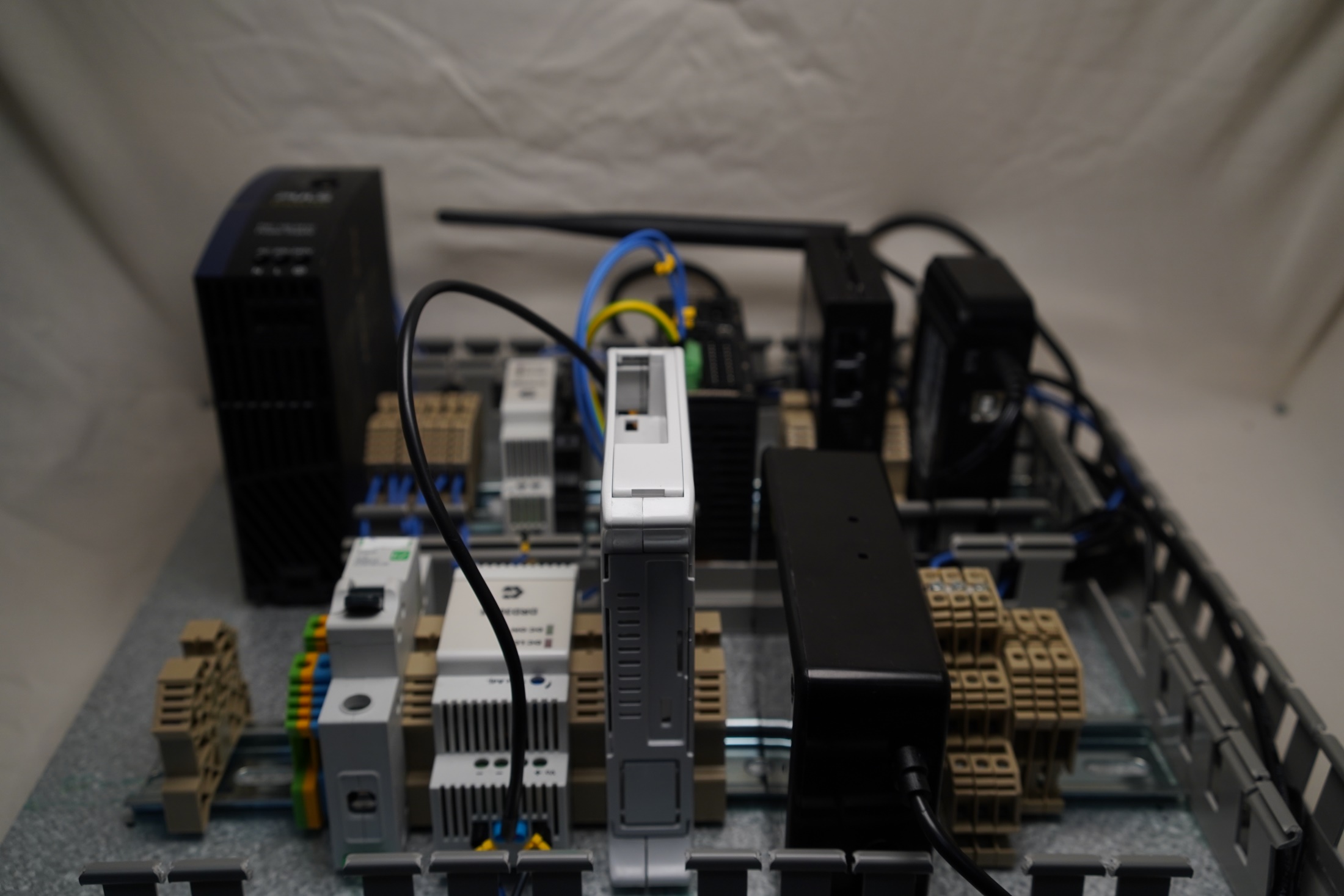 [Speaker Notes: Front view]
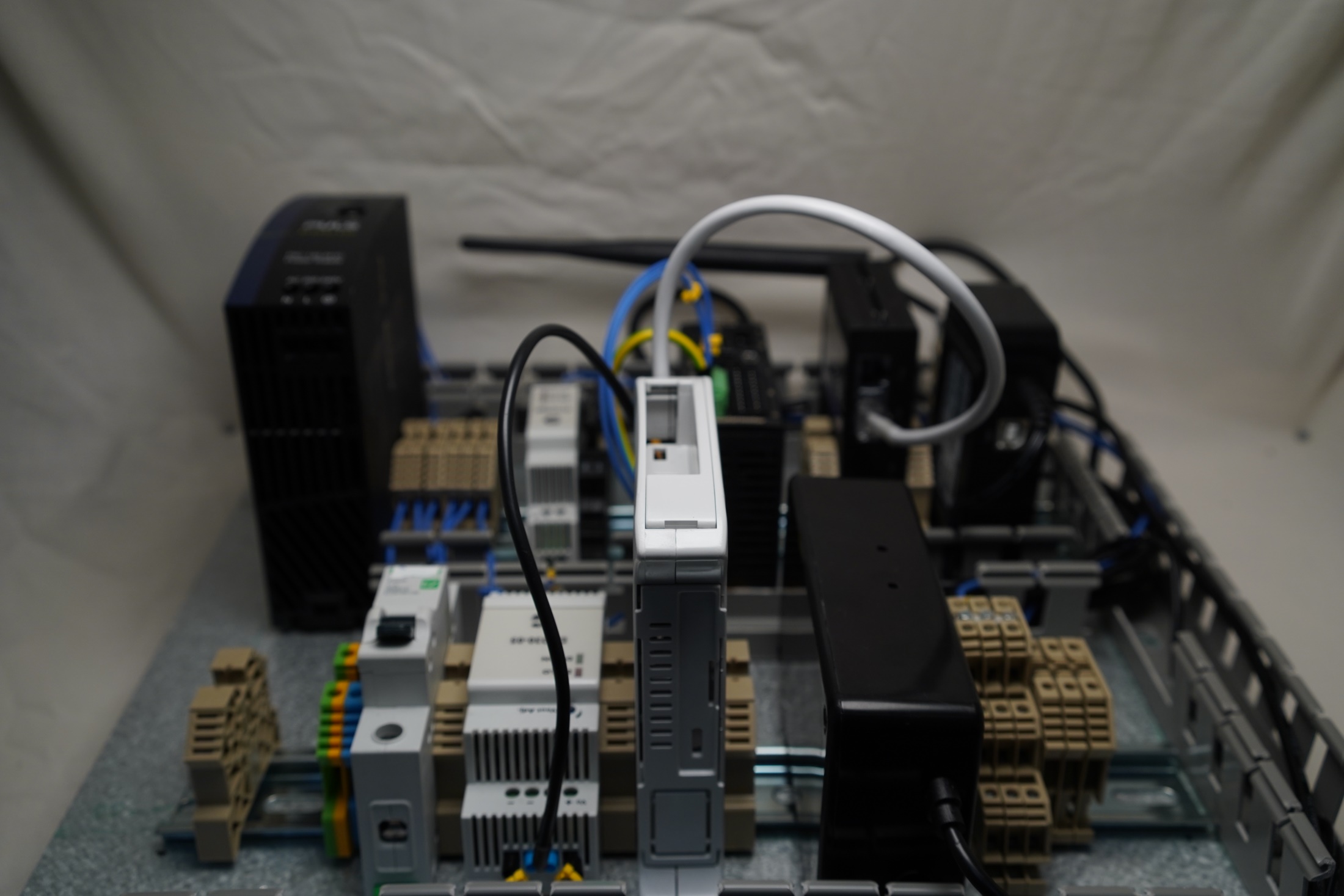 [Speaker Notes: Description:
Data/Network connection RUT240 Modem – Raspberry Pi 

Dimensions:
200mm L – Power

Construction:
Connect the Ethernet cable to both the RUT240 Modem LAN port and the Raspberry Pi.]
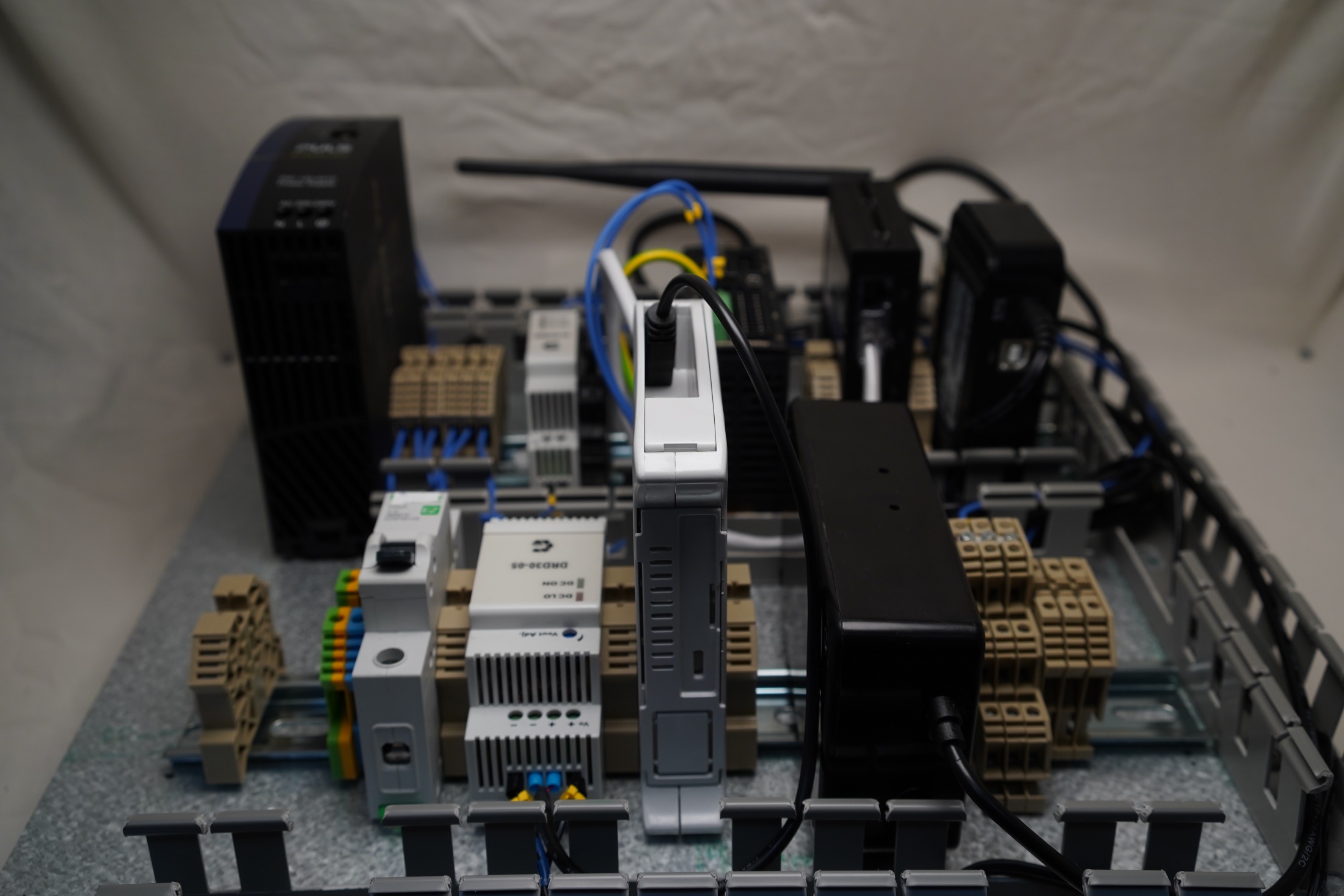 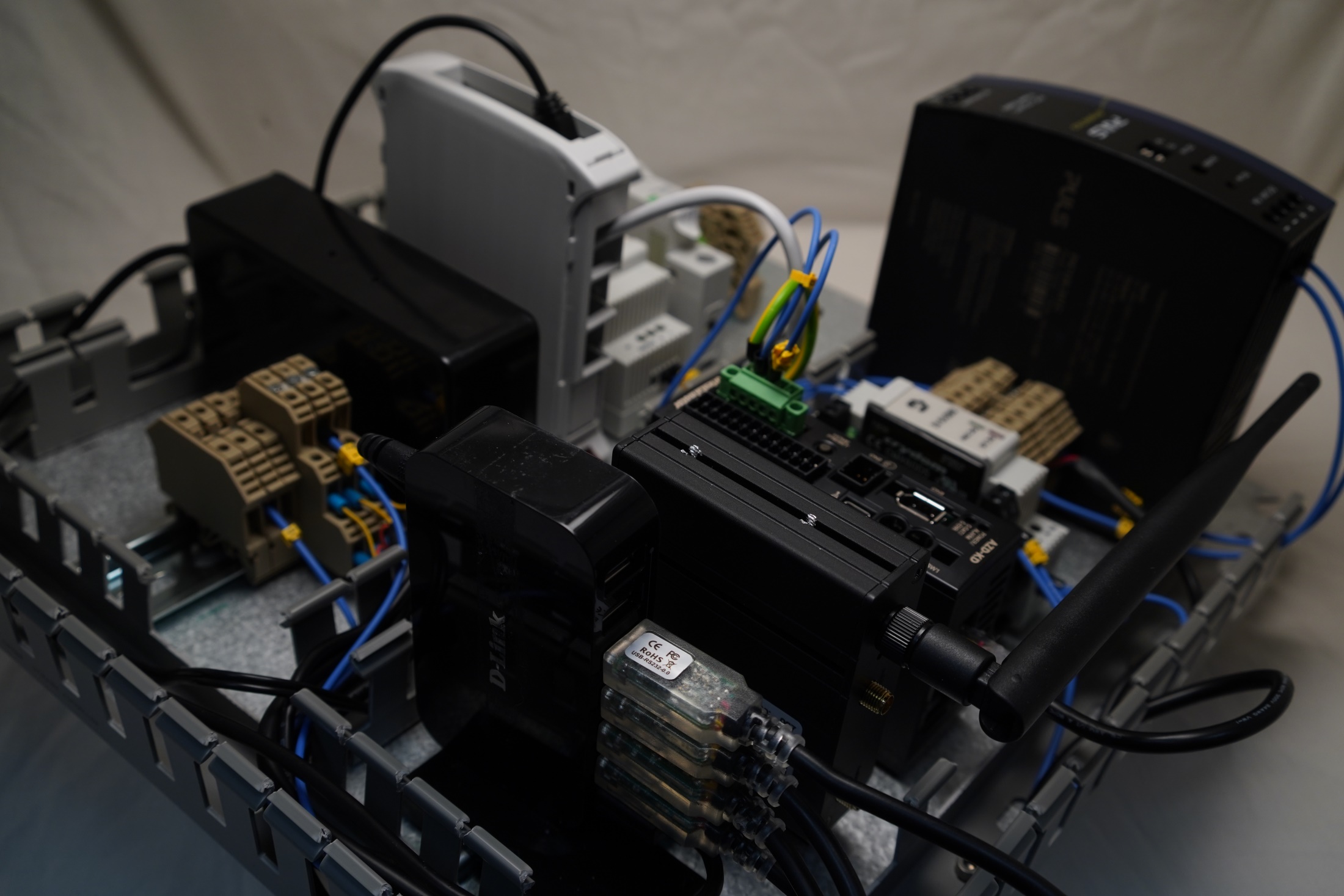 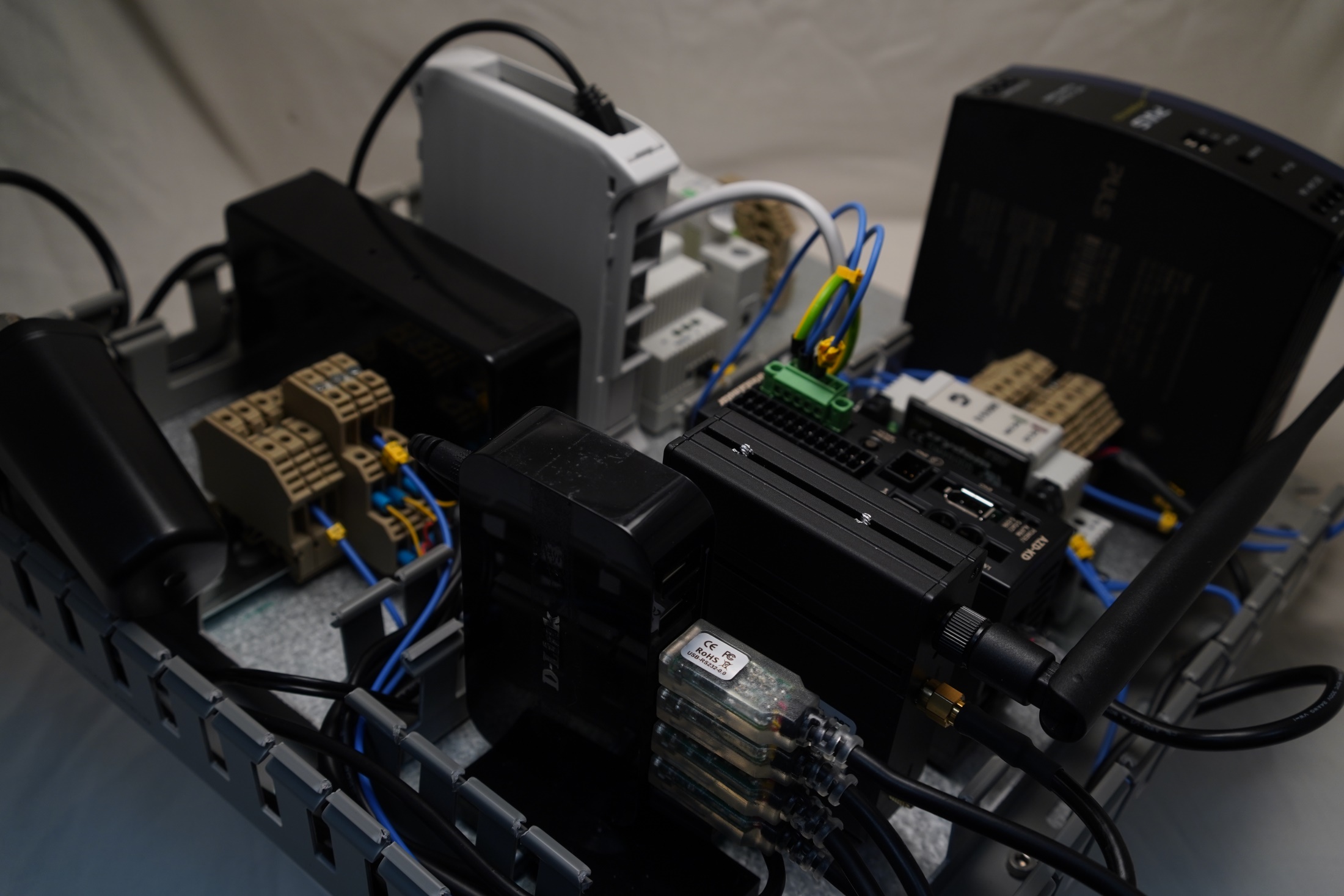 [Speaker Notes: Description:
Antenna connection RUT240 modem to 4G LTE Antenna

Dimensions:
650mm L – Power

Construction:
Connect coaxial cable to the antenna SMA mount on the modem and tighten just beyond hand tight.]
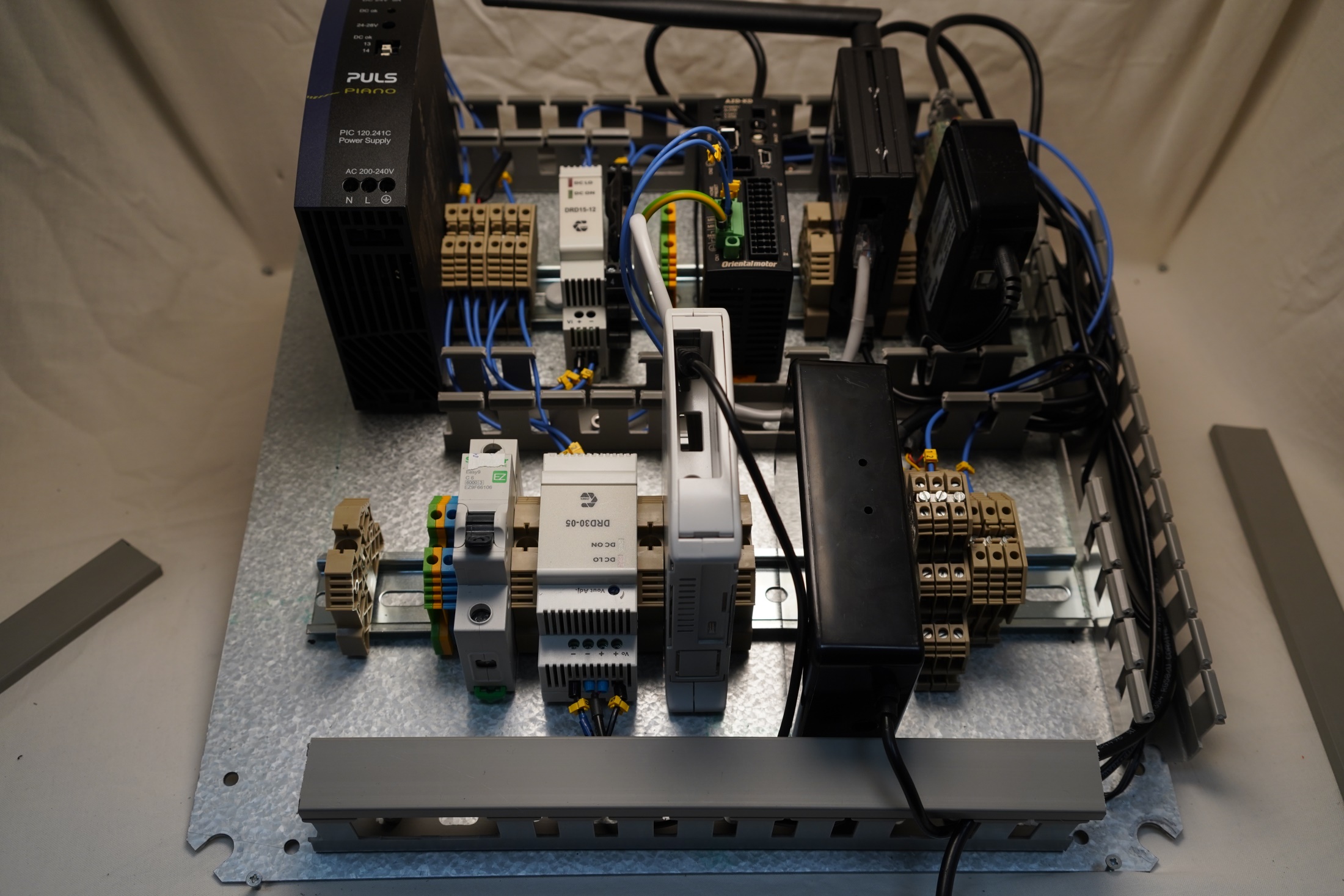 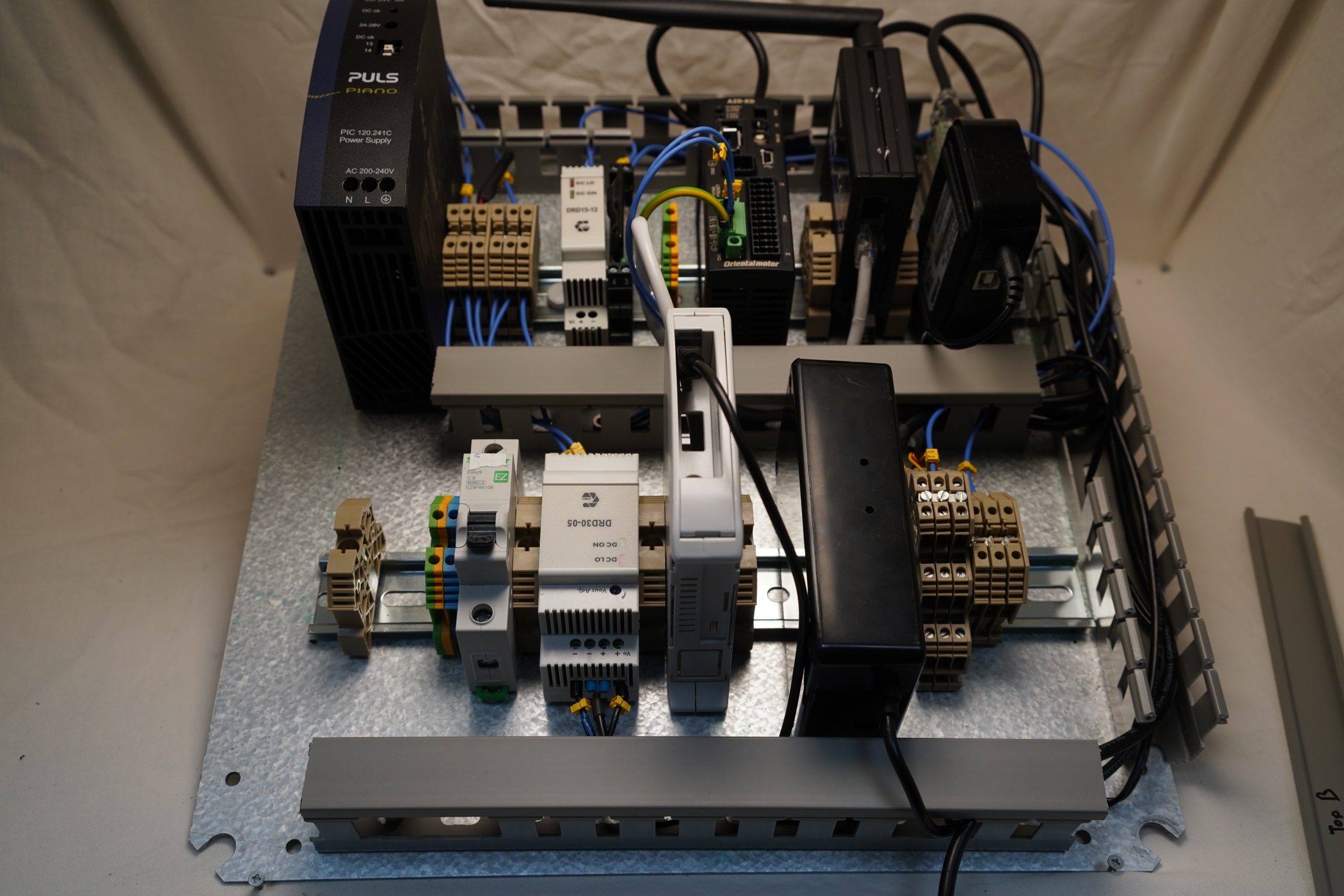 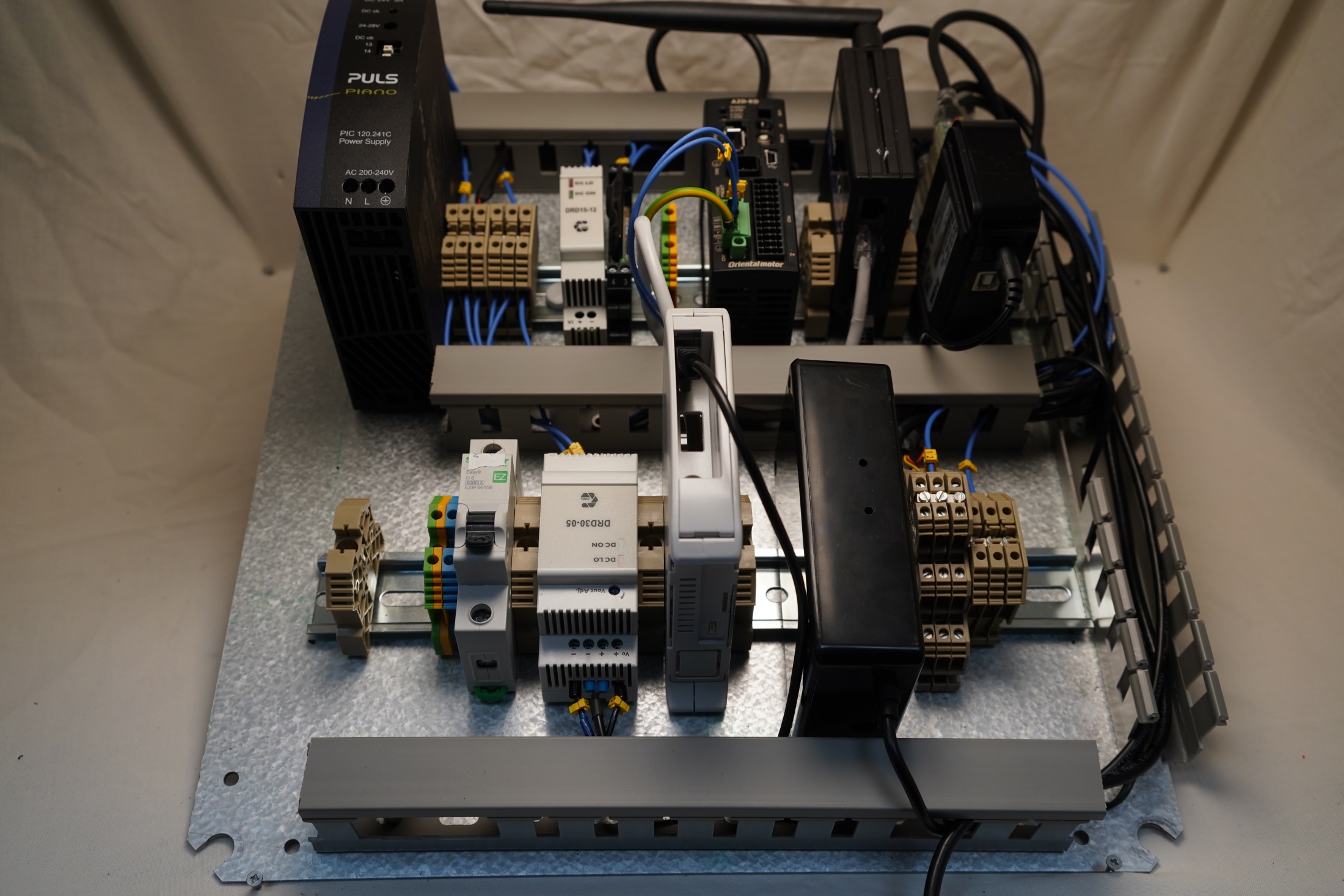 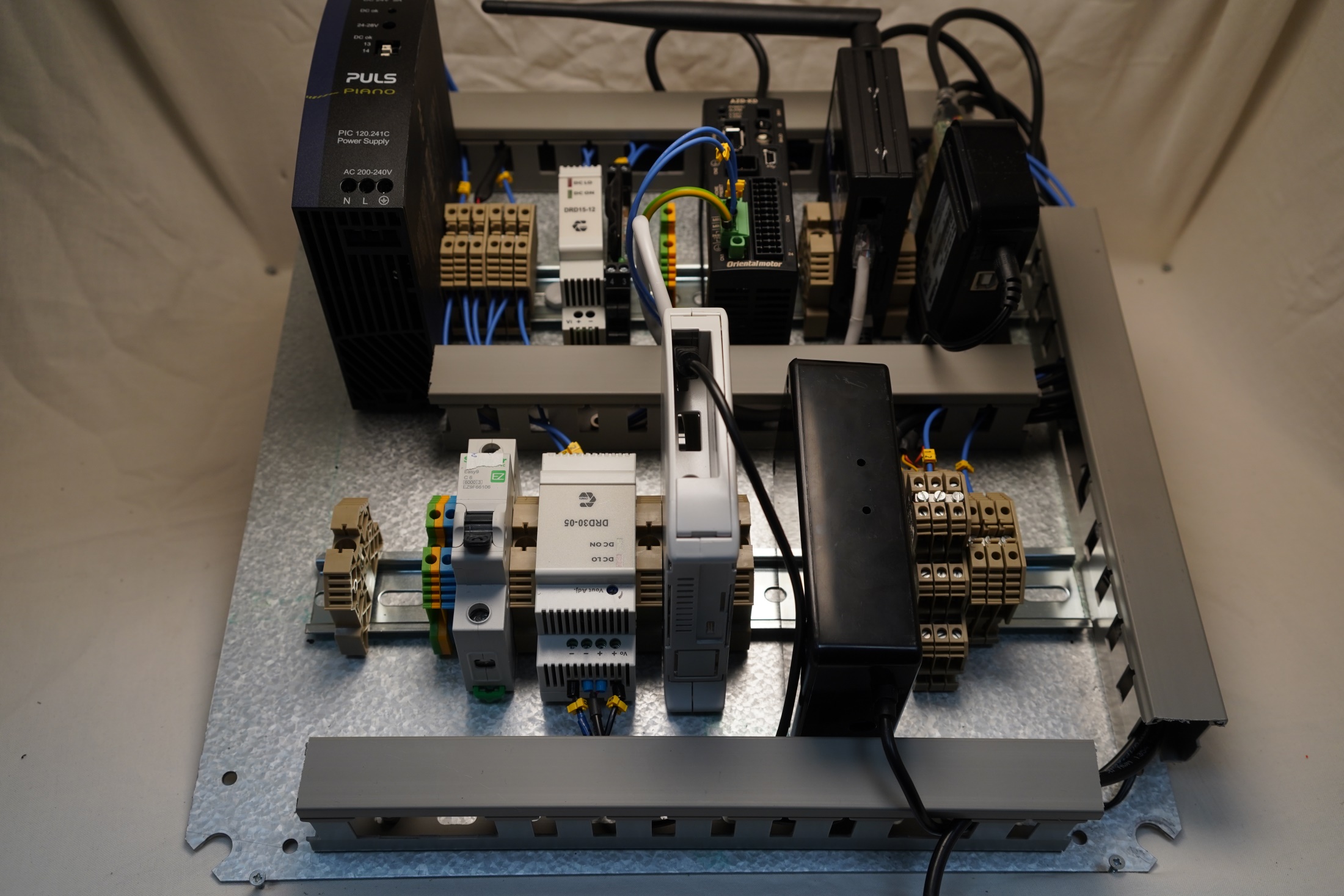 [Speaker Notes: Attach Cable Trunking lids to contain all cables]
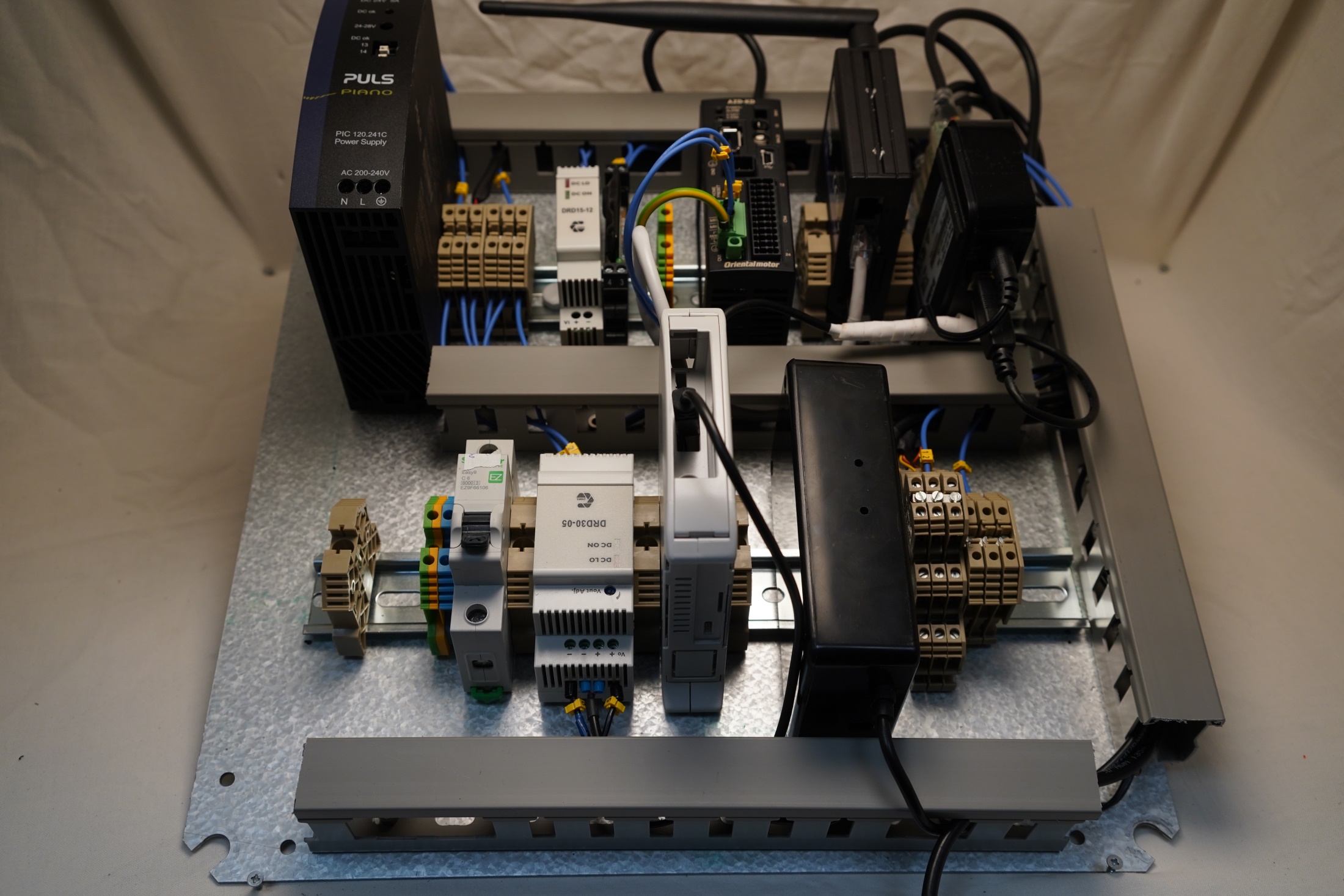 [Speaker Notes: Description:
Data connection USB Hub to Raspberry Pi

Dimensions:
200mm L – Power

Construction:
Insert USB-A into the USB Hub and USB-B into the Raspberry Pi.]